Chapter 12Big Data withMap / Reduce
Dr. Steffen Herbold
herbold@cs.uni-goettingen.de
Introduction to Data Science https://sherbold.github.io/intro-to-data-science
Outline
Overview

MapReduce

Apache Hadoop

Apache Spark

Summary
Introduction to Data Science https://sherbold.github.io/intro-to-data-science
Repetition: Definition of Big Data
What are the innovative forms of information processing?
Introduction to Data Science https://sherbold.github.io/intro-to-data-science
Parallelism is Mandatory
In pioneer days they used oxen for heavy pulling, and when one ox couldn't budge a log, they didn't try to grow a larger ox.
 
We shouldn't be trying for bigger computers, but for more systems of computers 
				– Grace Hopper
Introduction to Data Science https://sherbold.github.io/intro-to-data-science
Parallel Programming Models
Message Passing
Independent tasks on local data
Tasks interact by exchanging messages

Shared memory
Tasks share common address space
Tasks interact by reading/writing in this space

Data parallelization
Tasks execute independent operations on partitions of data
Well suited for problems that are “embarrassingly parallel”
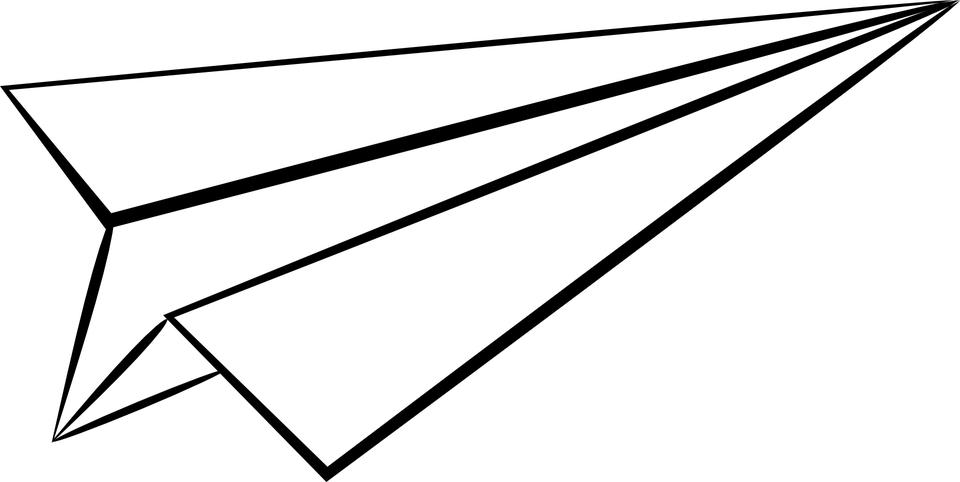 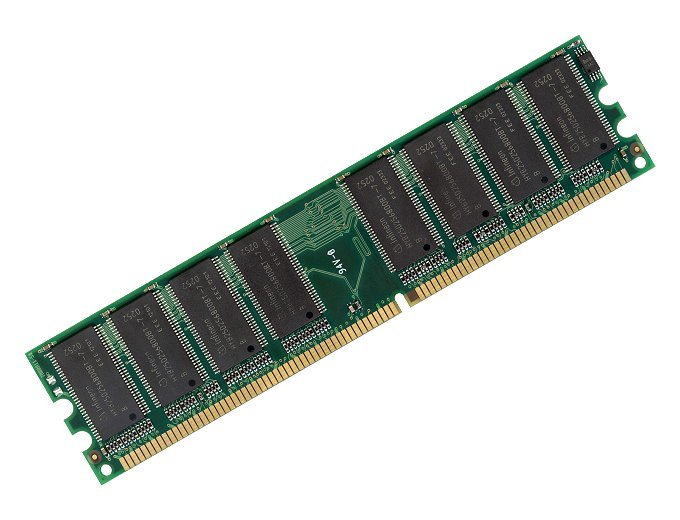 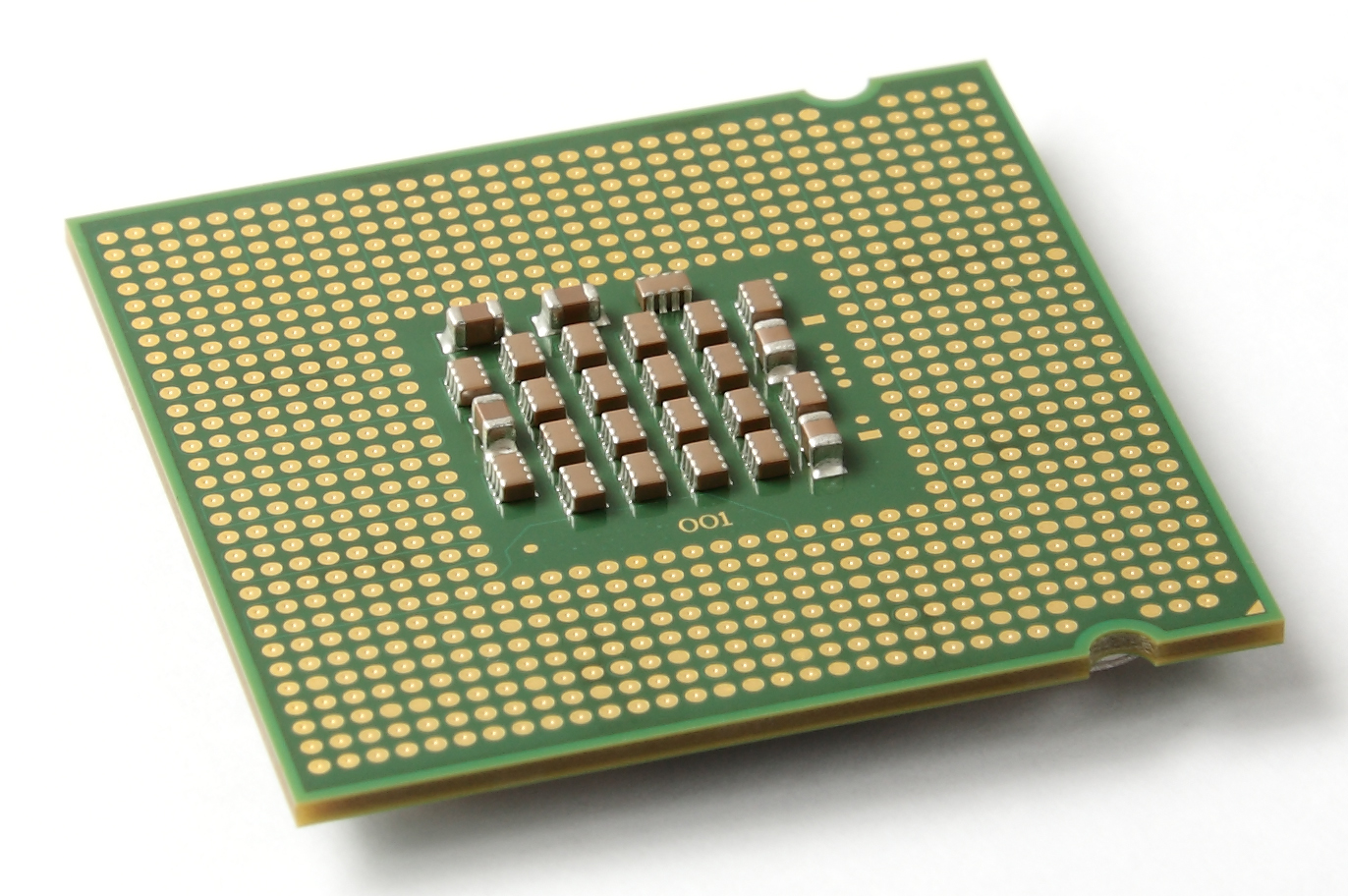 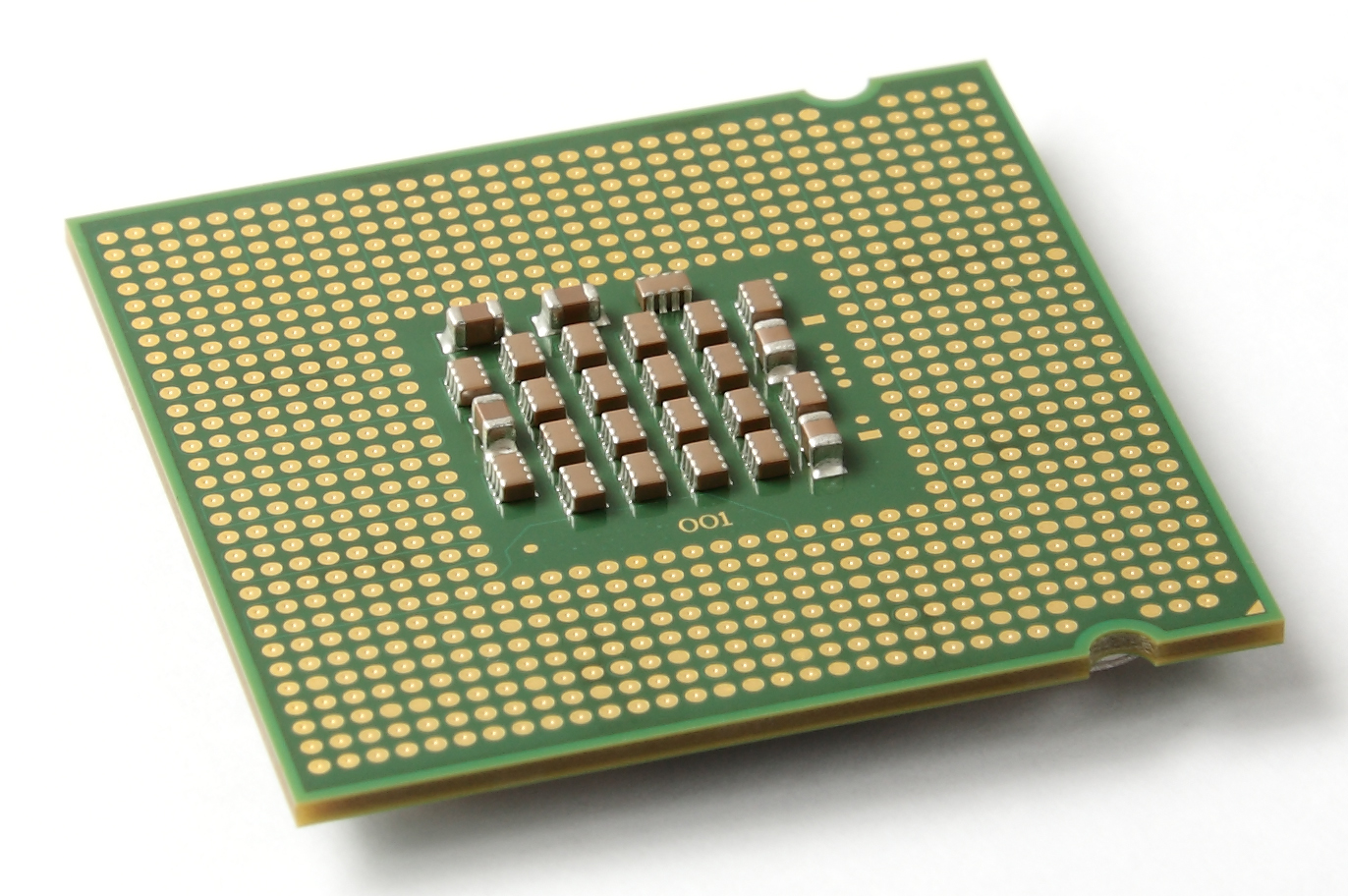 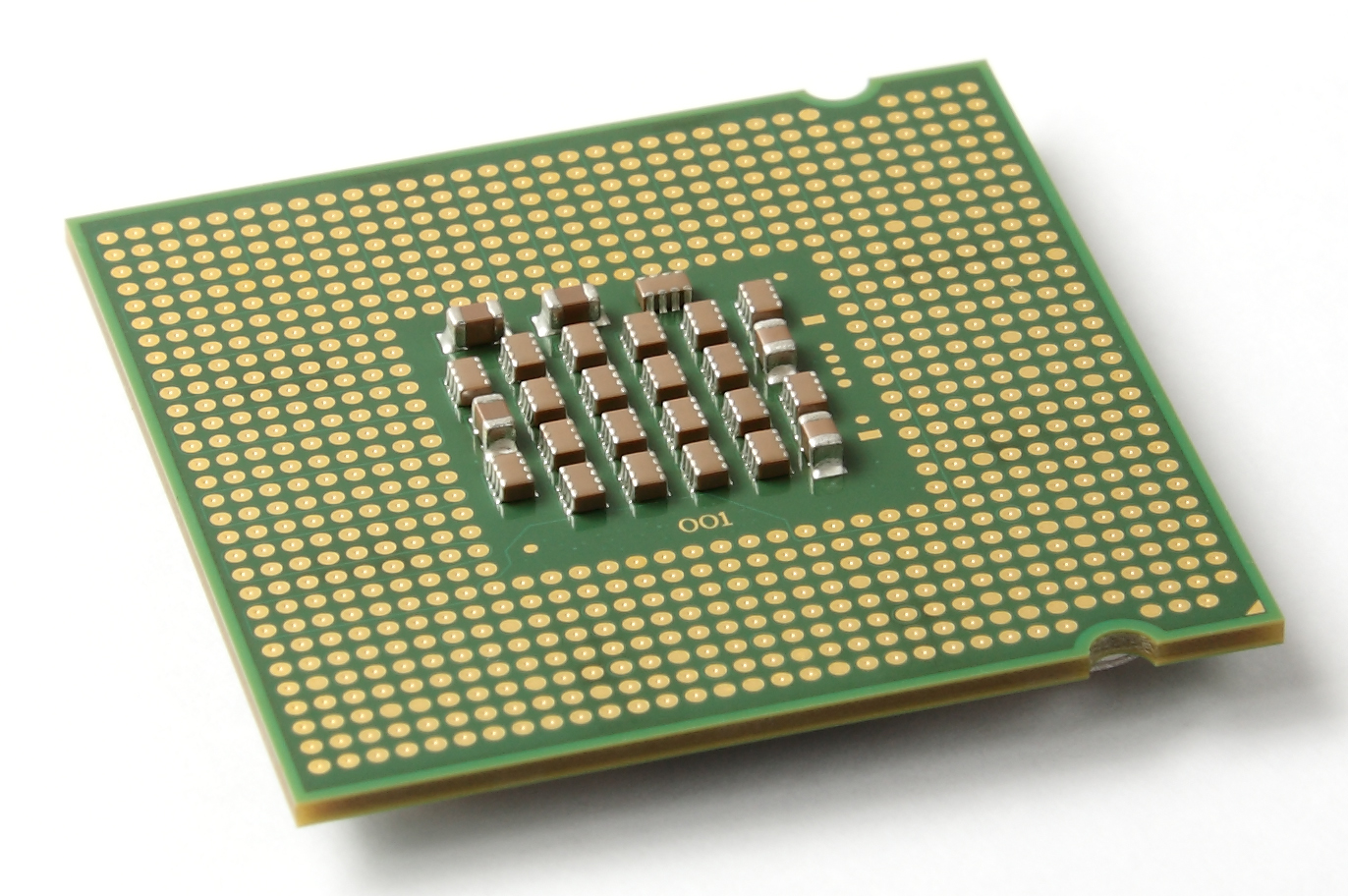 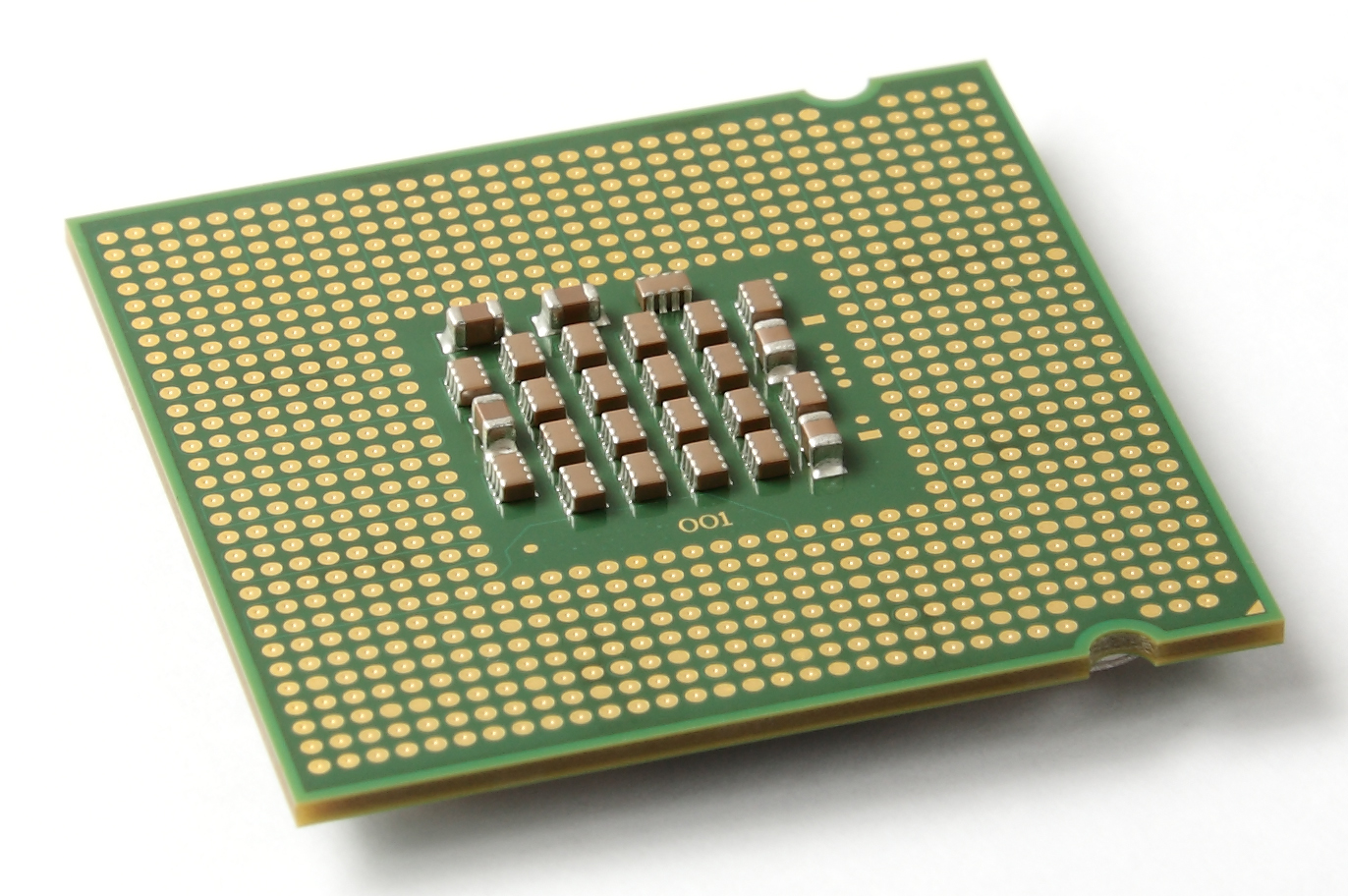 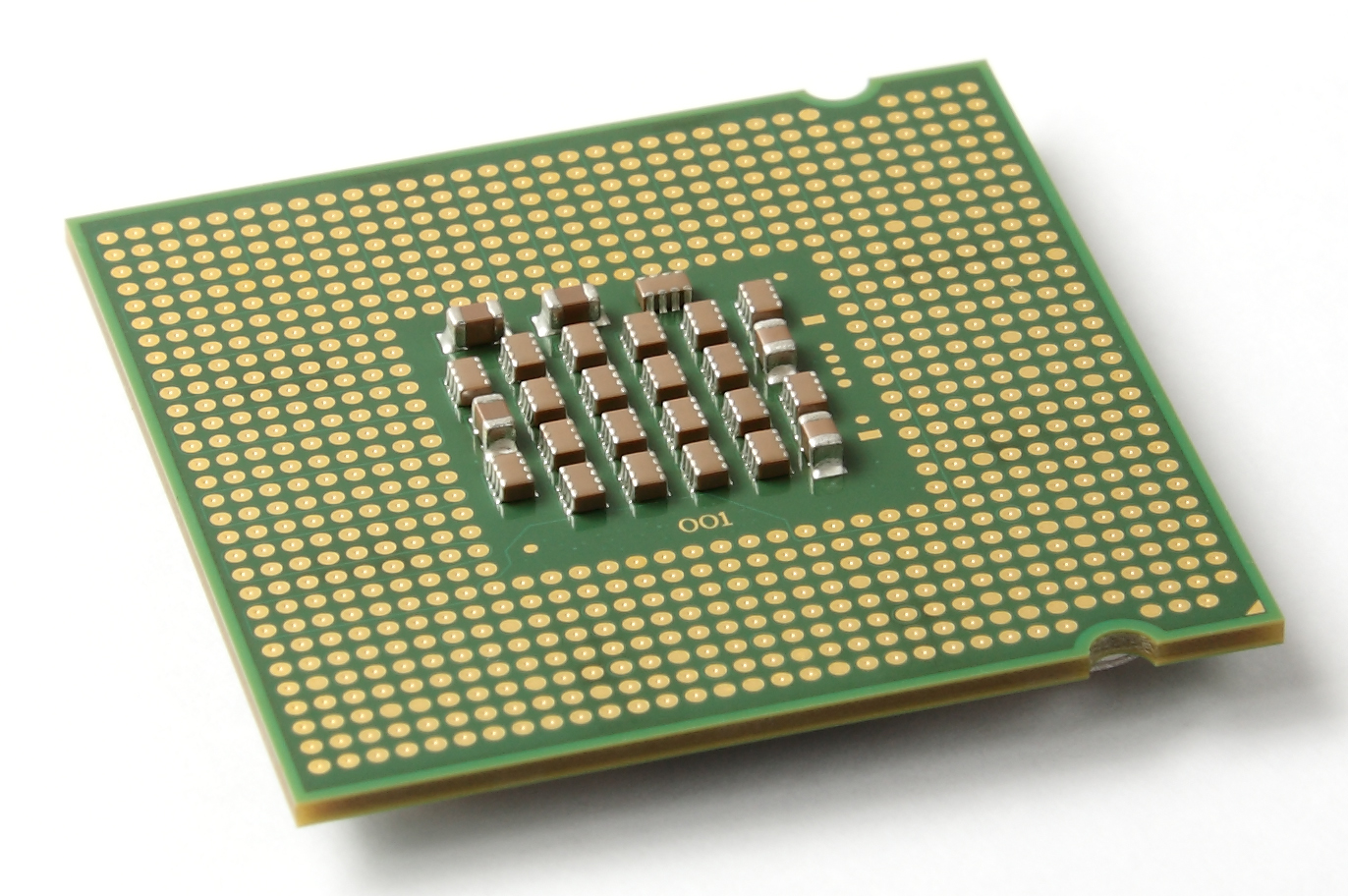 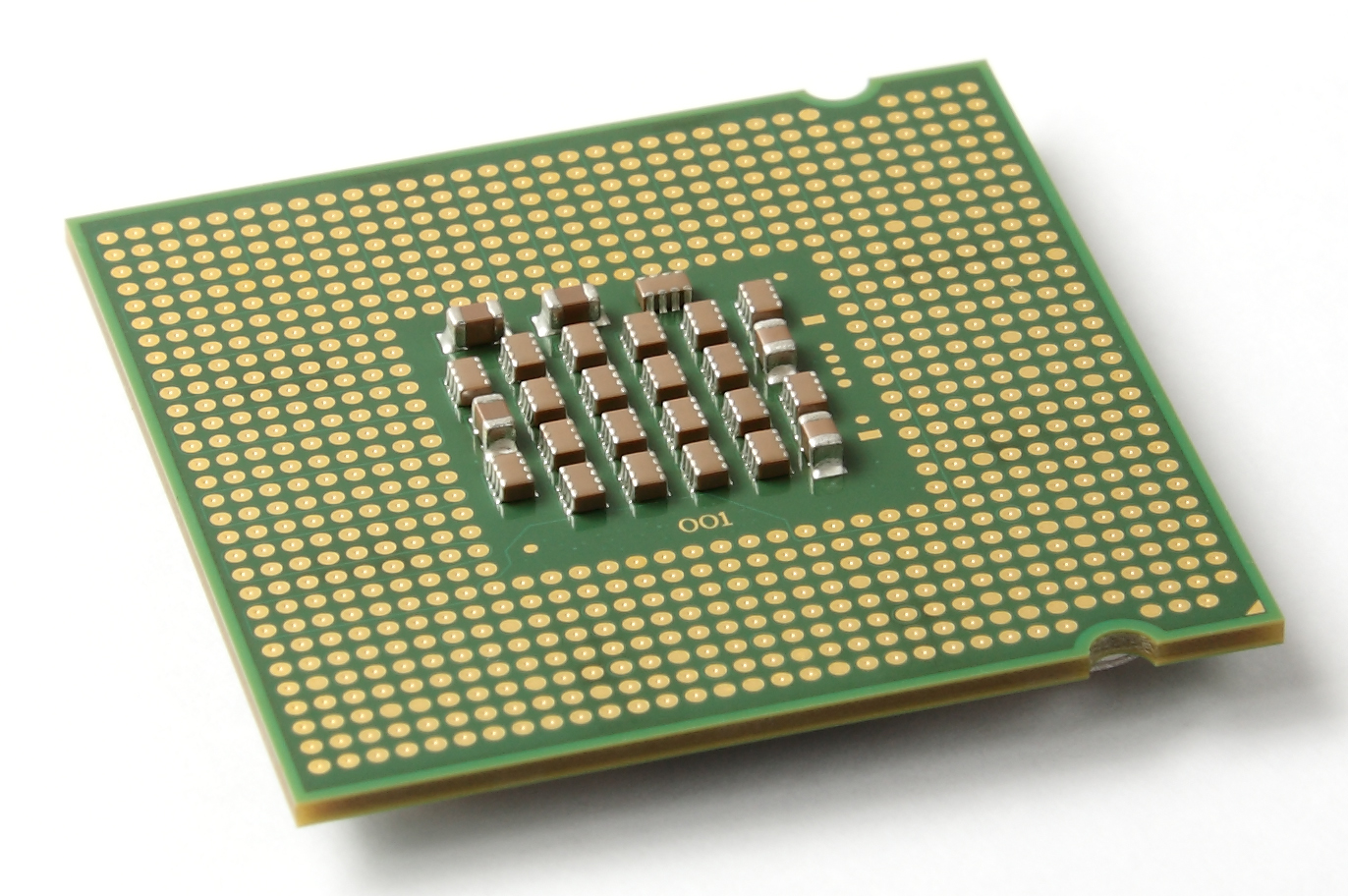 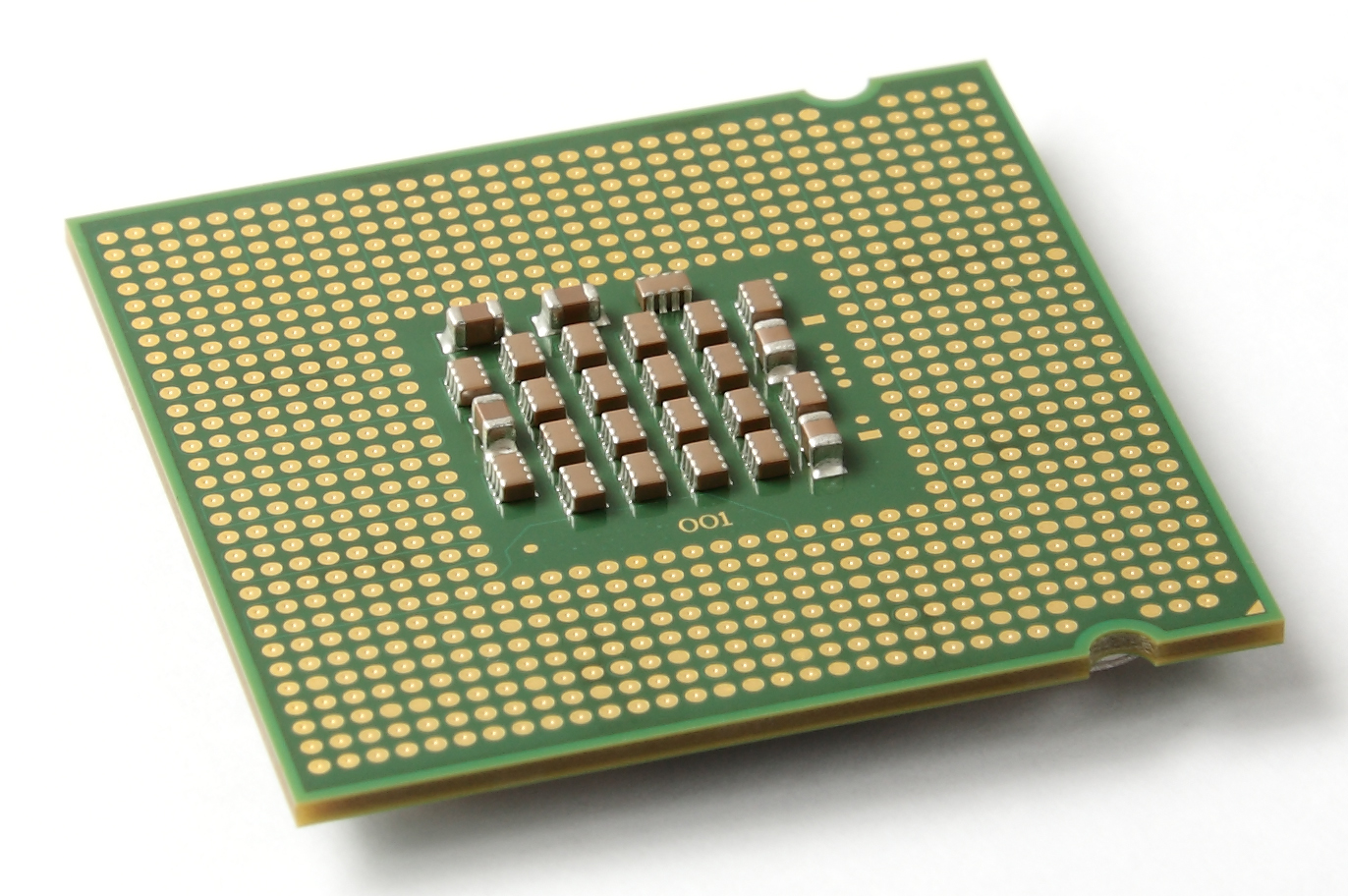 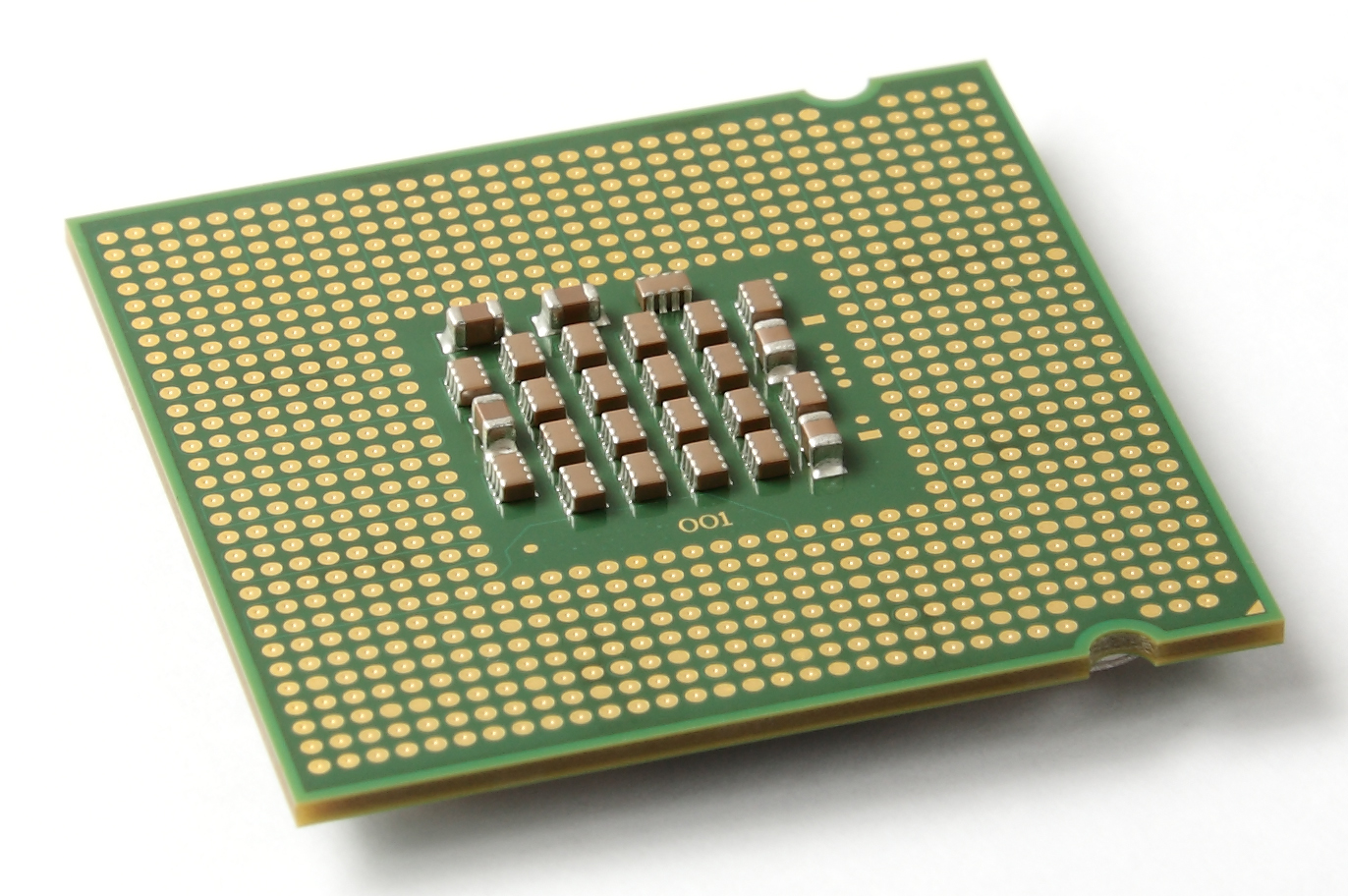 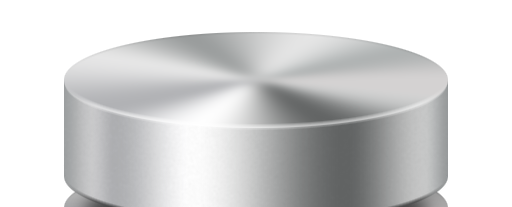 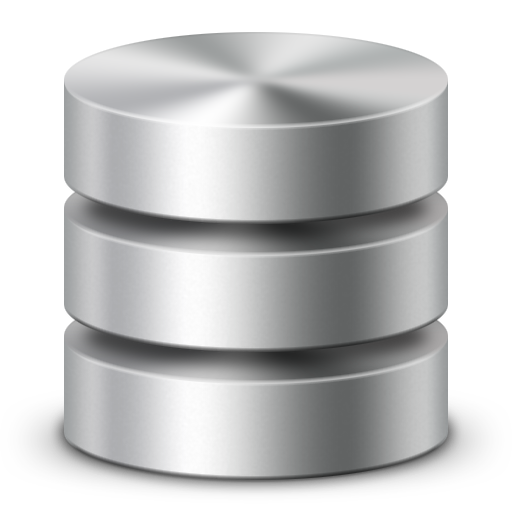 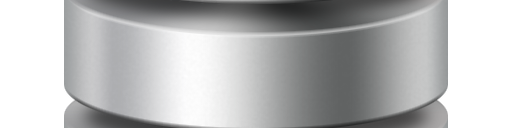 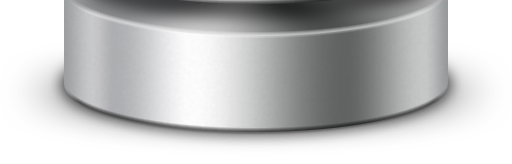 Introduction to Data Science https://sherbold.github.io/intro-to-data-science
Traditional Infrastructures
Database or Storage Area Network (SAN)
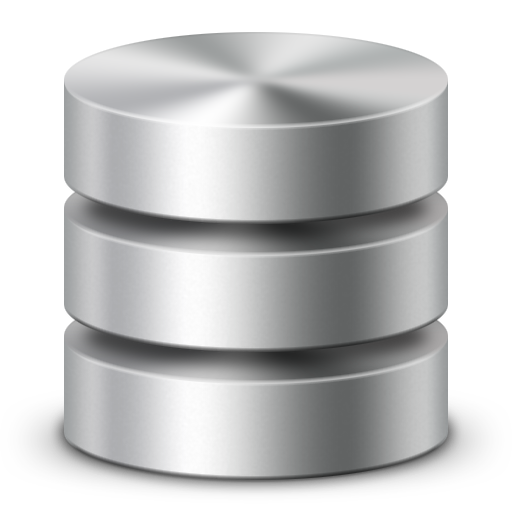 Data storage
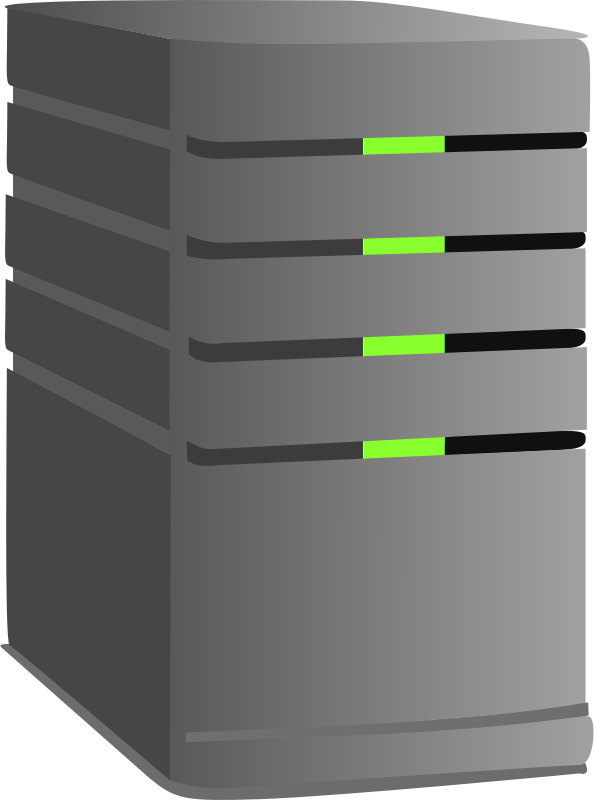 Compute Nodes
…
Compute cluster
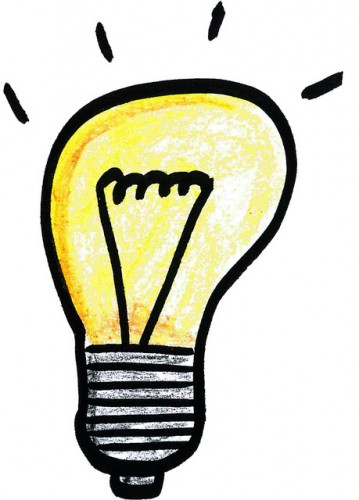 Result / Insight
Introduction to Data Science https://sherbold.github.io/intro-to-data-science
Message Passing / Shared Memory
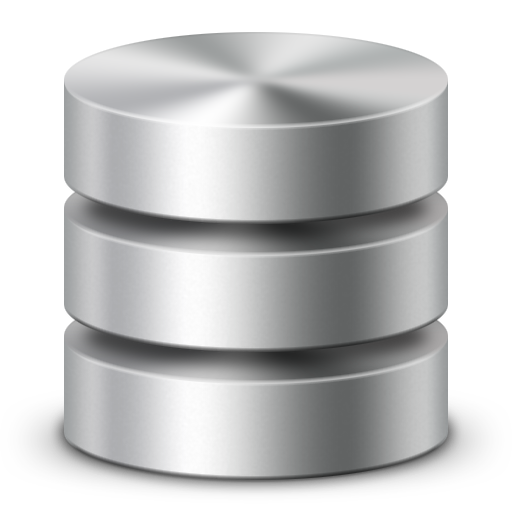 Data storage
Each node may load complete data!
 Does not scale
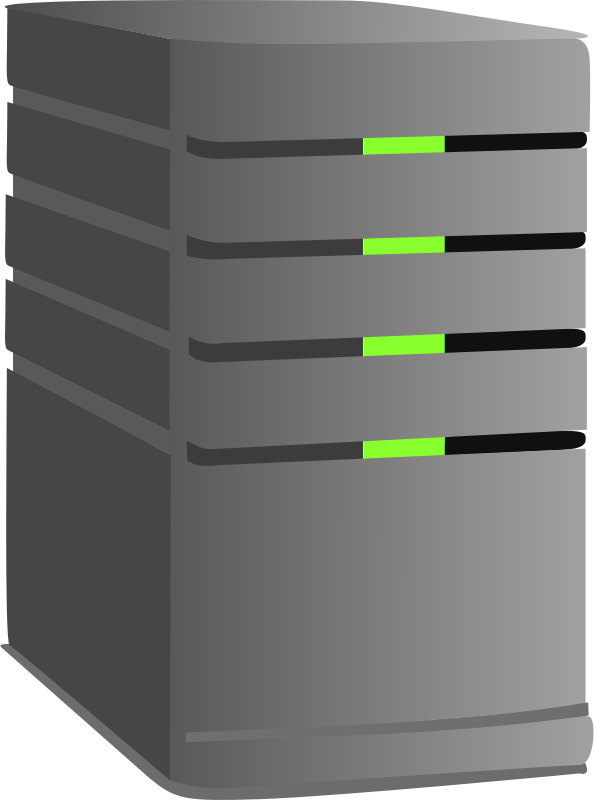 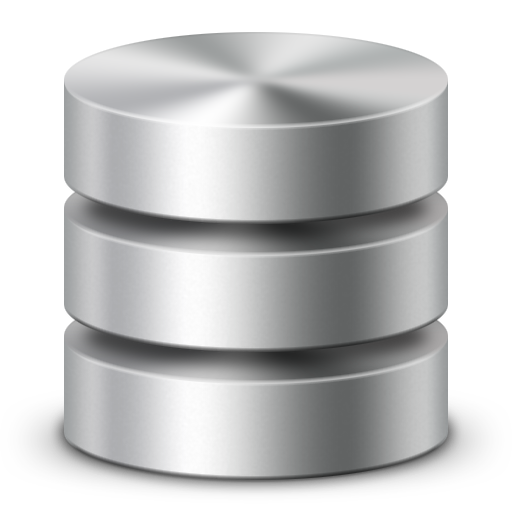 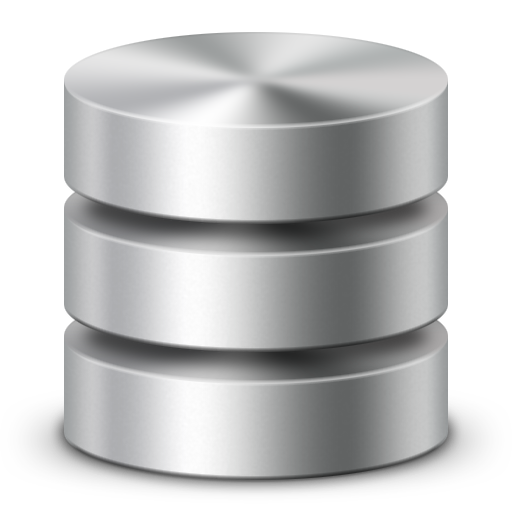 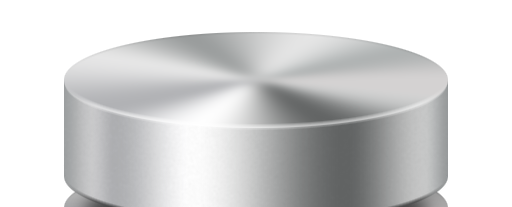 Compute cluster
…
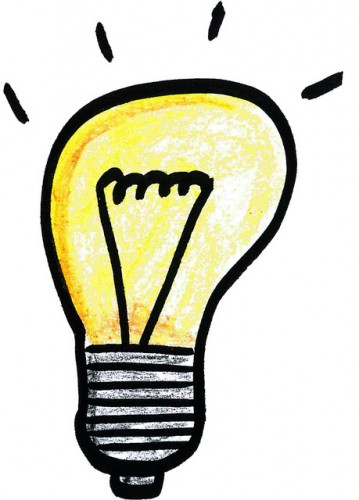 Result / Insight
Introduction to Data Science https://sherbold.github.io/intro-to-data-science
Data Parallelization
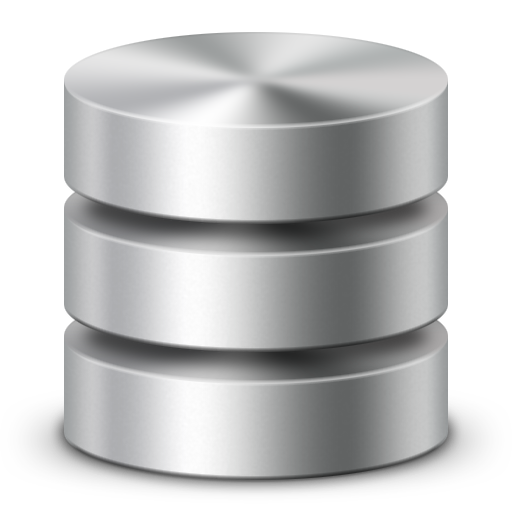 Data storage
Each node only loads partition
Scales better
Still requires transfering all data over the network
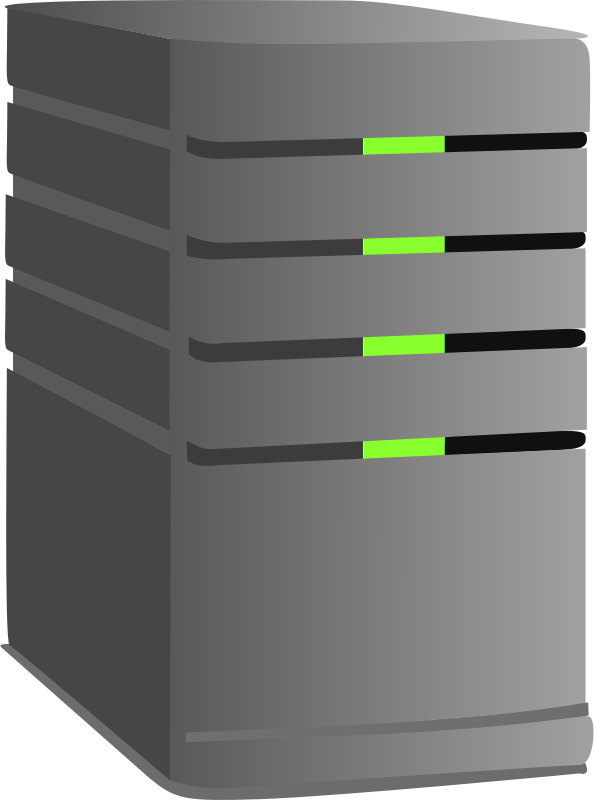 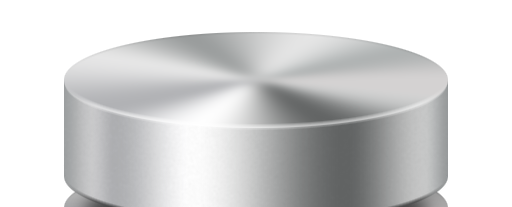 Compute cluster
…
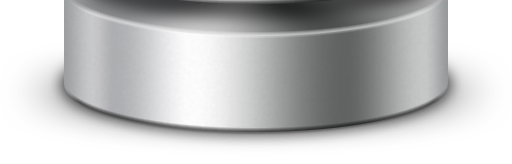 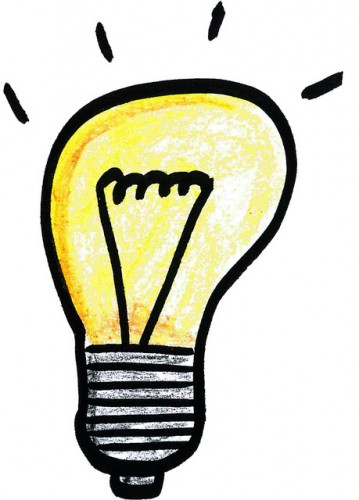 Result / Insight
Introduction to Data Science https://sherbold.github.io/intro-to-data-science
Data Locality as Solution
If moving data is the problem, stop moving the data!
Not supported by traditional clusters / infrastructures
Clusters for sharing CPUs, not storage
Storage made for IO, not computations
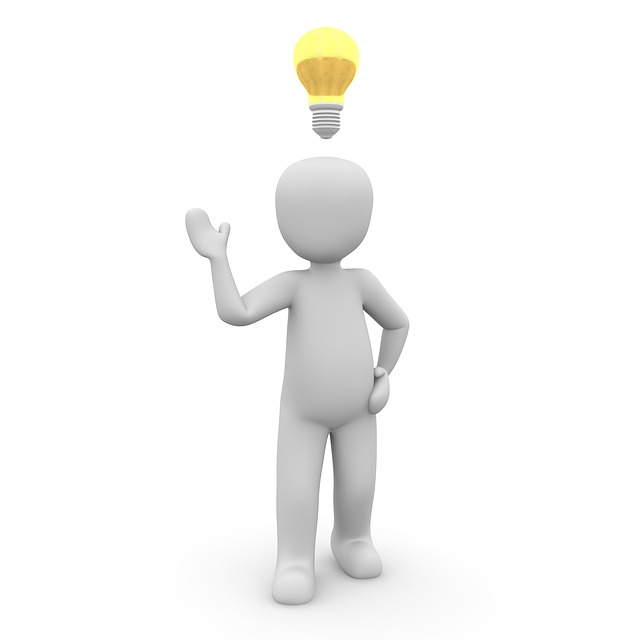 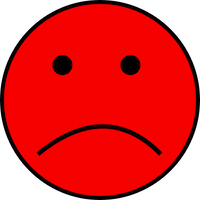 Introduction to Data Science https://sherbold.github.io/intro-to-data-science
Core concept of Big Data Technologies
Parallelization
Data Locality
Compute Cluster with Distributed Storage
Our examples:
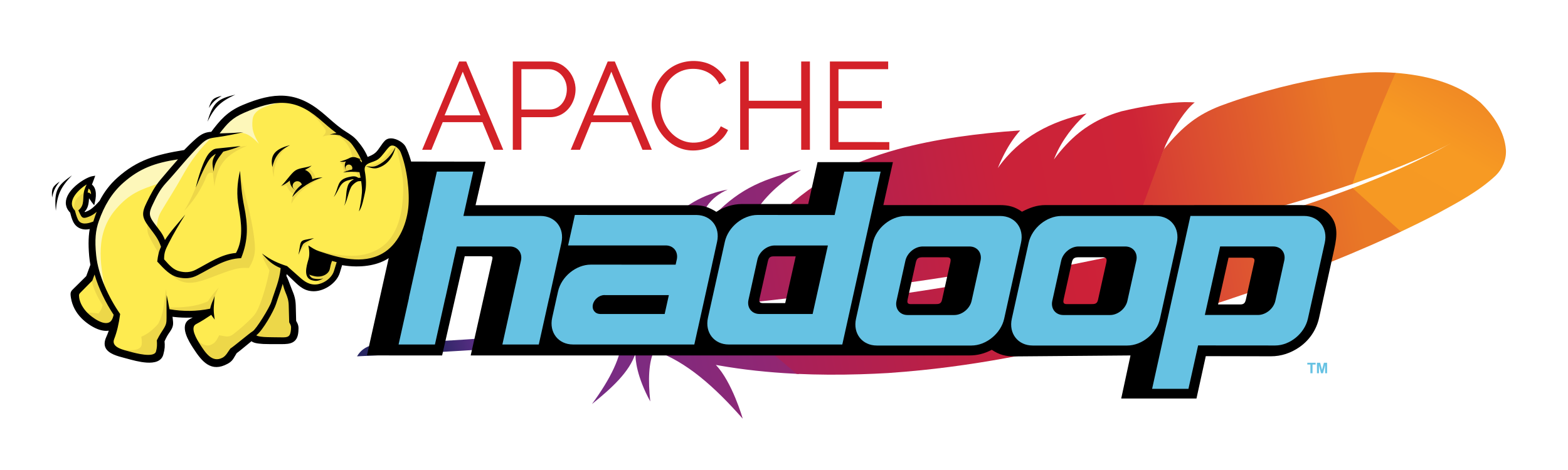 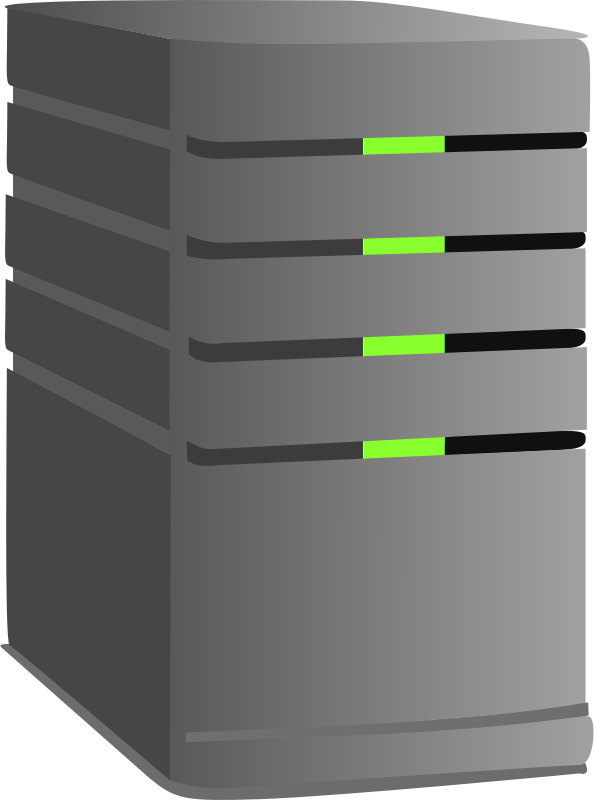 …
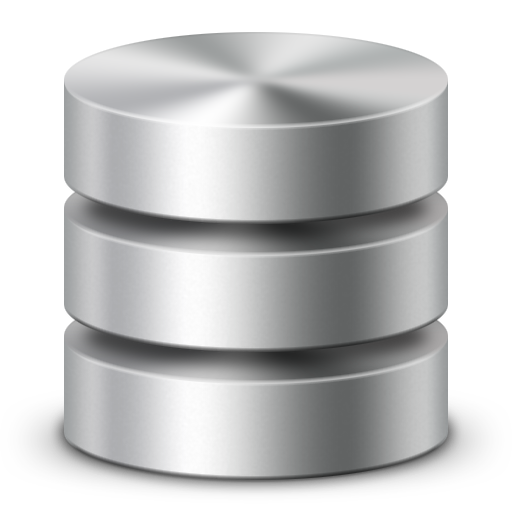 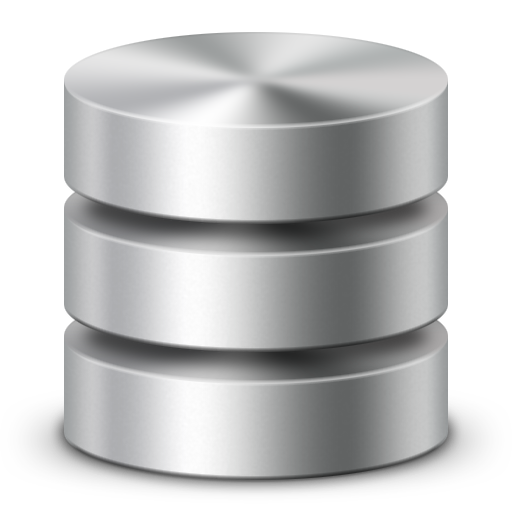 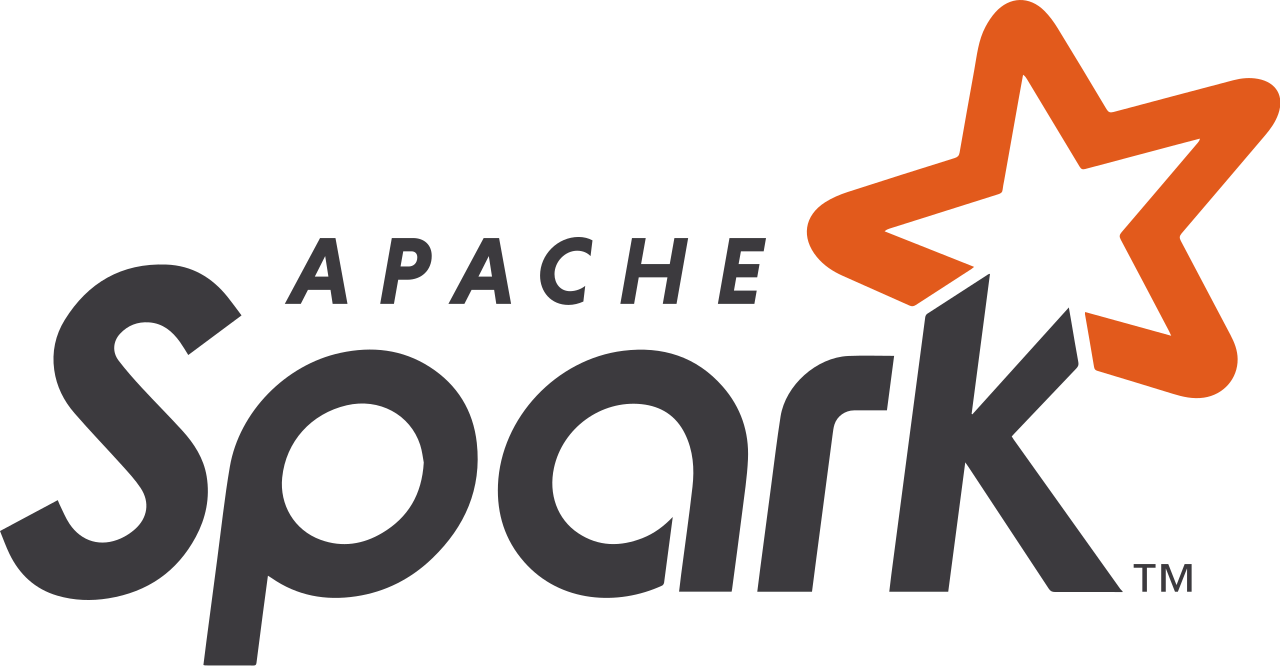 Introduction to Data Science https://sherbold.github.io/intro-to-data-science
Outline
Overview

MapReduce

Apache Hadoop

Apache Spark

Summary
Introduction to Data Science https://sherbold.github.io/intro-to-data-science
MapReduce
Programming model for data parallelization
Published in 2004 by Google

map() and reduce() functions for data processing
Based on transformations of key-value pairs

shuffle() function for arranging intermediate results

Distribution via master/worker paradigm
Supports high availability / recoverability
Discussed together with hadoop
Dean, Jeffrey, and Sanjay Ghemawat. "MapReduce: simplified data processing on large clusters." Communications of the ACM, 51.1 (2008): 107-113.
Introduction to Data Science https://sherbold.github.io/intro-to-data-science
Overview of MapReduce
shuffle()
reduce()
map()
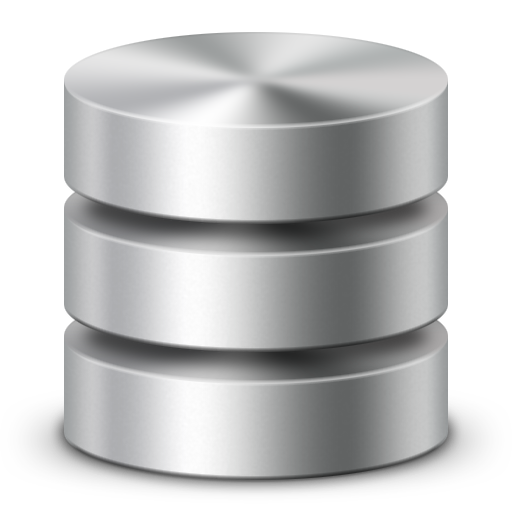 Key
Value
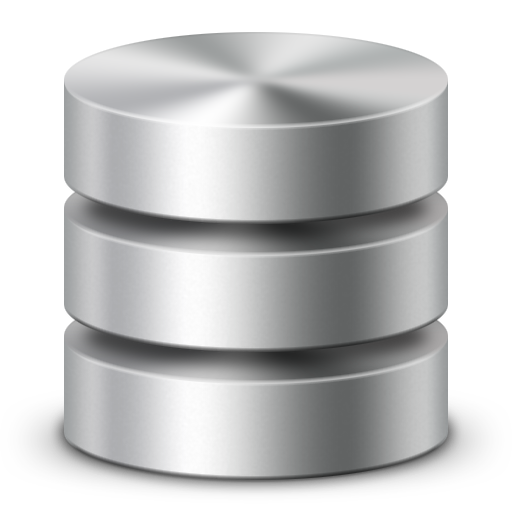 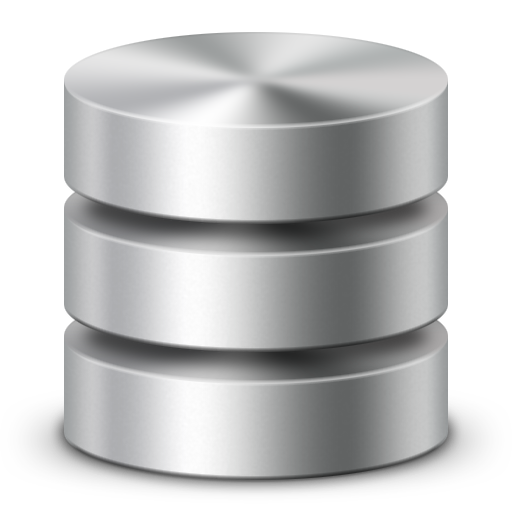 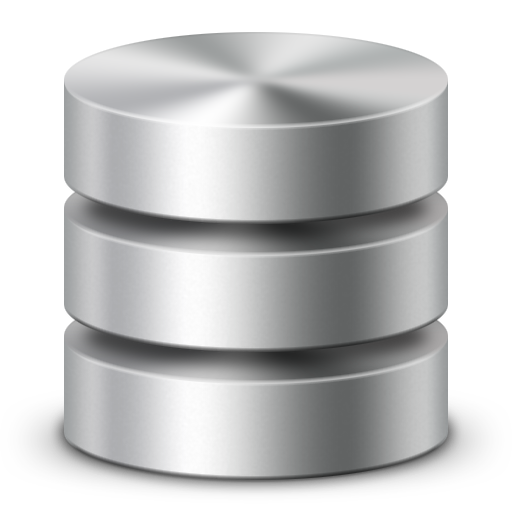 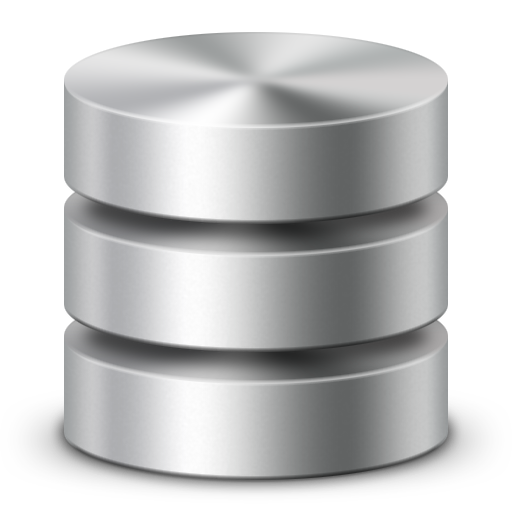 Intermediate pairs
<key2,value2>
Results by key2
Initial pairs
<key1,value1>
Pairs grouped
by key2
Introduction to Data Science https://sherbold.github.io/intro-to-data-science
The map() Function
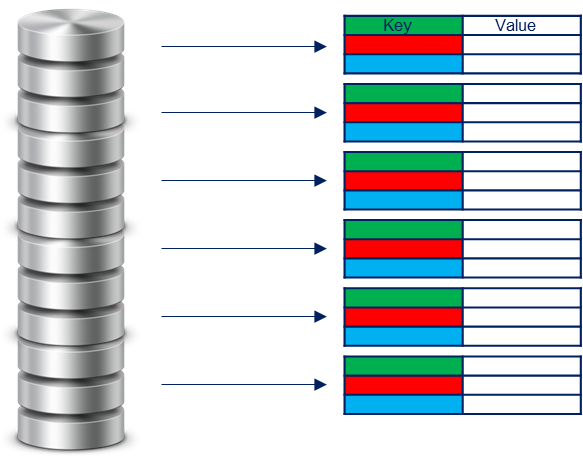 Concept from functional programming

Applies a function to every item in the input separately
map(fun, <key1,value1>)  list(<key2, value2>)
Functions are usually user-defined

Input keys and output keys can be different
Also different types

Output is a list, i.e., one mapping can have multiple outputs
All list elements must have same types
Data parallelization trivial
In the initial MapReduce implementation, all keys and values were strings, users where expected to convert the types if required as part of the map/reduce functions
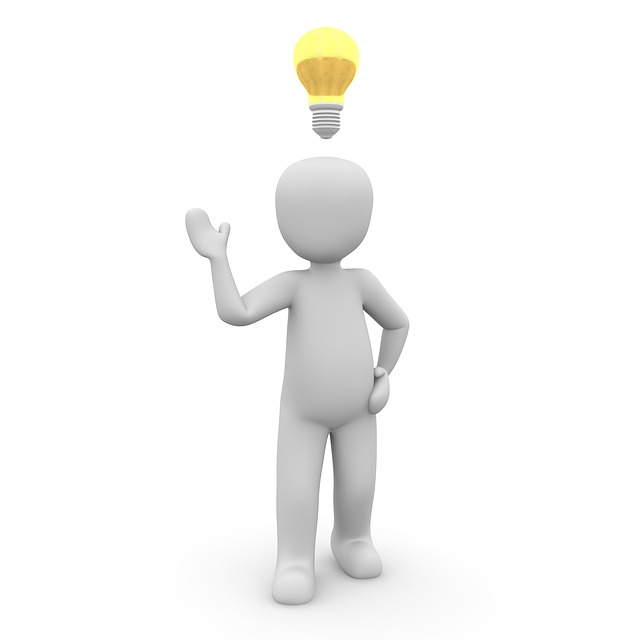 Introduction to Data Science https://sherbold.github.io/intro-to-data-science
The shuffle() Function
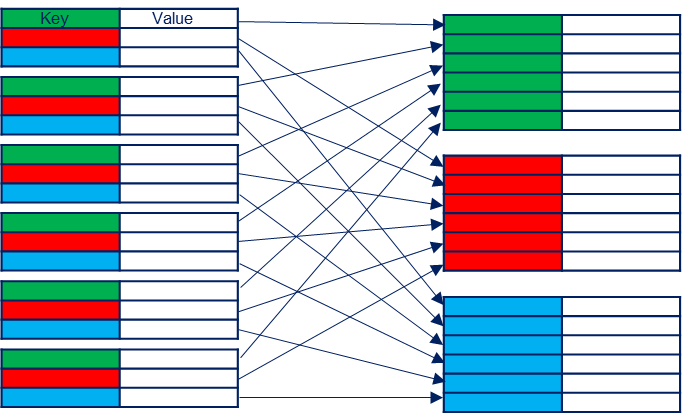 Organize data by key
shuffle(list(<key2,value2>))  list(<key2, list(value2)>)

Often includes sorting by key for efficiency

Shuffle does not wait for map() to finish
Once a <key2,value2> is available it can be shuffled
Reduces waiting times

Provided by the MapReduce framework
Can be overridden by users to optimize for use case
Introduction to Data Science https://sherbold.github.io/intro-to-data-science
The reduce() Function
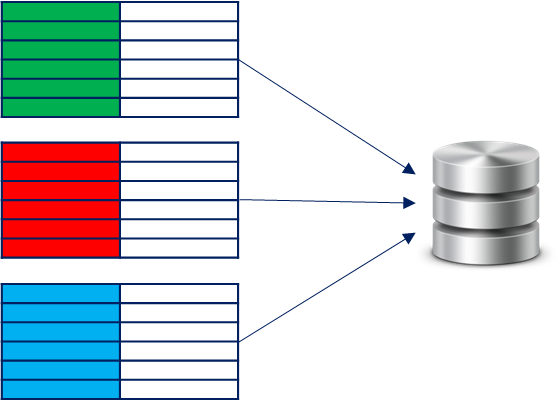 Related to fold from functional programming

Aggregates <key2,value2> pairs with the same key
Single value per key

Results in a list of values, one for each key
reduce(fun, list(<key2,list(value2)>))  list(value3)
Functions are usually user defined
Introduction to Data Science https://sherbold.github.io/intro-to-data-science
Parallelization with MapReduce
Input can be read in chunks
Parallelism for creation of initial key-value pairs

map() can be computed for each key-value pair independently
Parallelism potential only limited by amount of data

shuffle() can start working as soon as first key-value pair is processed
Limits waiting times

reduce() can run in parallel for different keys
Need not wait for map to complete
Can already start when all results for a key are available
Introduction to Data Science https://sherbold.github.io/intro-to-data-science
Word Counts with MapReduce
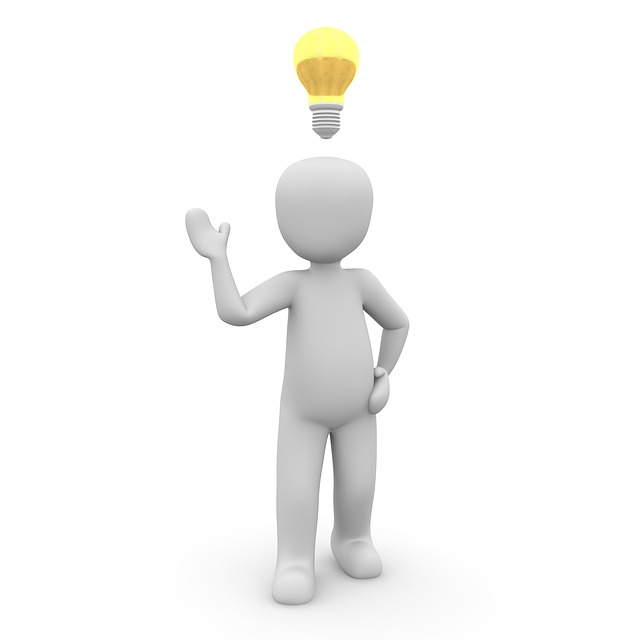 This is the “Hello World” for MapReduce
What is your name?
The name is Bond, James Bond.
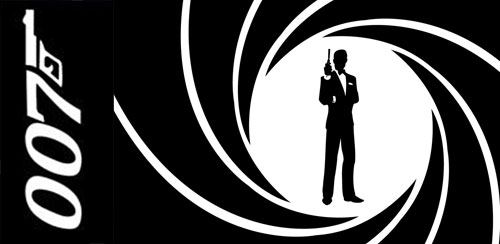 Our Data:

Initial <key1,value1> pairs:
<sentence1, “what is your name”>
<sentence2, “the name is bond james bond”>
map() function: emit <word,1> for each word in a sentence
<sentence1, “what is your name”> 
	 <“what”,1>, <“is”,1>,<“your”,1>,<“name”,1>
<sentence2, “the name is bond james bond”>
	 <“the”, 1>,<“name”,1>,<“is”,1>,<“bond”,1>,<“james”,1>,<“bond”,1>
reduce() function: key concatenated with sum of values
<“what”, list(1)>  “what: 1”
<“bond”, list(1,1)> ”bond: 2”
…
Introduction to Data Science https://sherbold.github.io/intro-to-data-science
Outline
Overview

MapReduce

Apache Hadoop

Apache Spark

Summary
Introduction to Data Science https://sherbold.github.io/intro-to-data-science
Overview of Hadoop
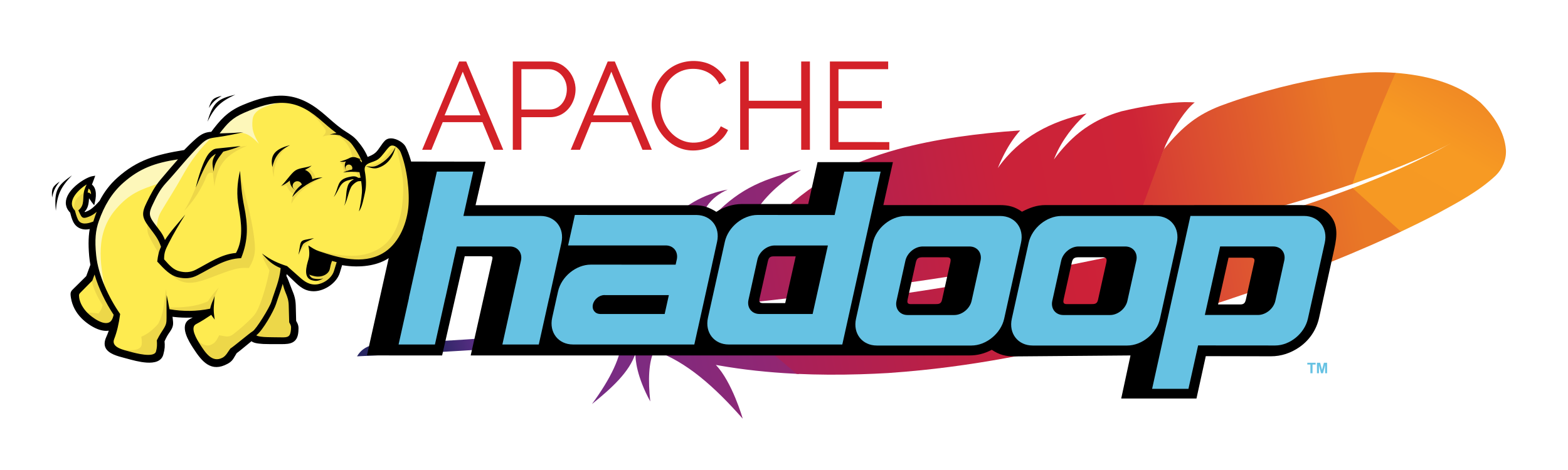 Open-source implementation of MapReduce
Supported by all major cloud providers
Used by many large companies, e.g., Twitter, Facebook, Amazon, …
Hadoop
MapReduce
Others
Data Processing
YARN
Cluster resource management
HDFS
Distributed file system
Introduction to Data Science https://sherbold.github.io/intro-to-data-science
Hadoop Distributed File System (HDFS)
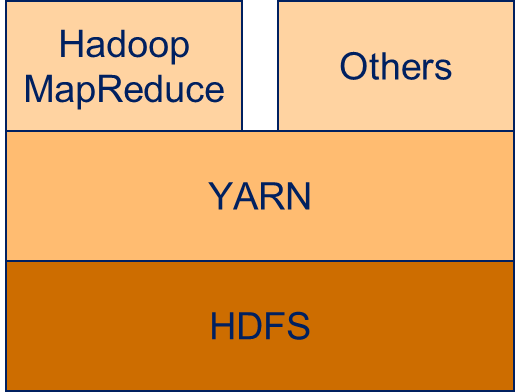 Core component of Hadoop


Goals of HDFS
High throughput instead of low latency
Support for large files and data sets
Moving computation instead of moving data ( Data locality)
Resiliency against hardware failures


Uses a master/slave architecture
Introduction to Data Science https://sherbold.github.io/intro-to-data-science
Overview of HDFS
Users
Access point for clients
Exposes file system operations
Organizes block creation / deletion / replication of DataNodes
Can have secondary NameNode to avoid single point of failure
NameNode
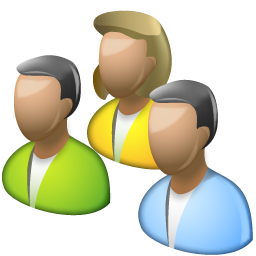 Stores blocks of data
Serves read/write requests
Perform computations on blocks
DataNodes
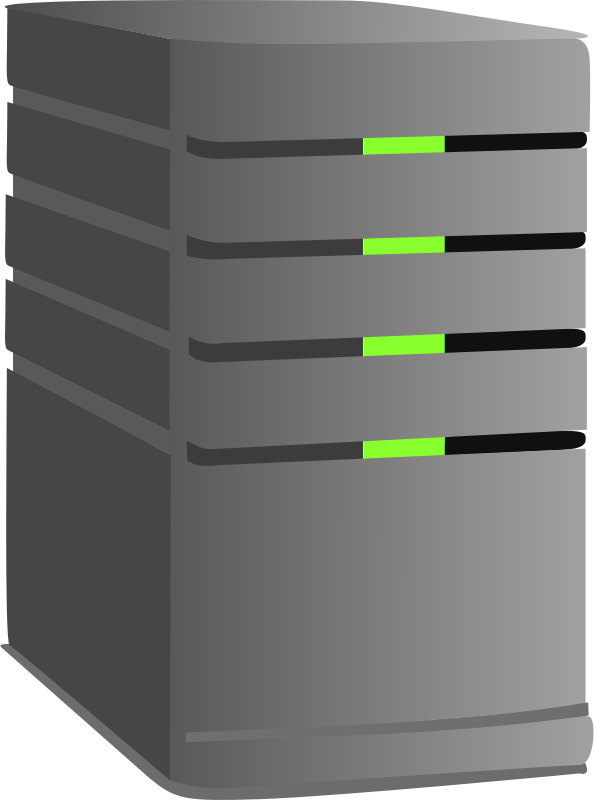 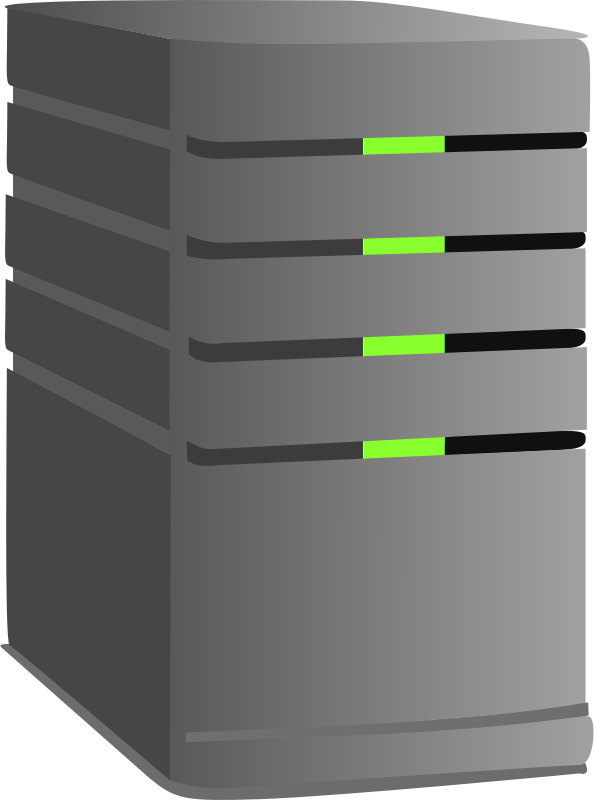 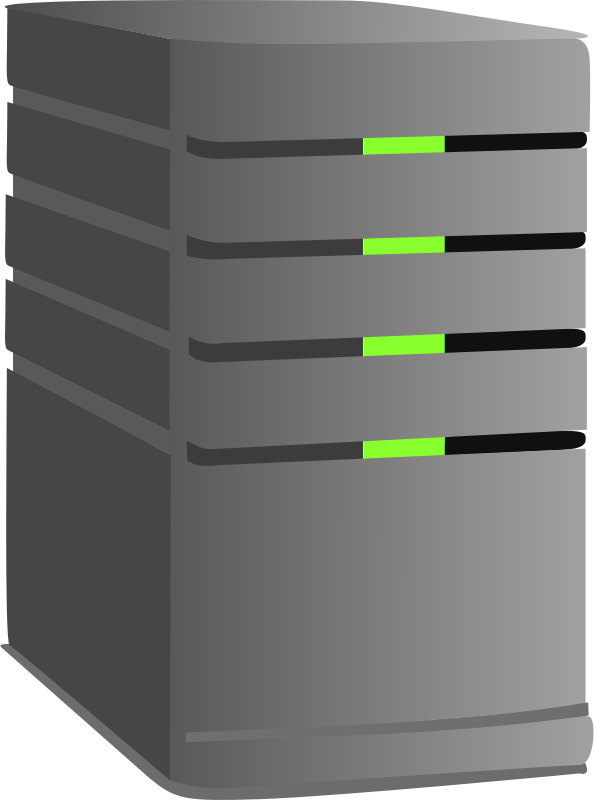 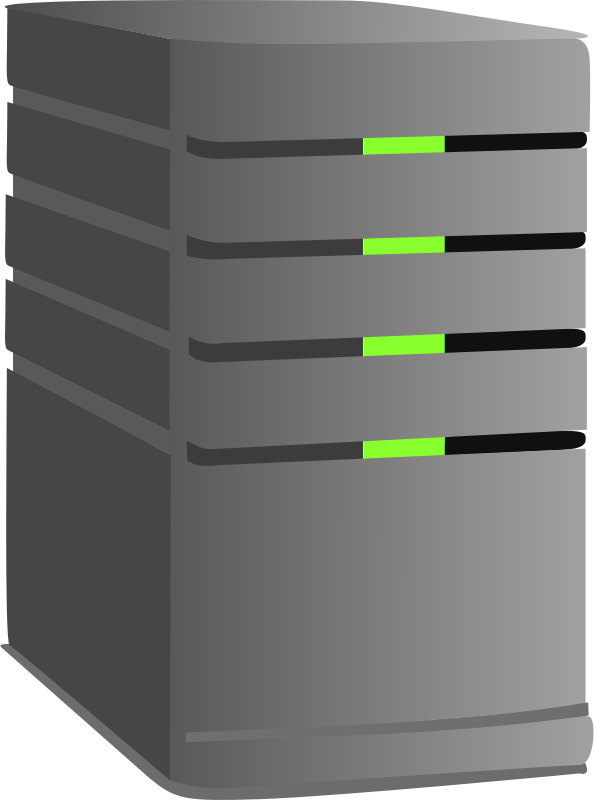 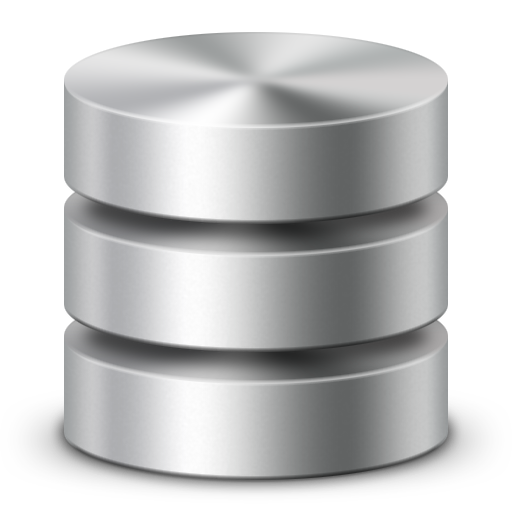 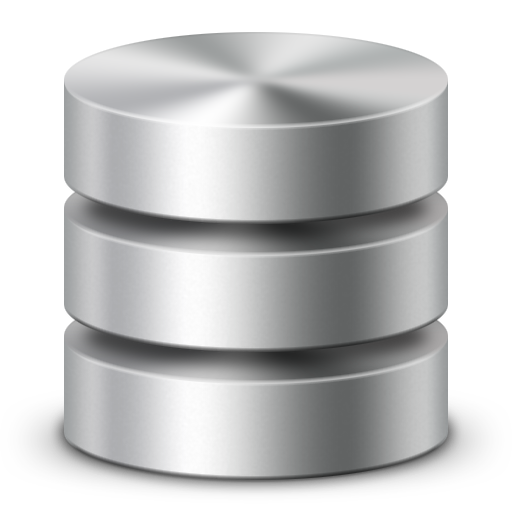 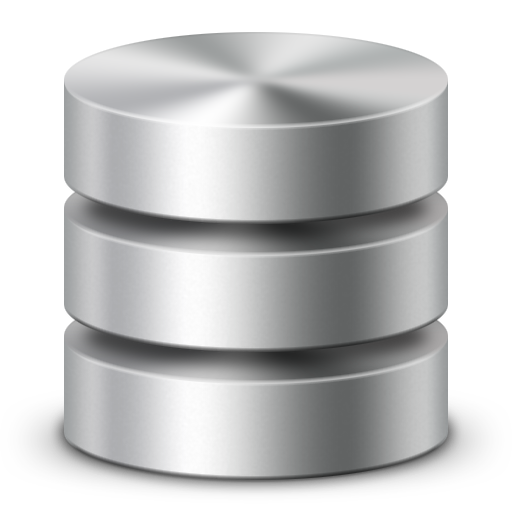 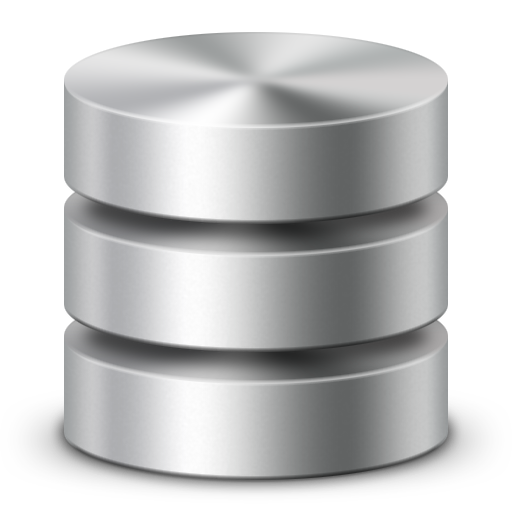 Introduction to Data Science https://sherbold.github.io/intro-to-data-science
Example: Write File
Users
NameNode
1. Create file
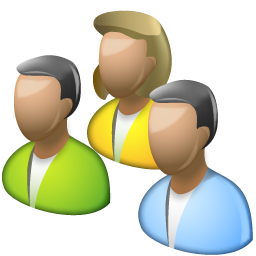 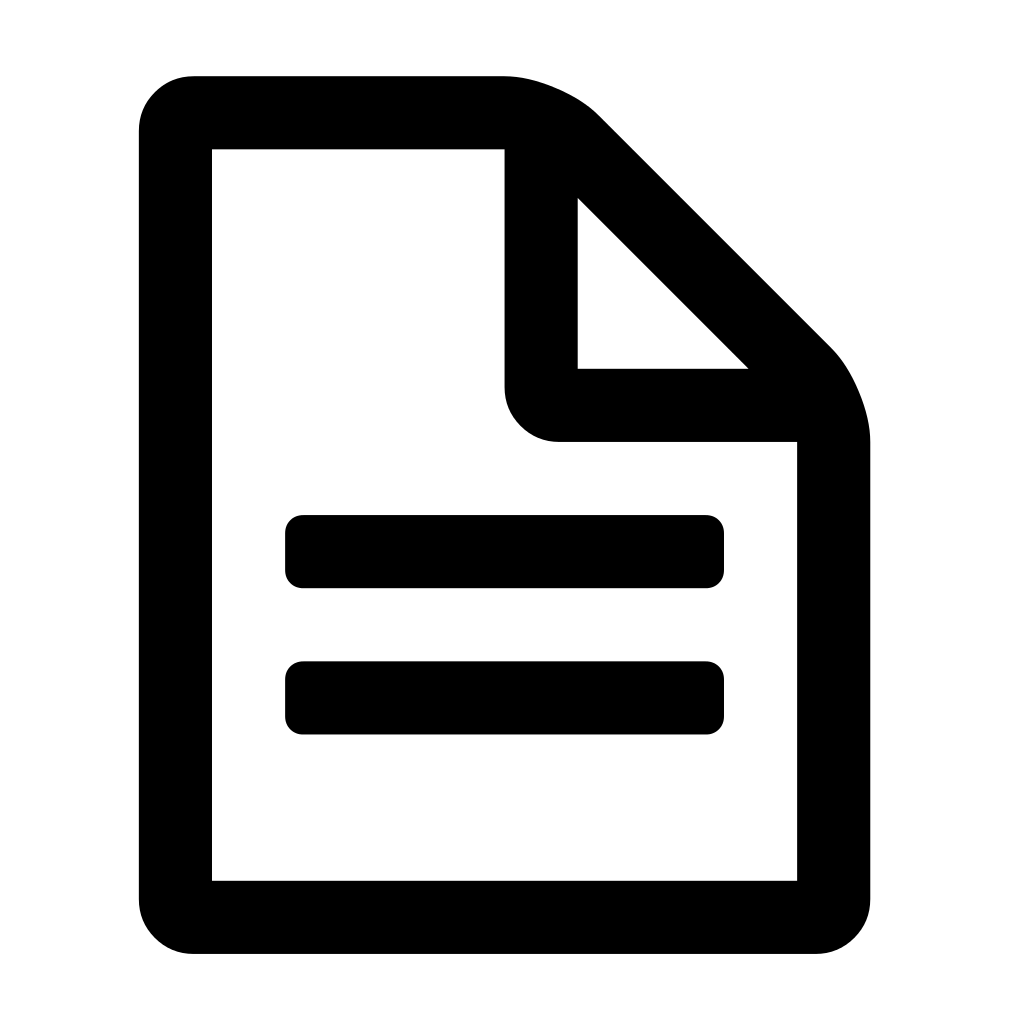 2. Data stream for writing
7. Close and complete
File
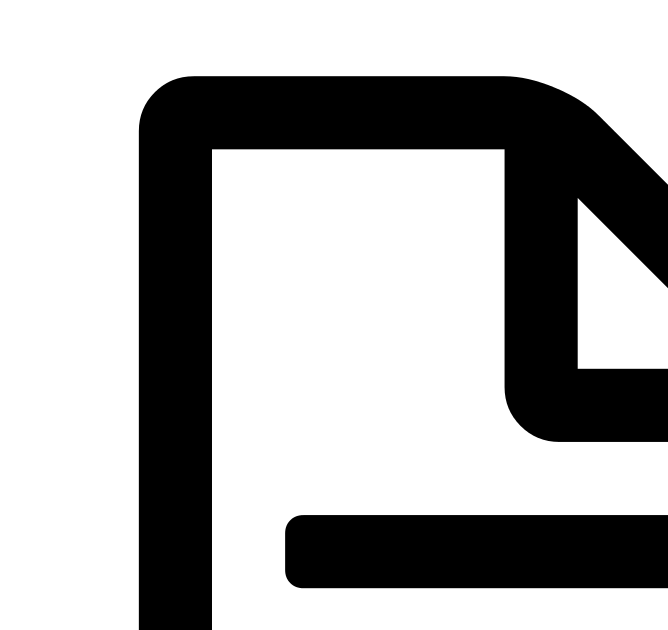 DataNodes
6. Acknowledge
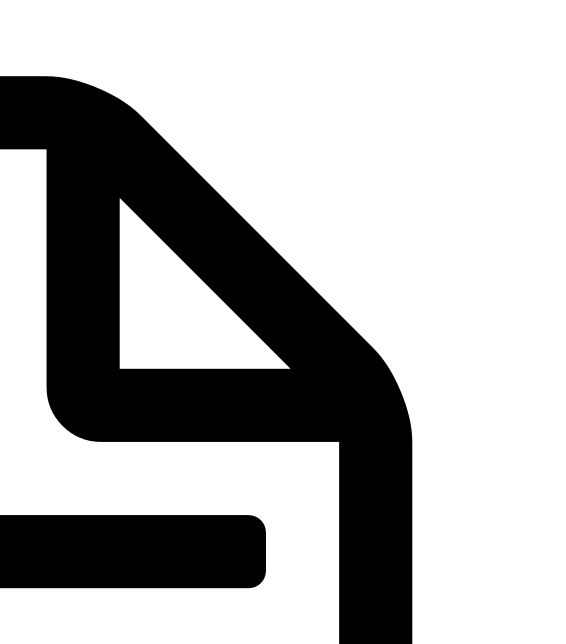 3. Write blocks
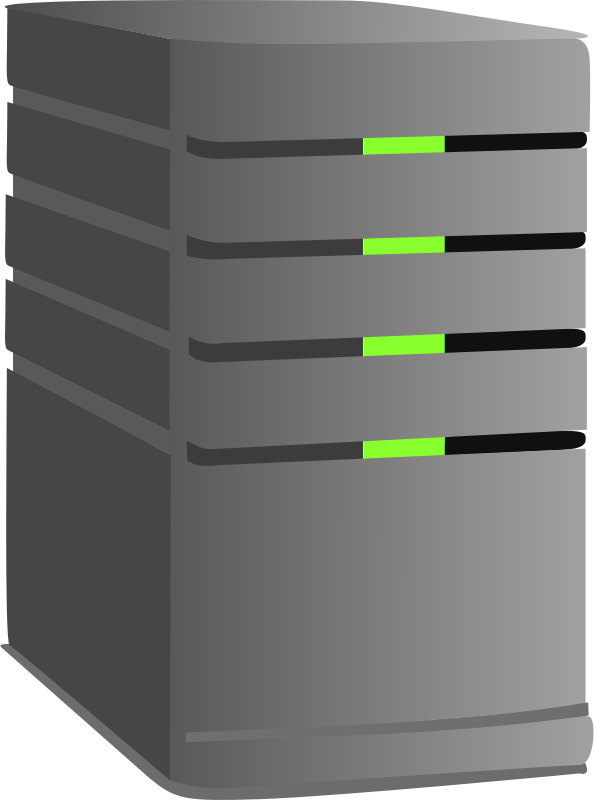 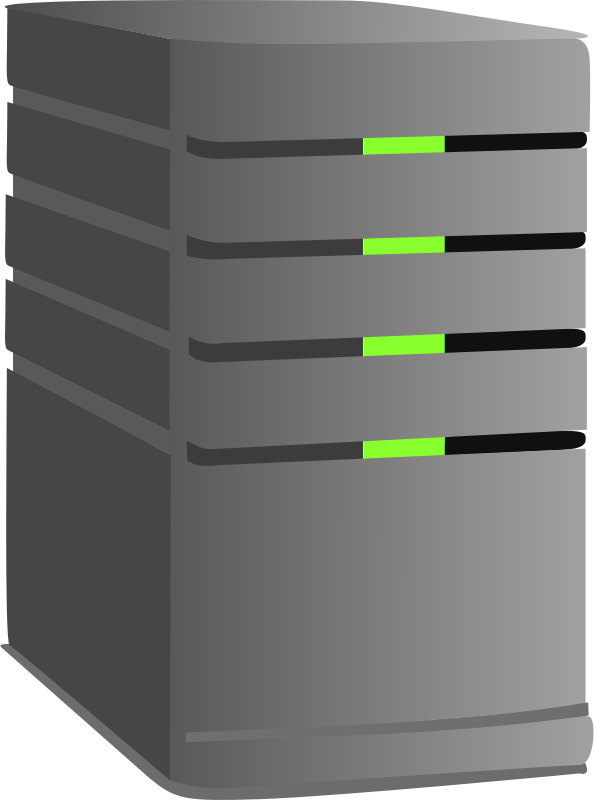 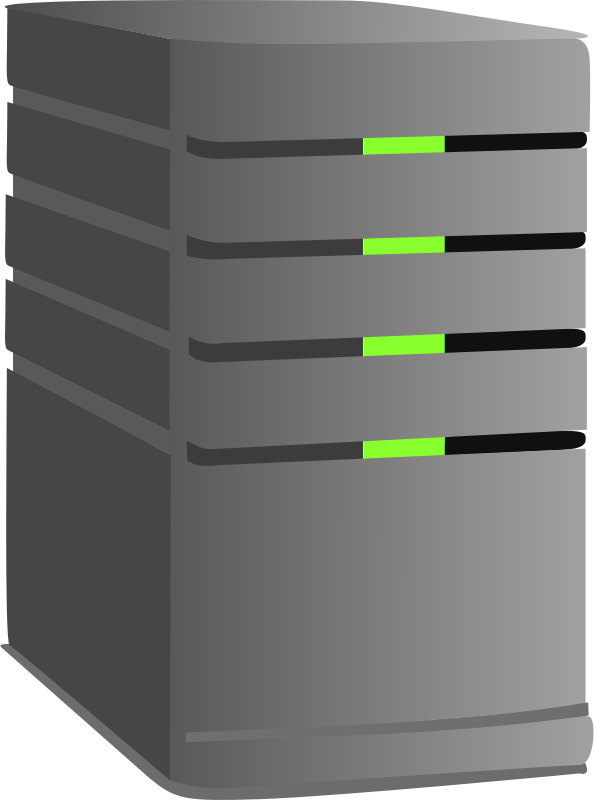 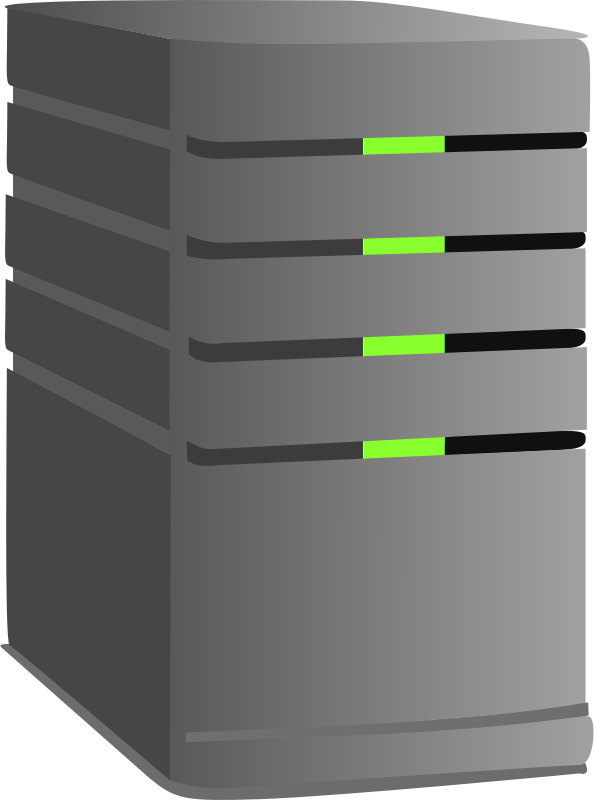 Blocks created by data stream
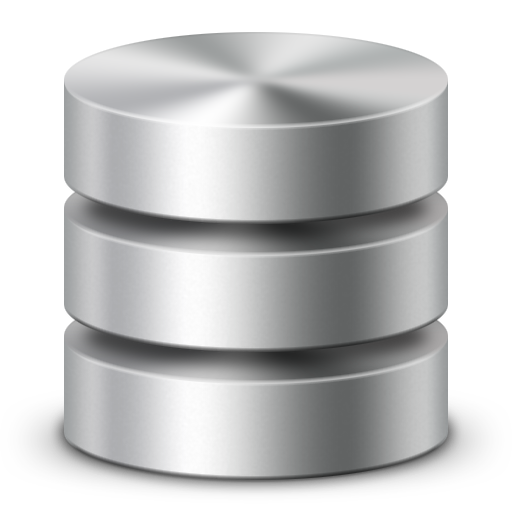 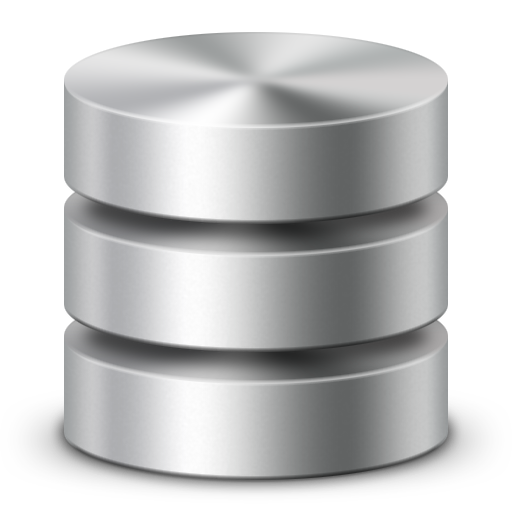 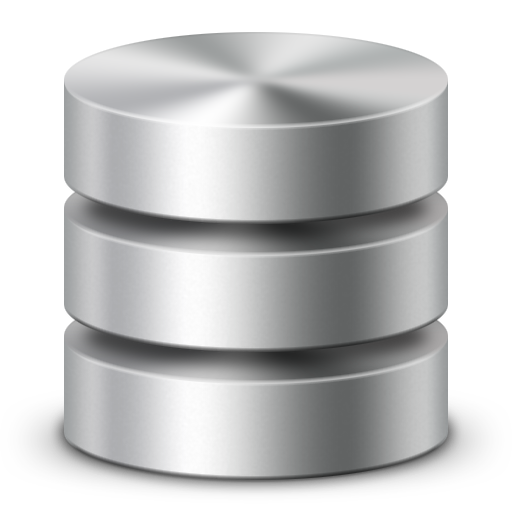 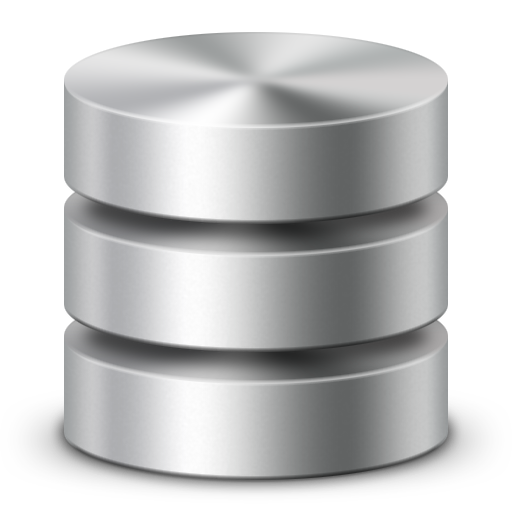 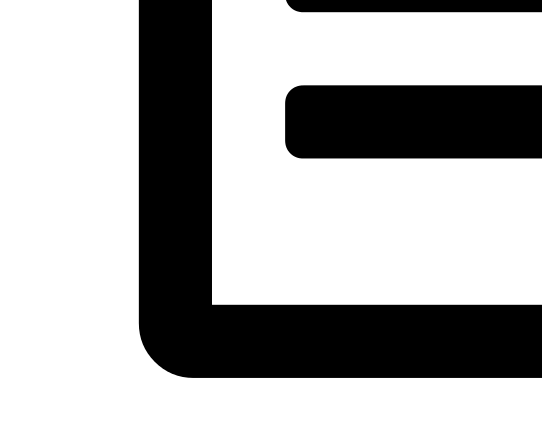 Replication level 2
 Each block twice
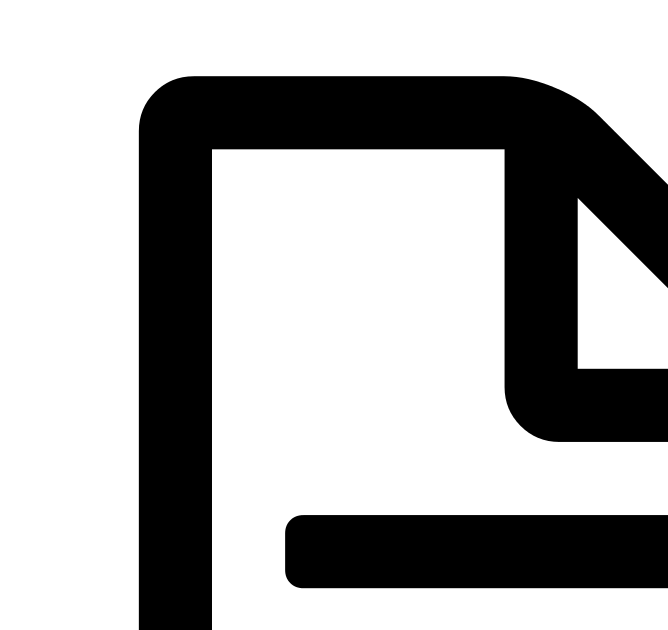 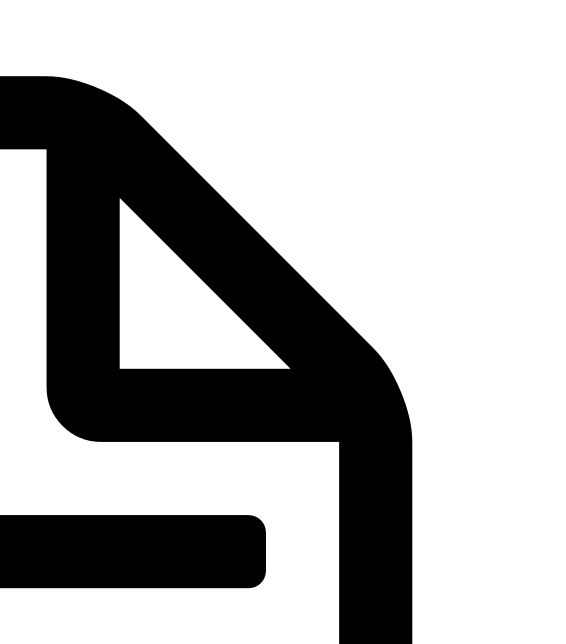 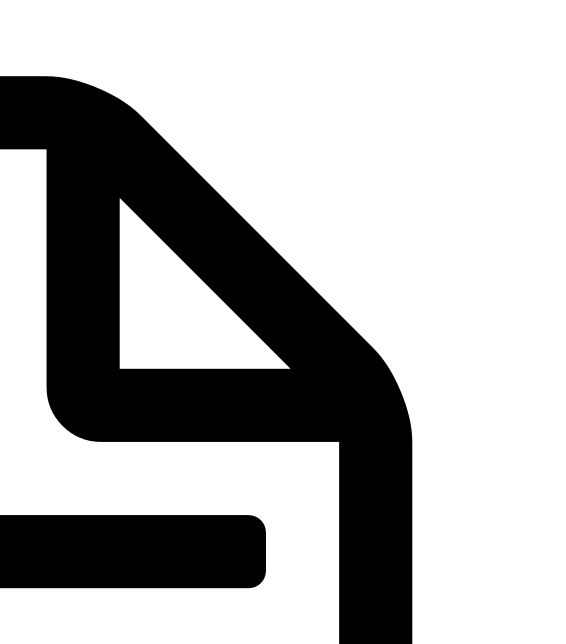 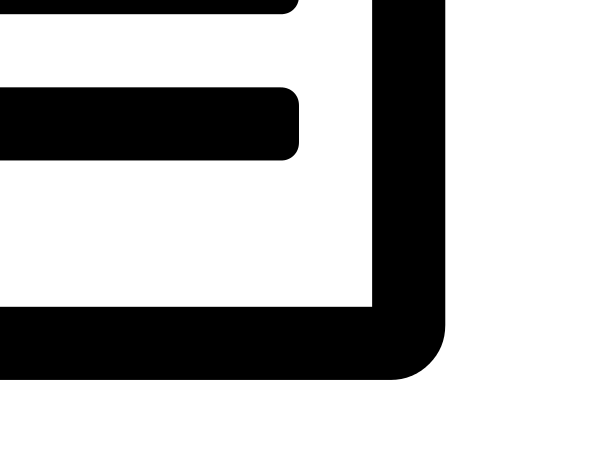 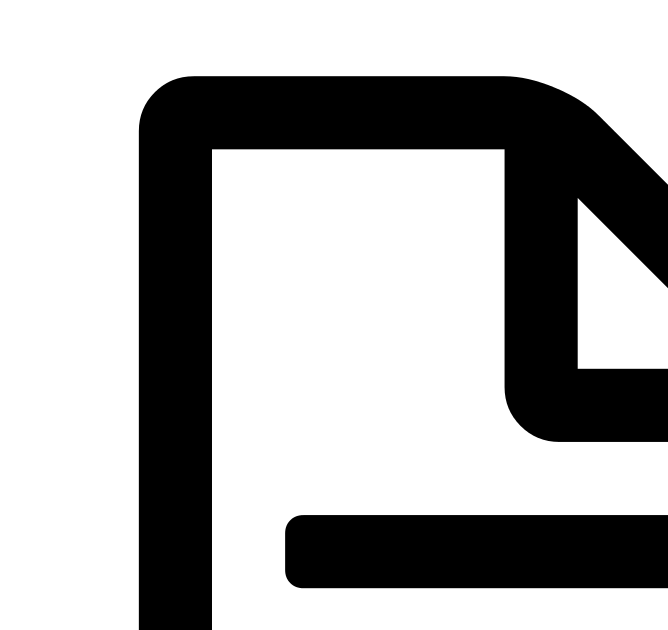 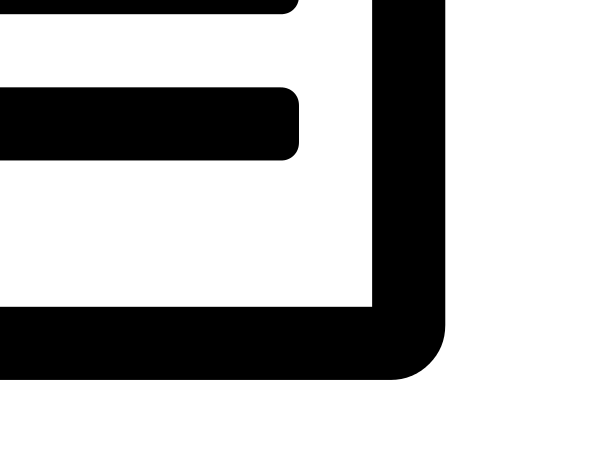 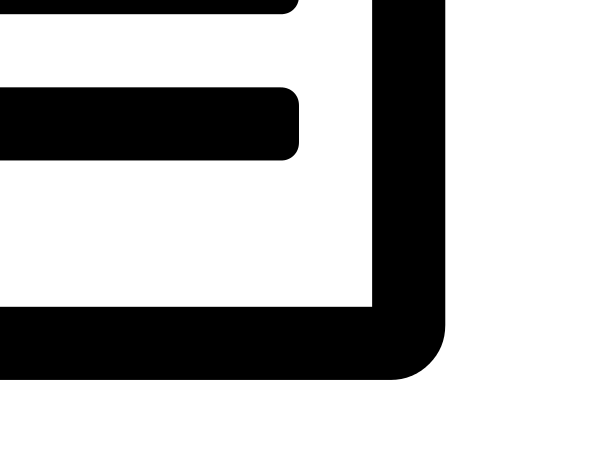 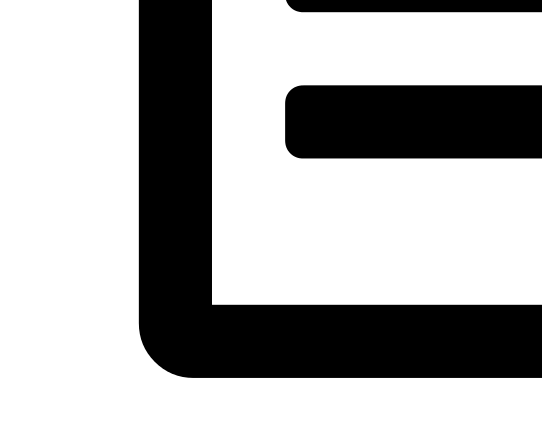 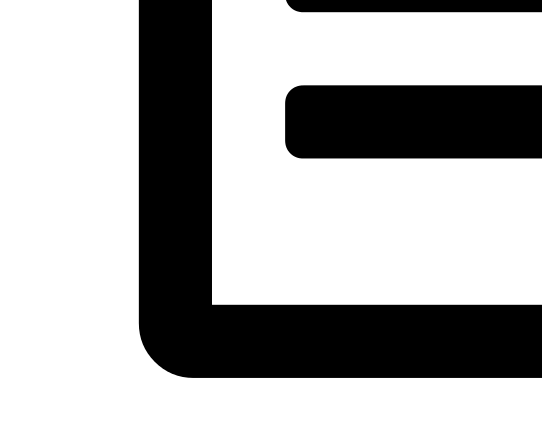 4. Create replica
5. Acknowledge
Introduction to Data Science https://sherbold.github.io/intro-to-data-science
Computing with Hadoop
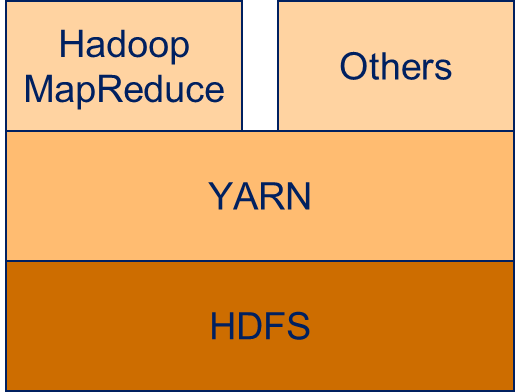 HDFS „only“ distributed block storage

Each DataNode should also serve as compute node
Map / Reduce / Shuffle tasks
Ideally also general compute tasks

Each resource should only be used by one task
CPU cores
Memory
 No overutilization

Resources should be used as efficiently as possible
 No underutilization
Introduction to Data Science https://sherbold.github.io/intro-to-data-science
YARN for Resource Management
Resource scheduler
Manages resources for different applications
Users
Resource Manager
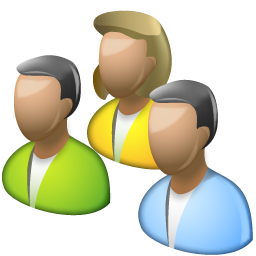 NodeManager
NodeManager
NodeManager
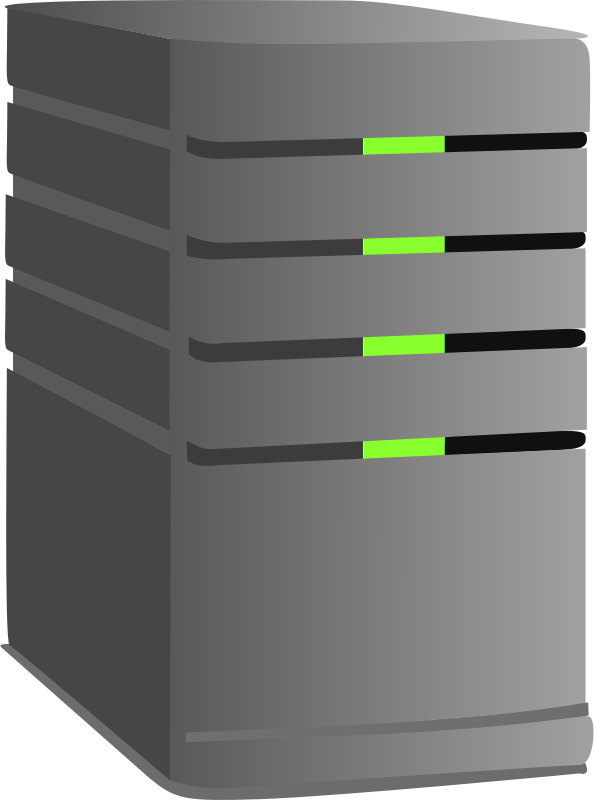 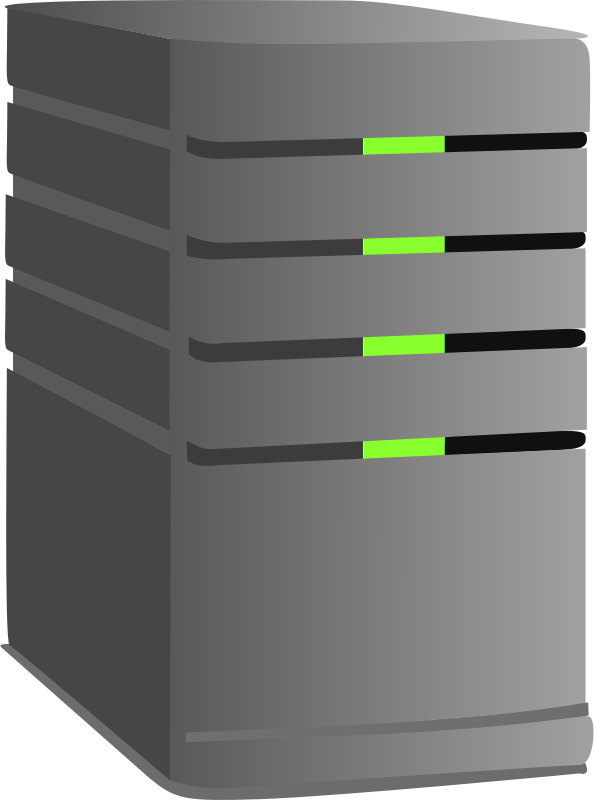 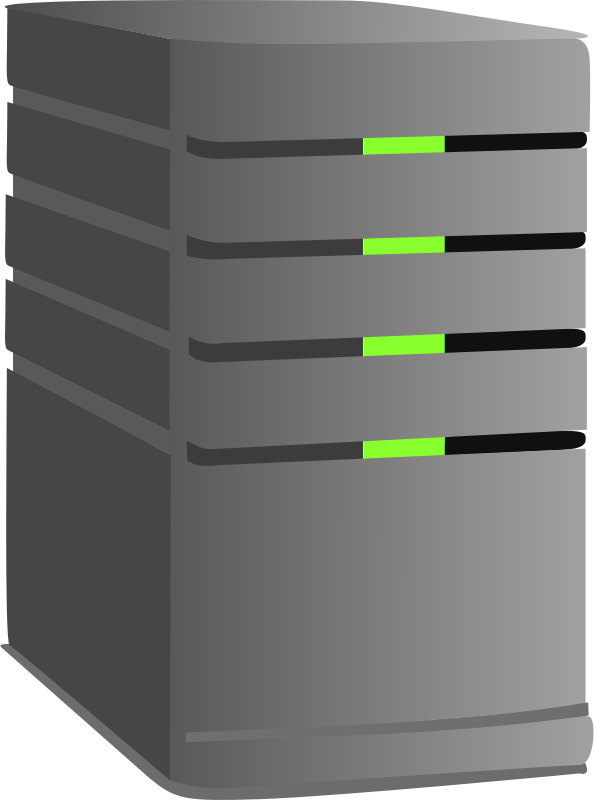 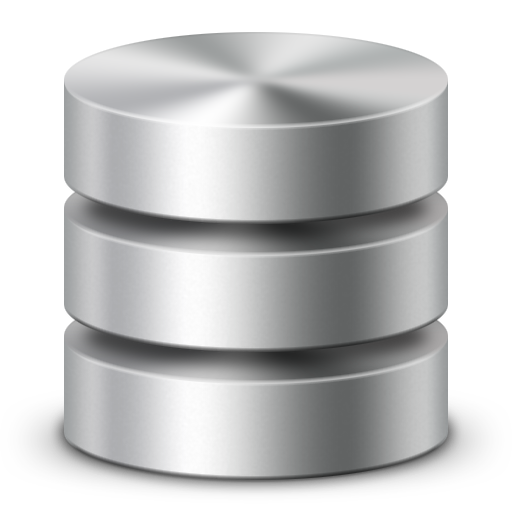 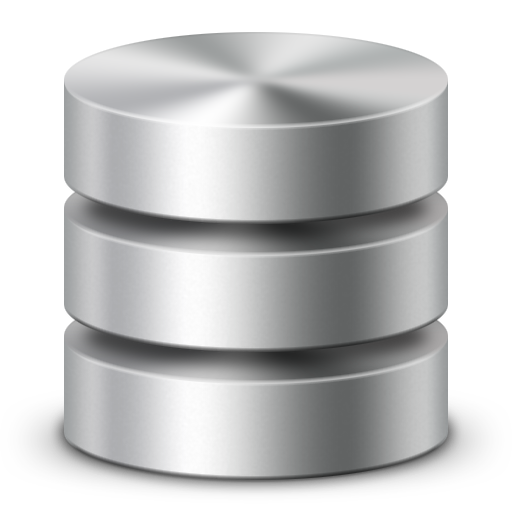 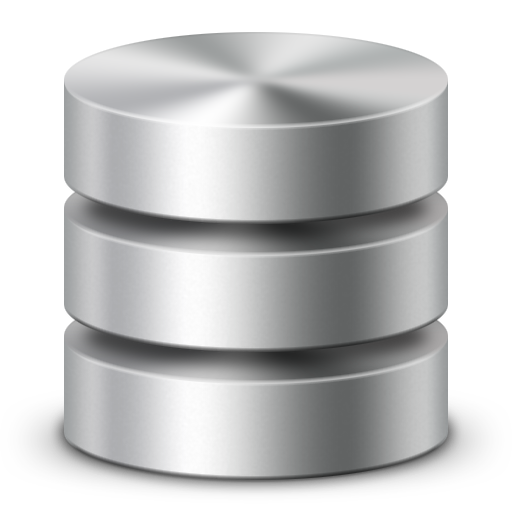 Runs on DataNodes
Gets tasks from Resource Manager
Executes tasks on local resources
Introduction to Data Science https://sherbold.github.io/intro-to-data-science
Running Applications with YARN
Users
Resource Manager
1. Submit
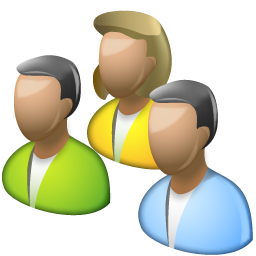 2. Launch 
    Application 
    Master
5. Provide
    resources
4.2. Allocate container
4.1. Allocate container
3. Request resources
NodeManager
NodeManager
NodeManager
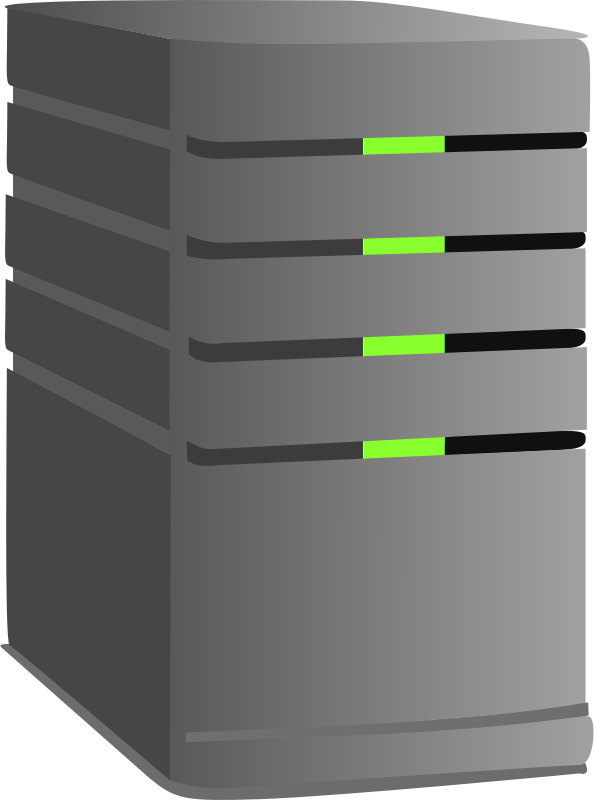 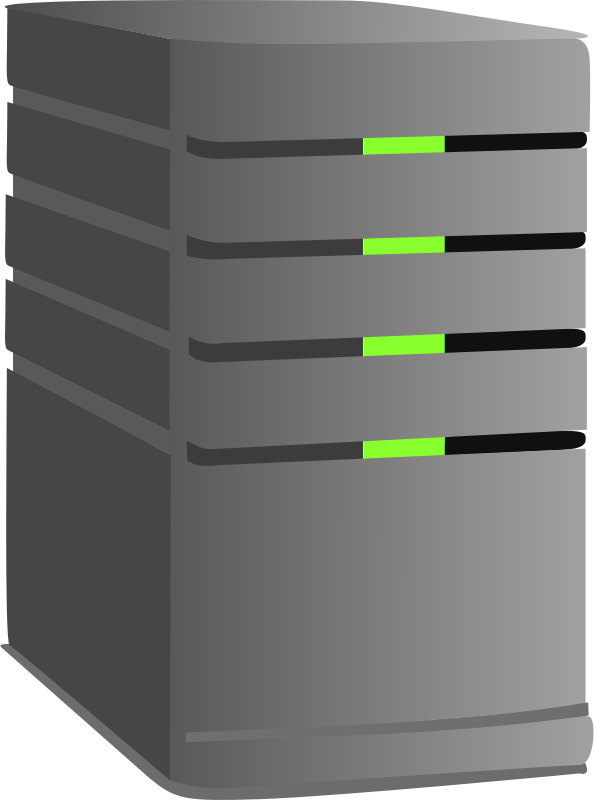 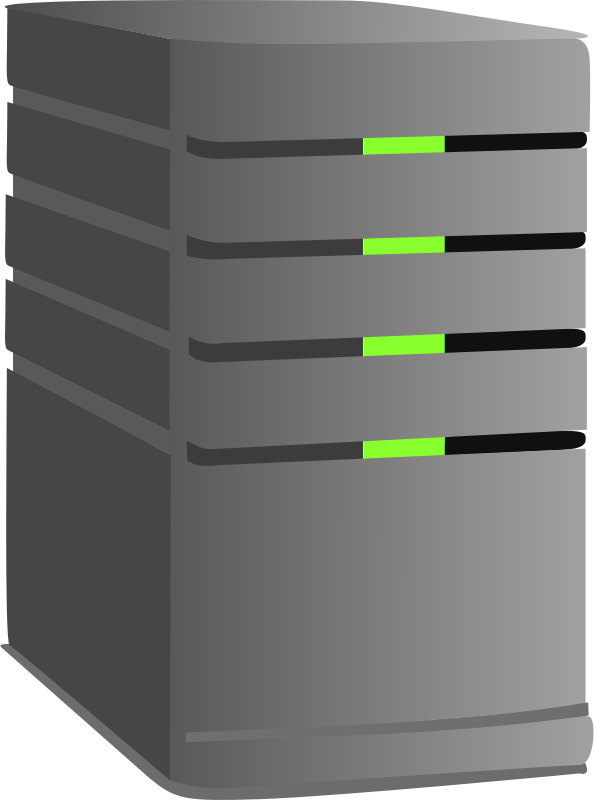 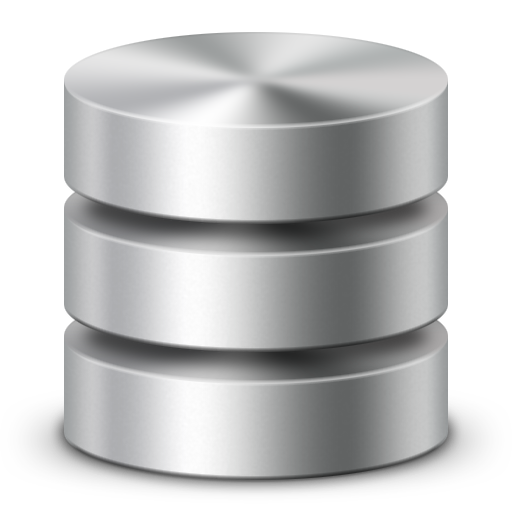 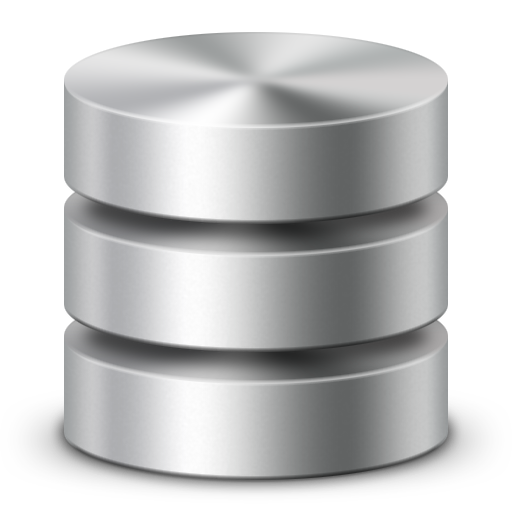 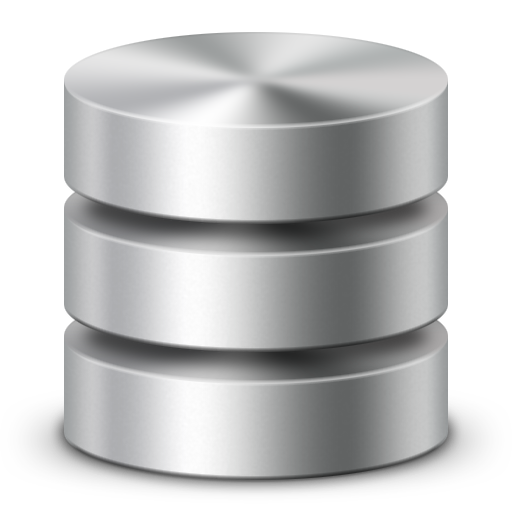 Application
Application
Master
Application
Application
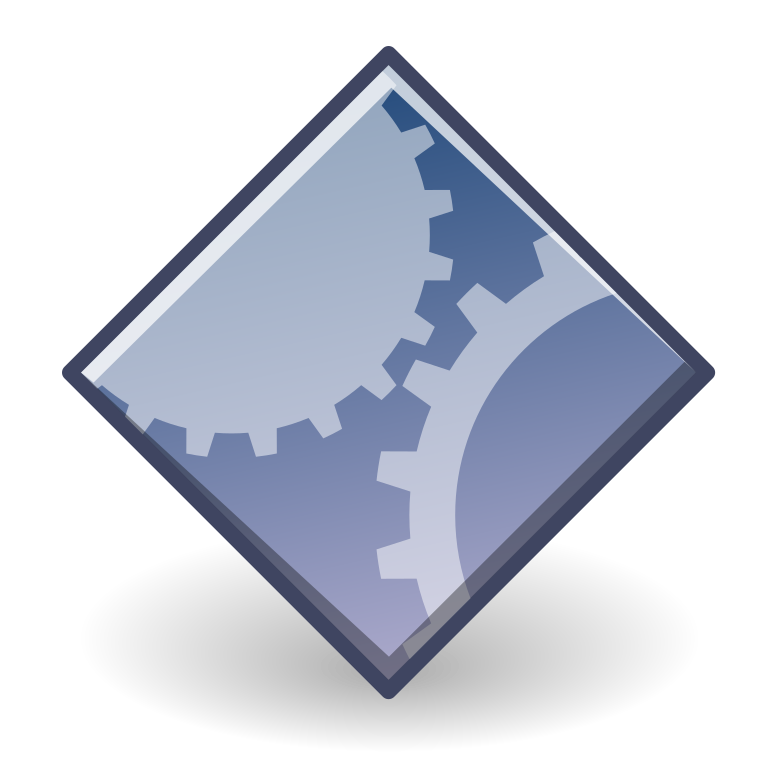 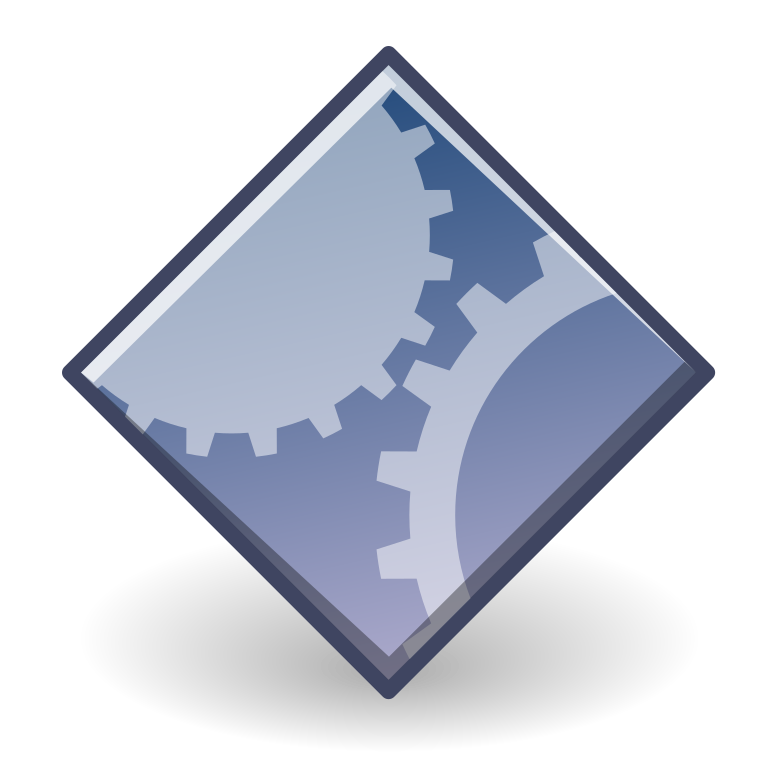 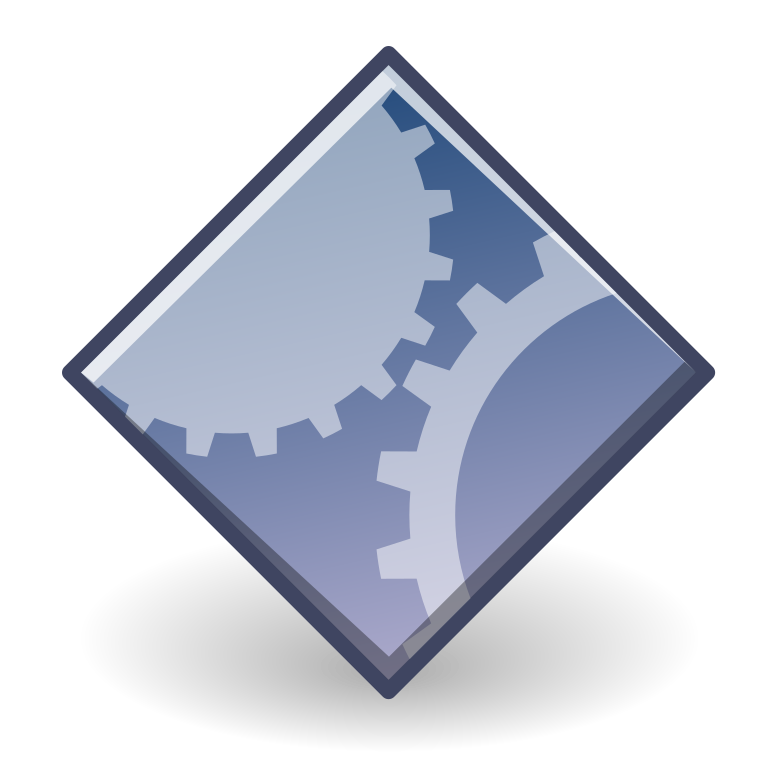 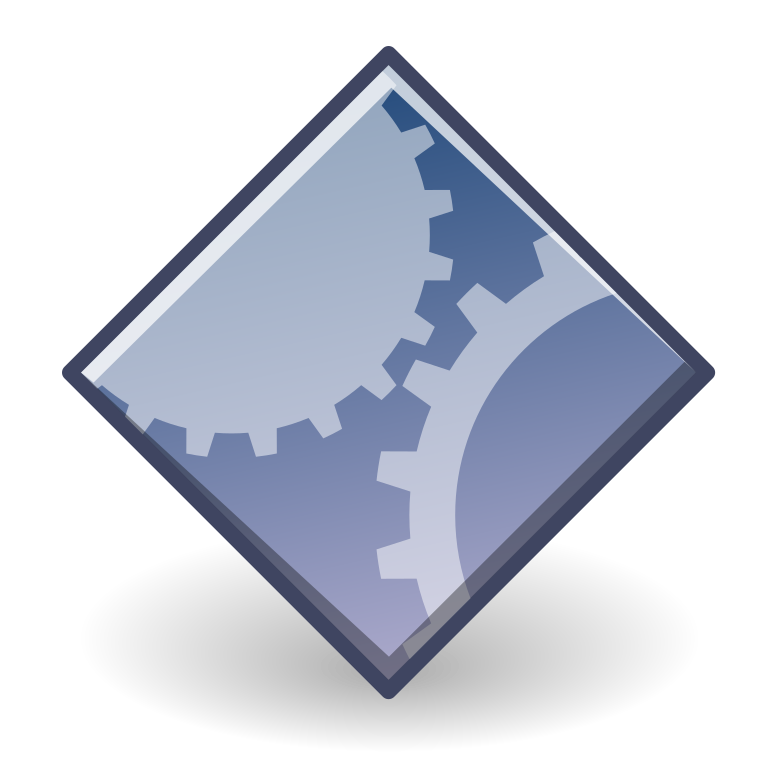 6. Launch application in container
Called Container
Allocated by Resource Manager
Started by Application Master
Introduction to Data Science https://sherbold.github.io/intro-to-data-science
Resource Requests
Send from Application Master to Resource Manager
Name of the resource
Can be used to select specific hosts or racks

Priority
Only within the application
Allows application to have an internal scheduler

Resource requirements
Memory
CPU cores

Number of containers
Resource Manager
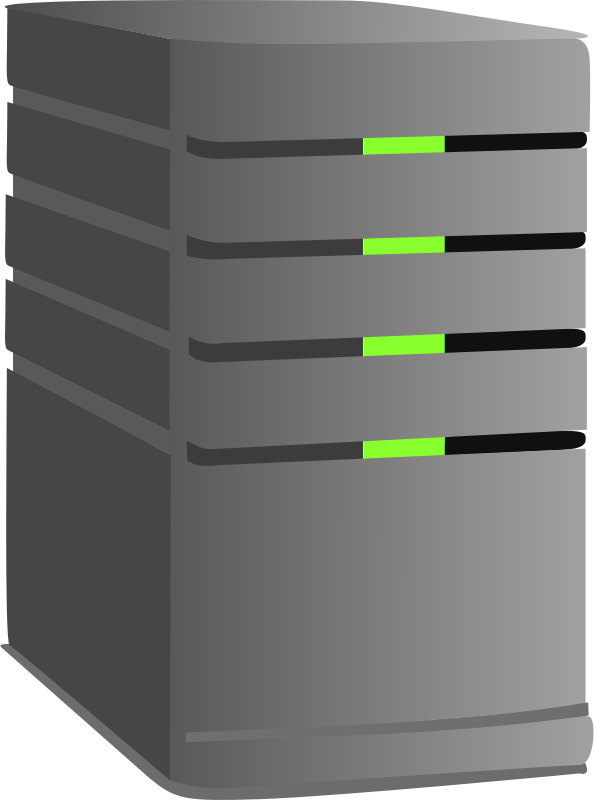 4. Provide
    Resources
3. Request
    resources
NodeManager
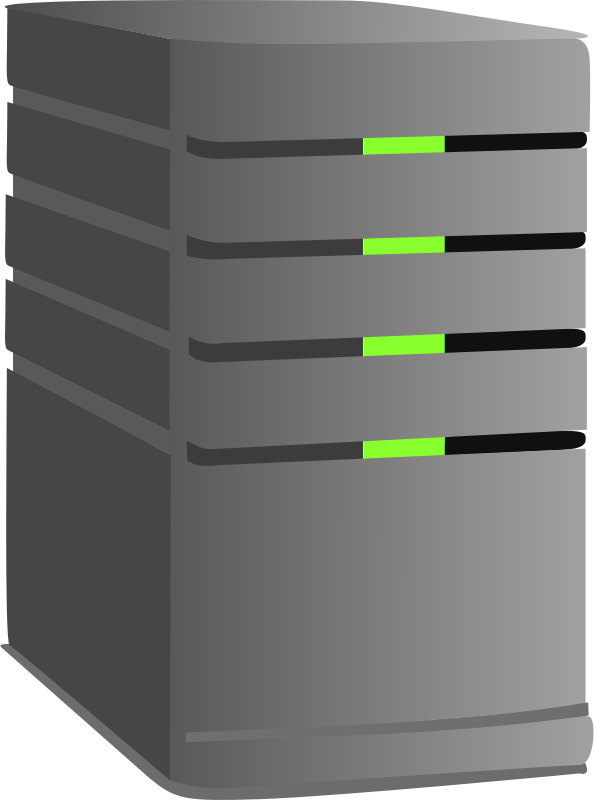 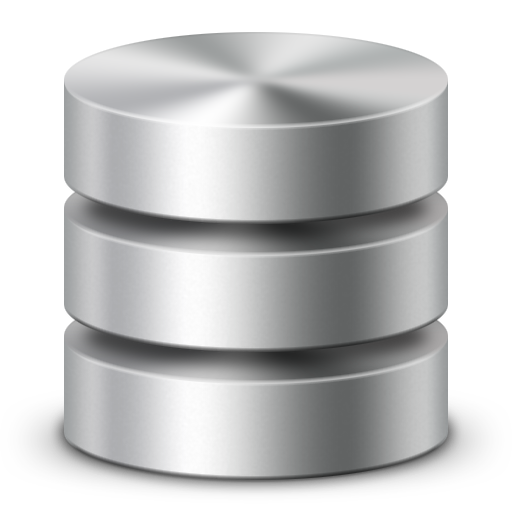 Application
Master
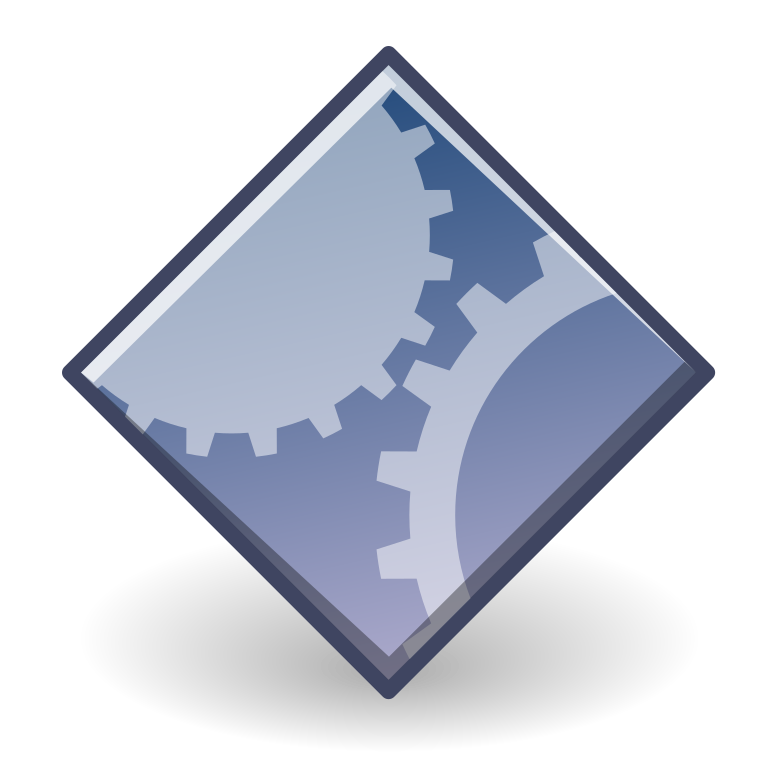 Introduction to Data Science https://sherbold.github.io/intro-to-data-science
Launching Containers
Executes parts of the application
For example, map, reduce, or shuffle tasks
Requires commands to start application
Environment configuration
E.g., environment variables of application call
Can access local resources
Binaries, HDFS files/blocks
NodeManager
NodeManager
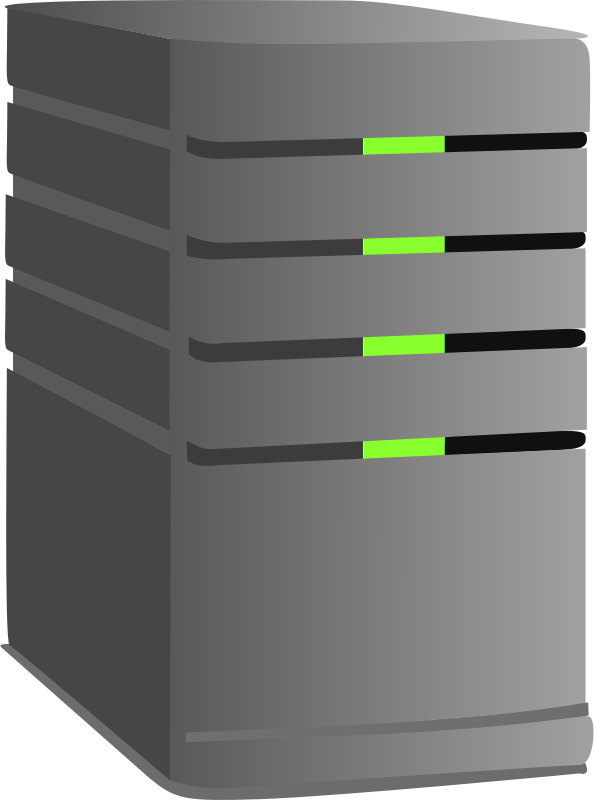 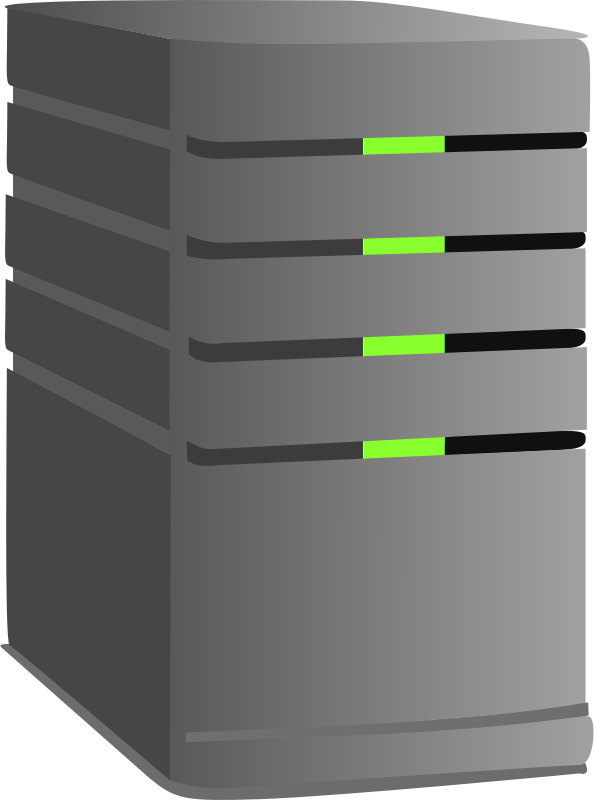 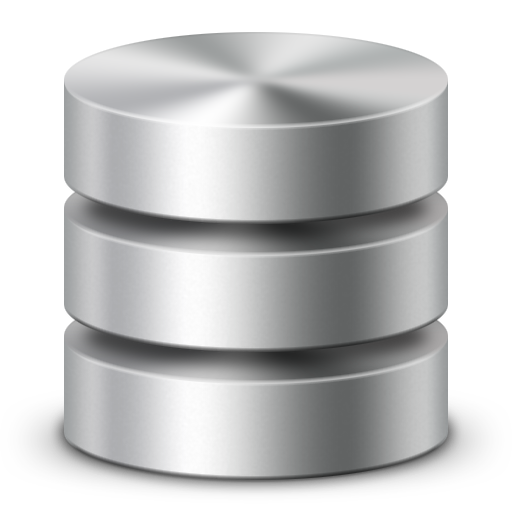 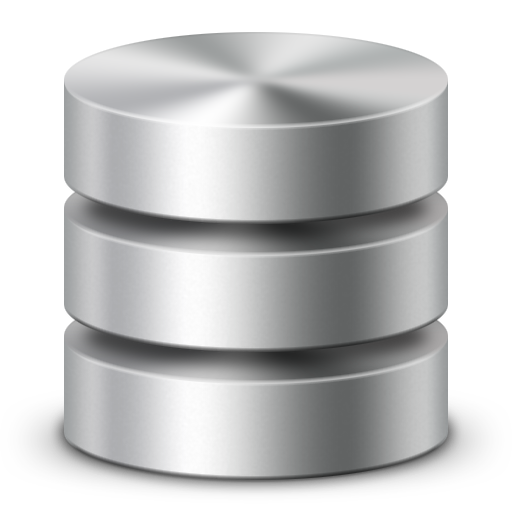 Application
Master
Application
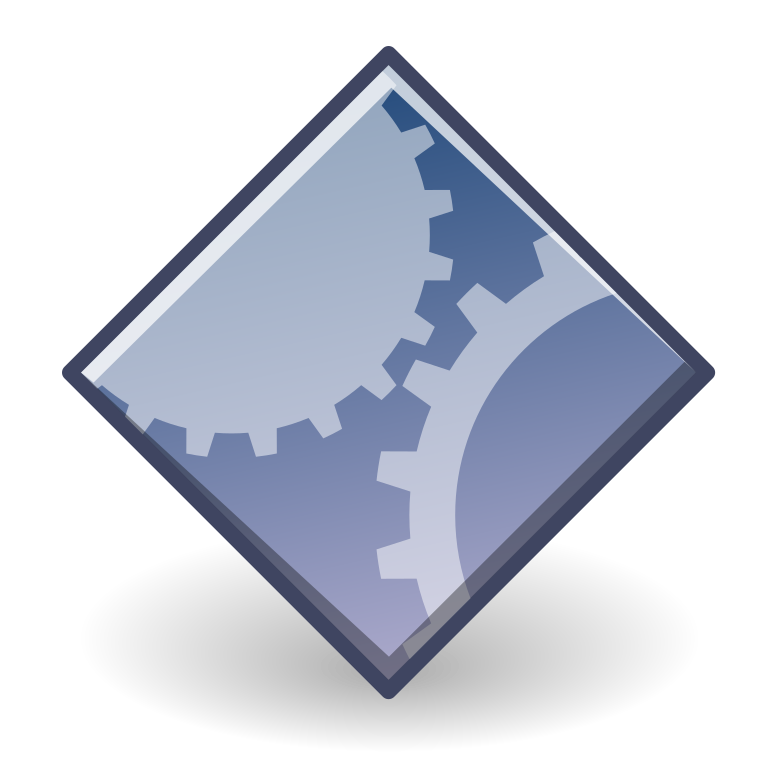 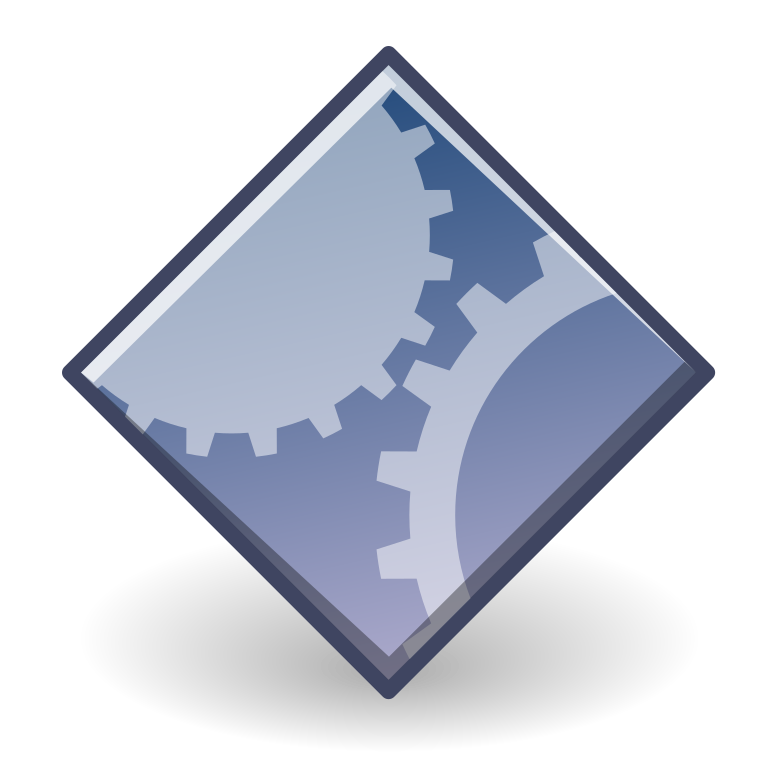 5. Launch application in container
Introduction to Data Science https://sherbold.github.io/intro-to-data-science
MapReduce with Hadoop
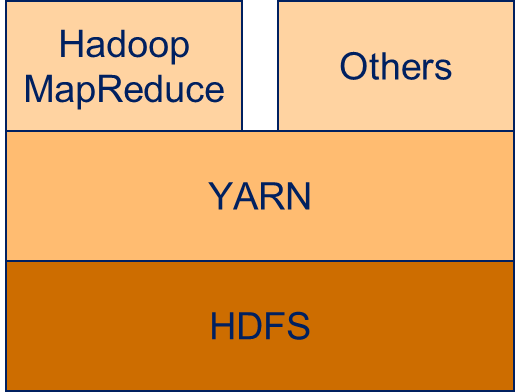 Implementation of MapReduce on top of YARN

Users define applications as sequences of map/reduce tasks

Hadoop specifies as MRAppMaster YARN container

MRAppMaster manages execution of tasks

Two execution modes
Java applications
Streaming mode
Introduction to Data Science https://sherbold.github.io/intro-to-data-science
Java Applications
MapReduce applications defined by Jobs programmatically

Job class used to
Specify input
Register mapper
Register reducer
Specify output

Mapper and reducer tasks defined by extending classes

Compiled Jar is submitted to resource manager for execution
Introduction to Data Science https://sherbold.github.io/intro-to-data-science
Example for a Mapper
Hadoop Mapper for Word Count example
Type of input value
Type of output key
Type of output value
Type of input key
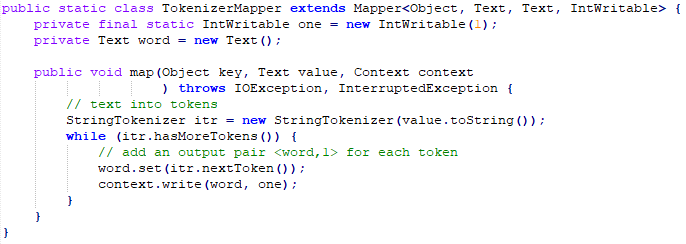 Introduction to Data Science https://sherbold.github.io/intro-to-data-science
Example for a Reducer
Hadoop Reducer for the Word Count example
Type of input value
Type of output key
Type of output value
Type of input key
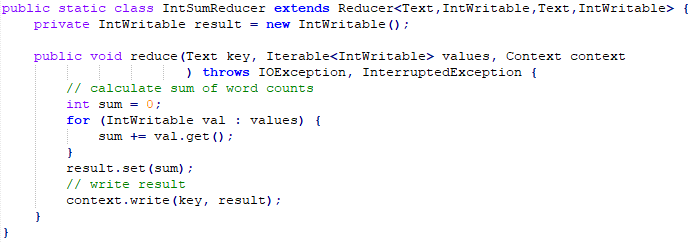 Introduction to Data Science https://sherbold.github.io/intro-to-data-science
Example for a Job definition
Hadoop Job for the Word Count example
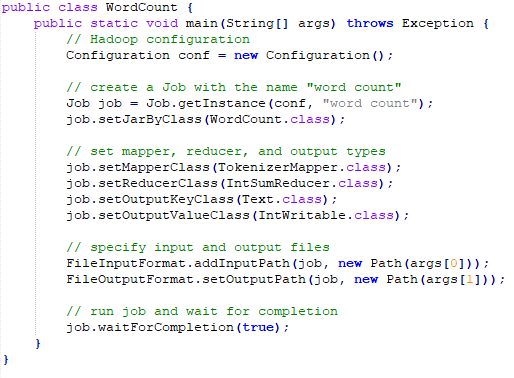 Reads file line by line
Introduction to Data Science https://sherbold.github.io/intro-to-data-science
Execution of Word Count with Hadoop
WordCount.jar
Users
Resource Manager
1. Submit
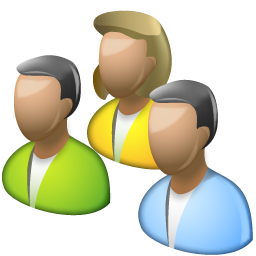 2. Launch 
    Application 
    Master
NodeManager
DataNode
NodeManager
DataNode
NodeManager
DataNode
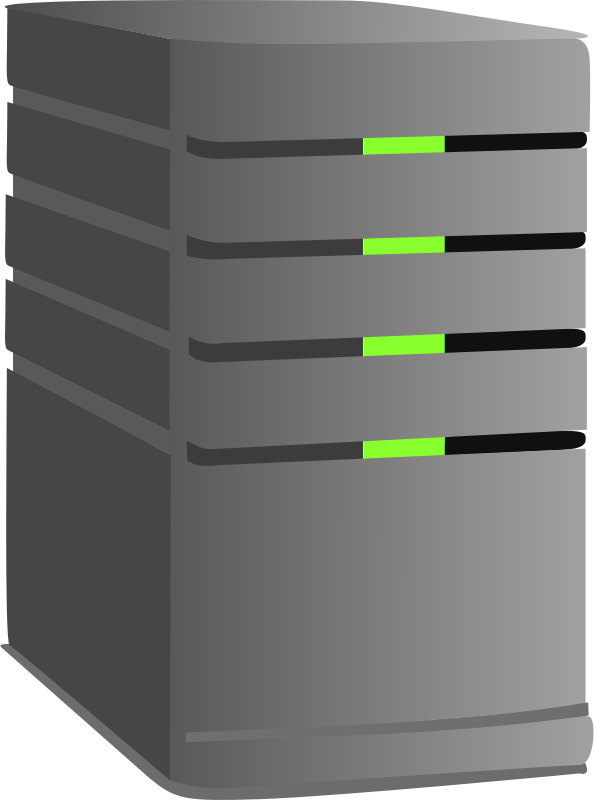 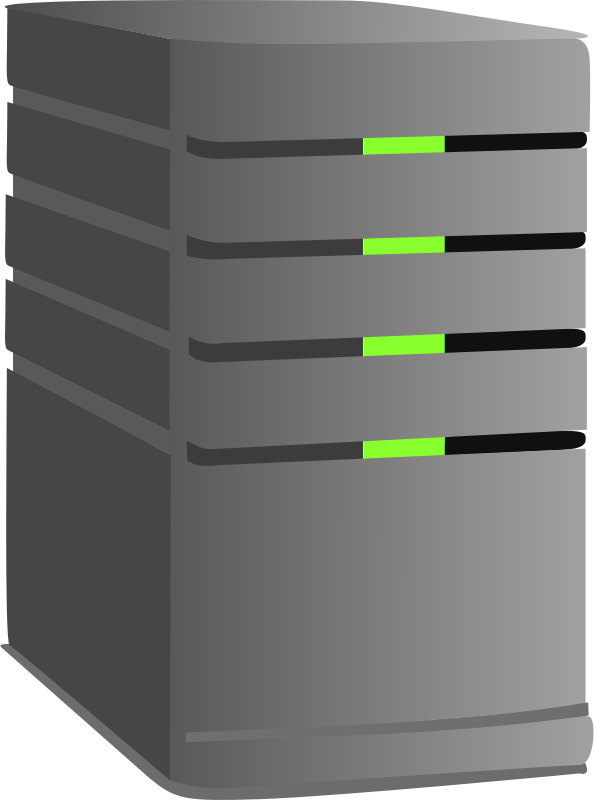 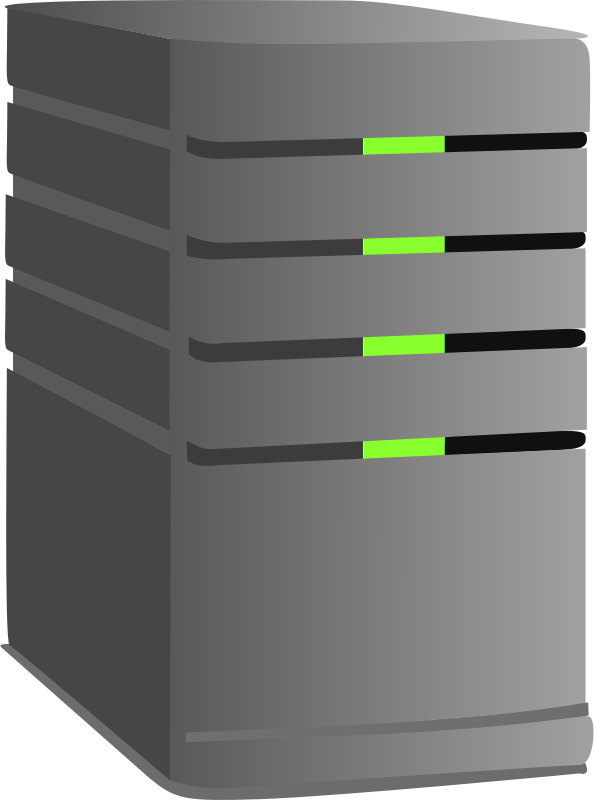 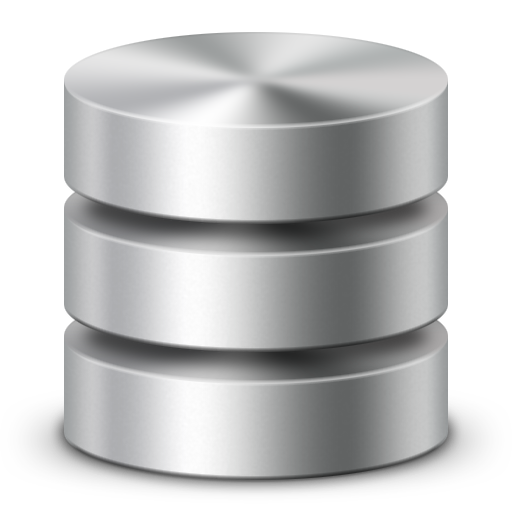 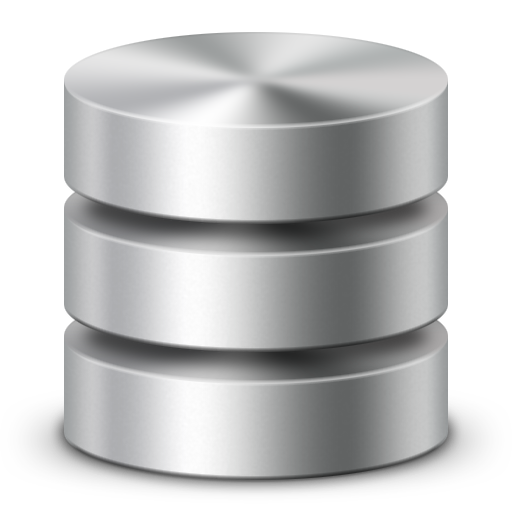 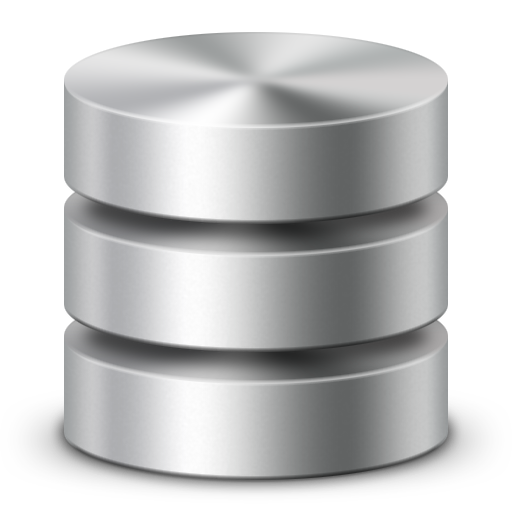 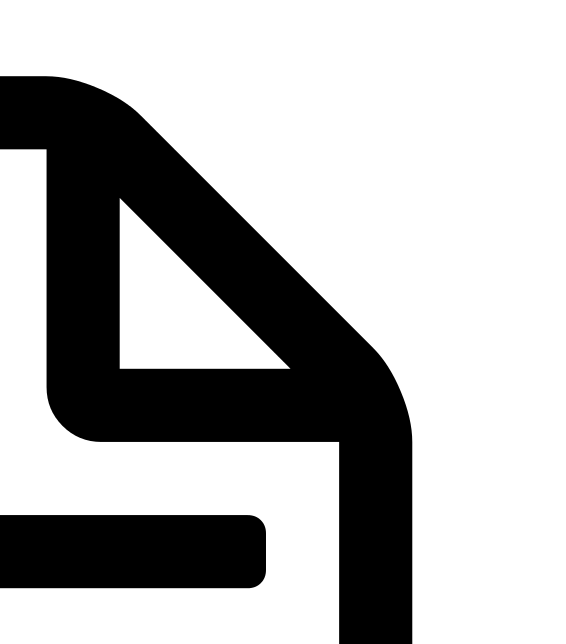 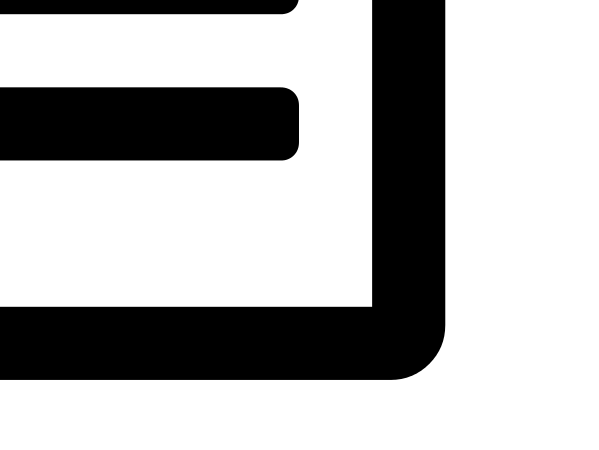 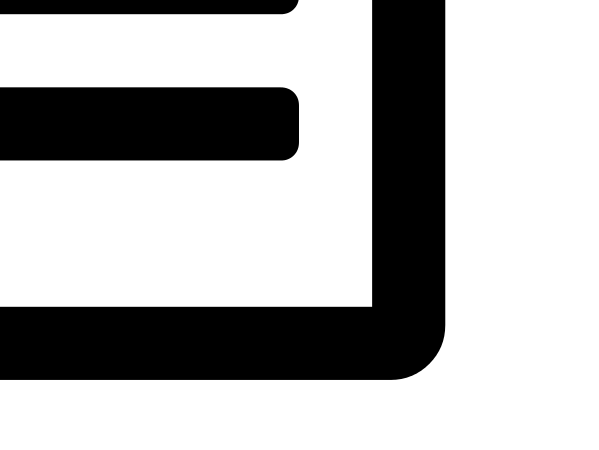 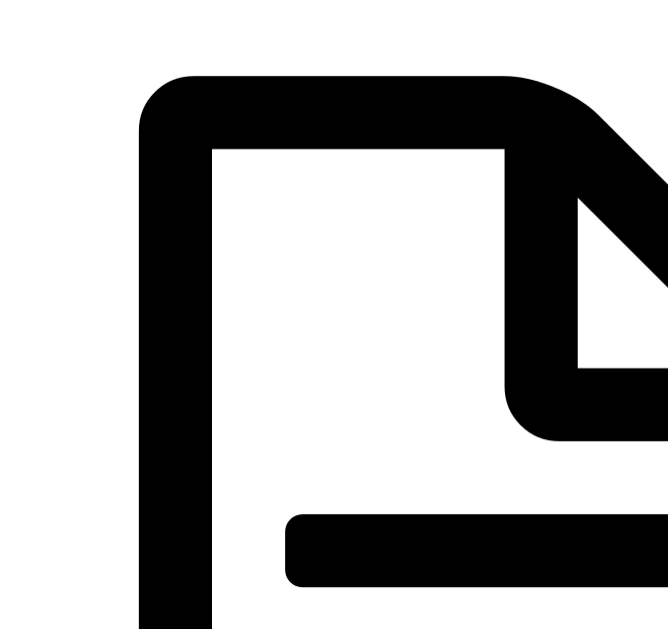 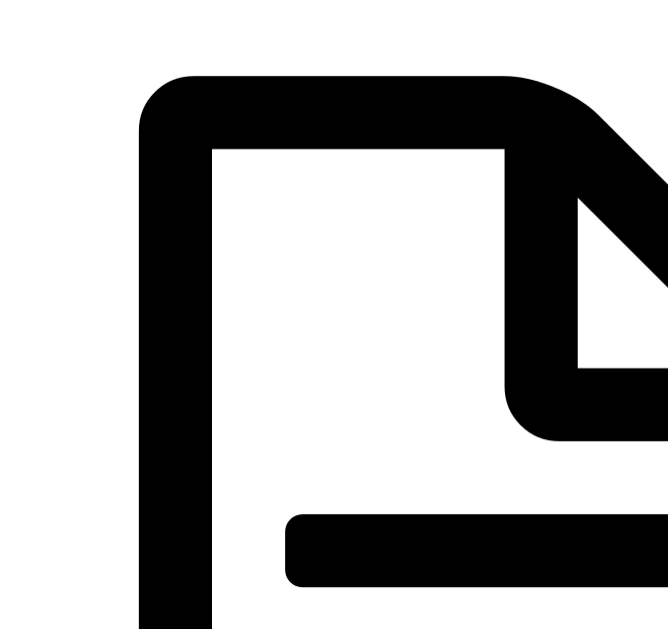 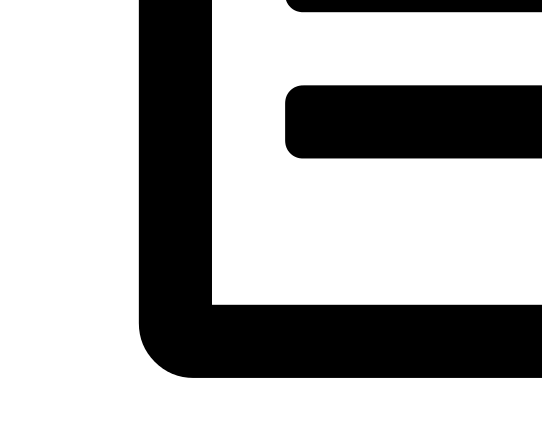 MRAppMaster
Introduction to Data Science https://sherbold.github.io/intro-to-data-science
Execution of Word Count with Hadoop
Users
Resource Manager
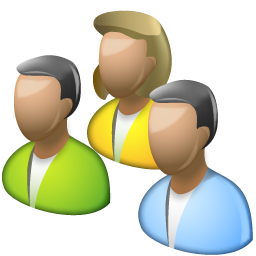 5. Provide
    resources
4.2. Allocate container for map
4.1. Allocate container for map
3. Request resources
    for Map tasks
NodeManager
DataNode
NodeManager
DataNode
NodeManager
DataNode
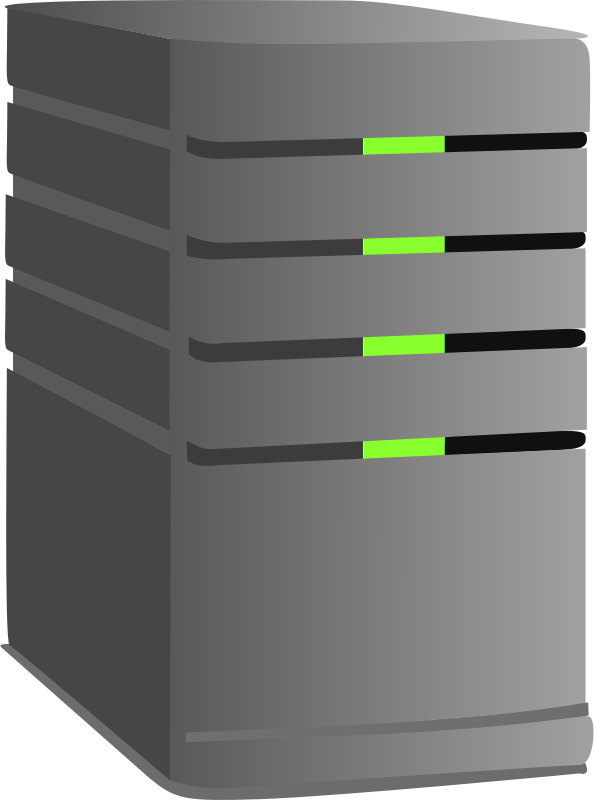 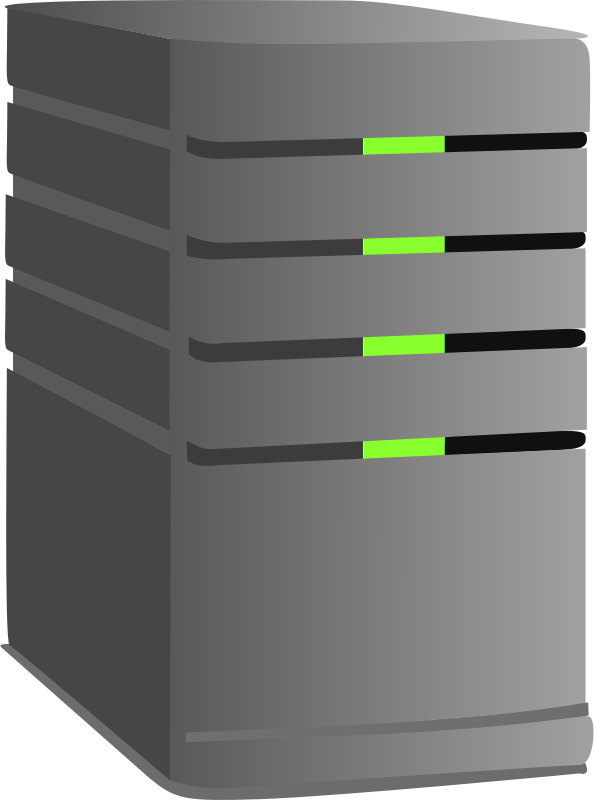 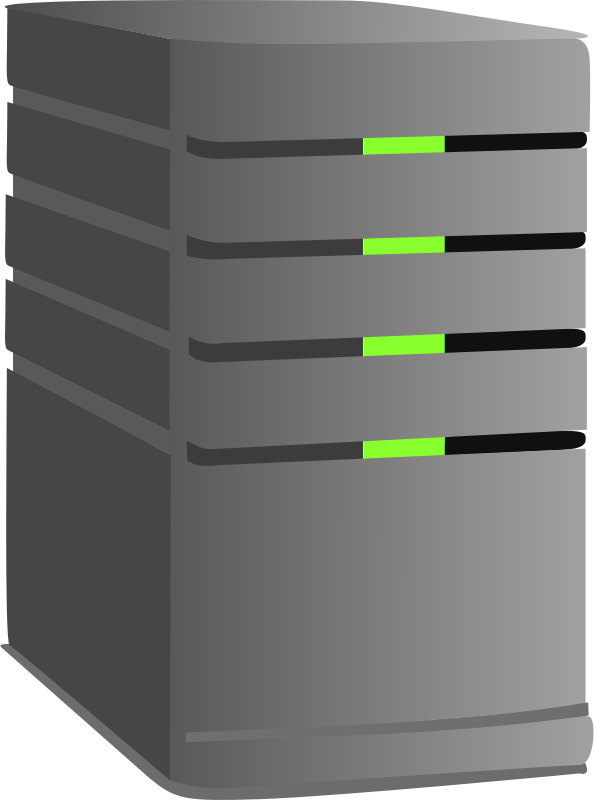 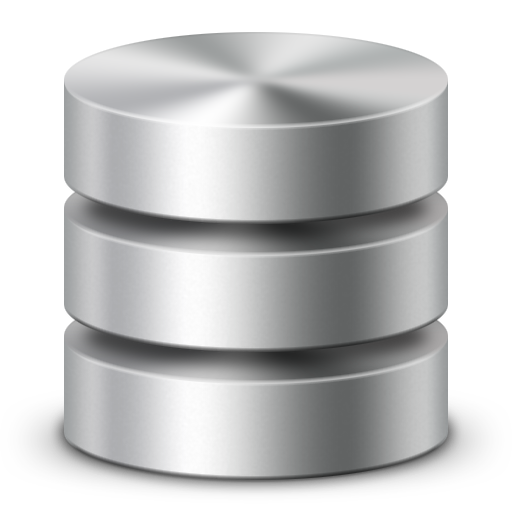 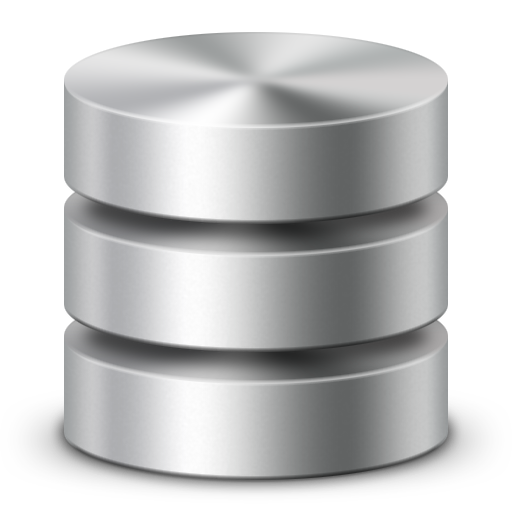 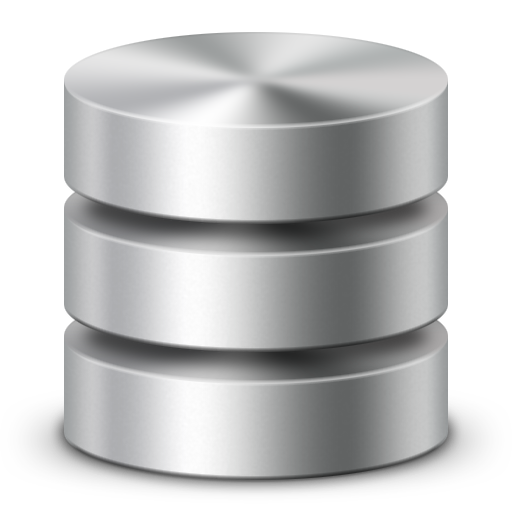 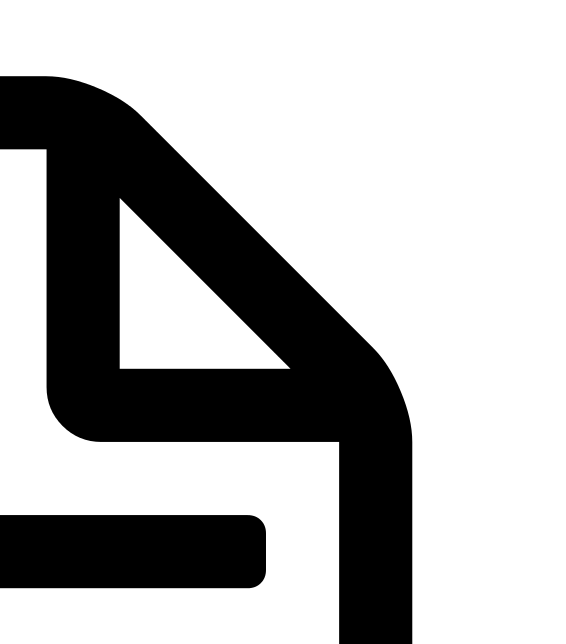 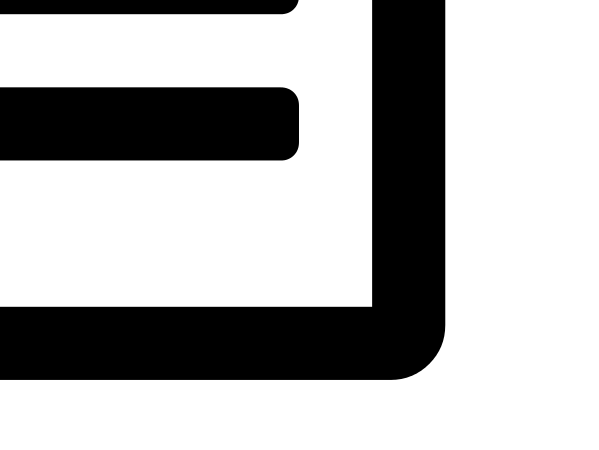 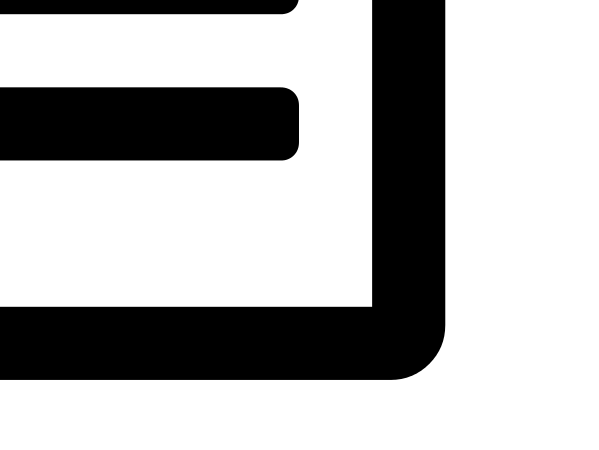 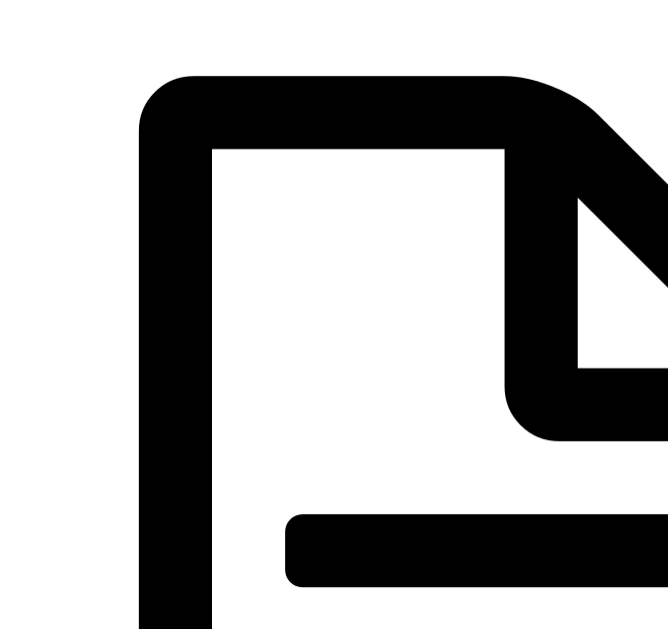 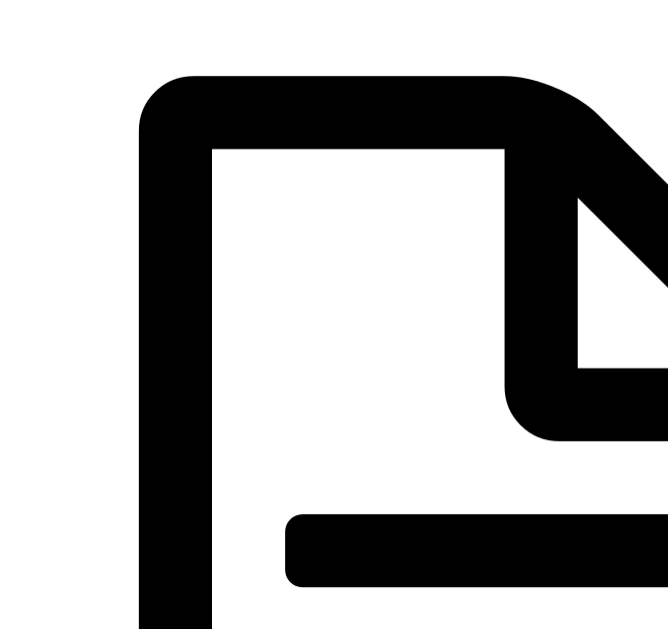 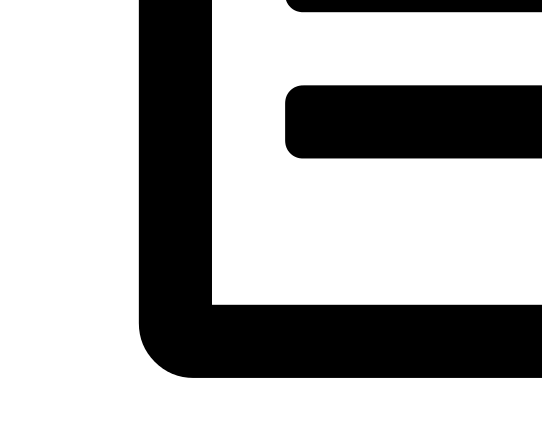 WordCount
Map Task
MRAppMaster
WordCount
Map Task
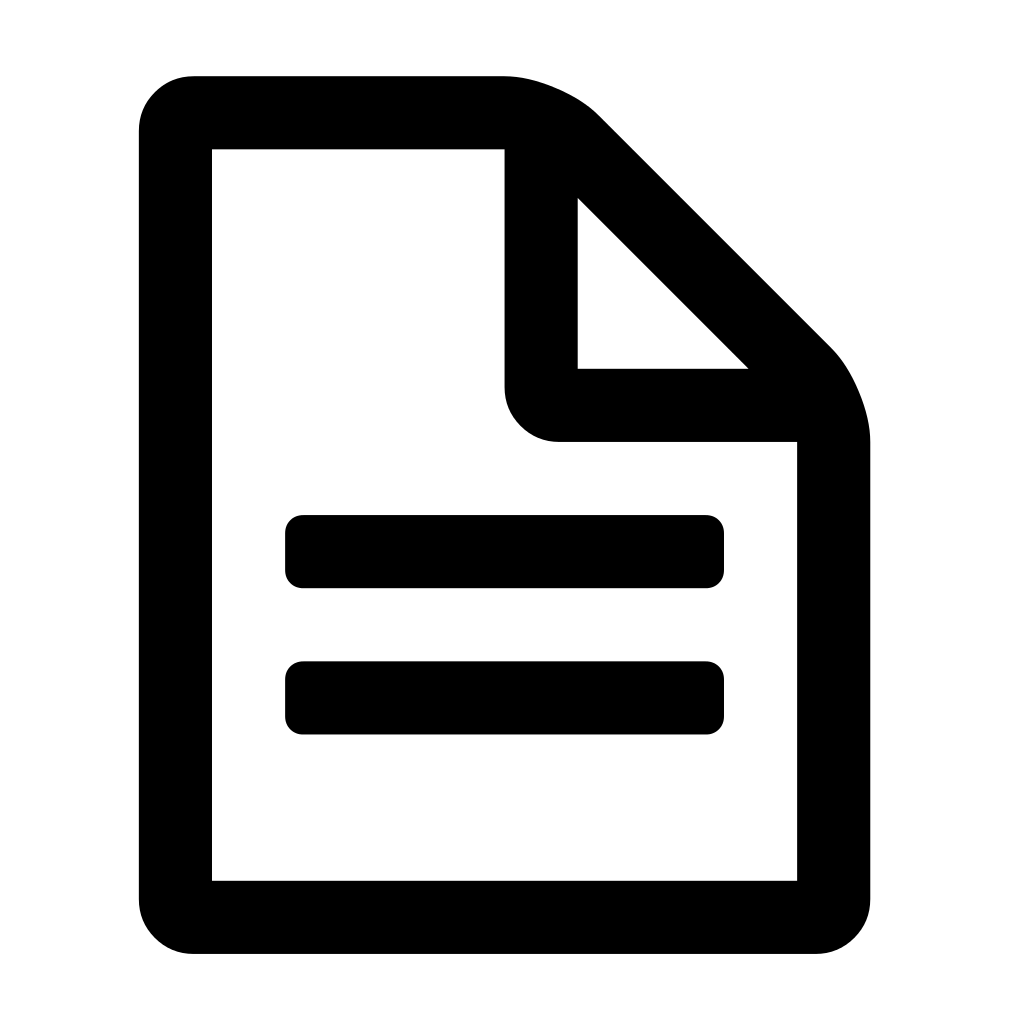 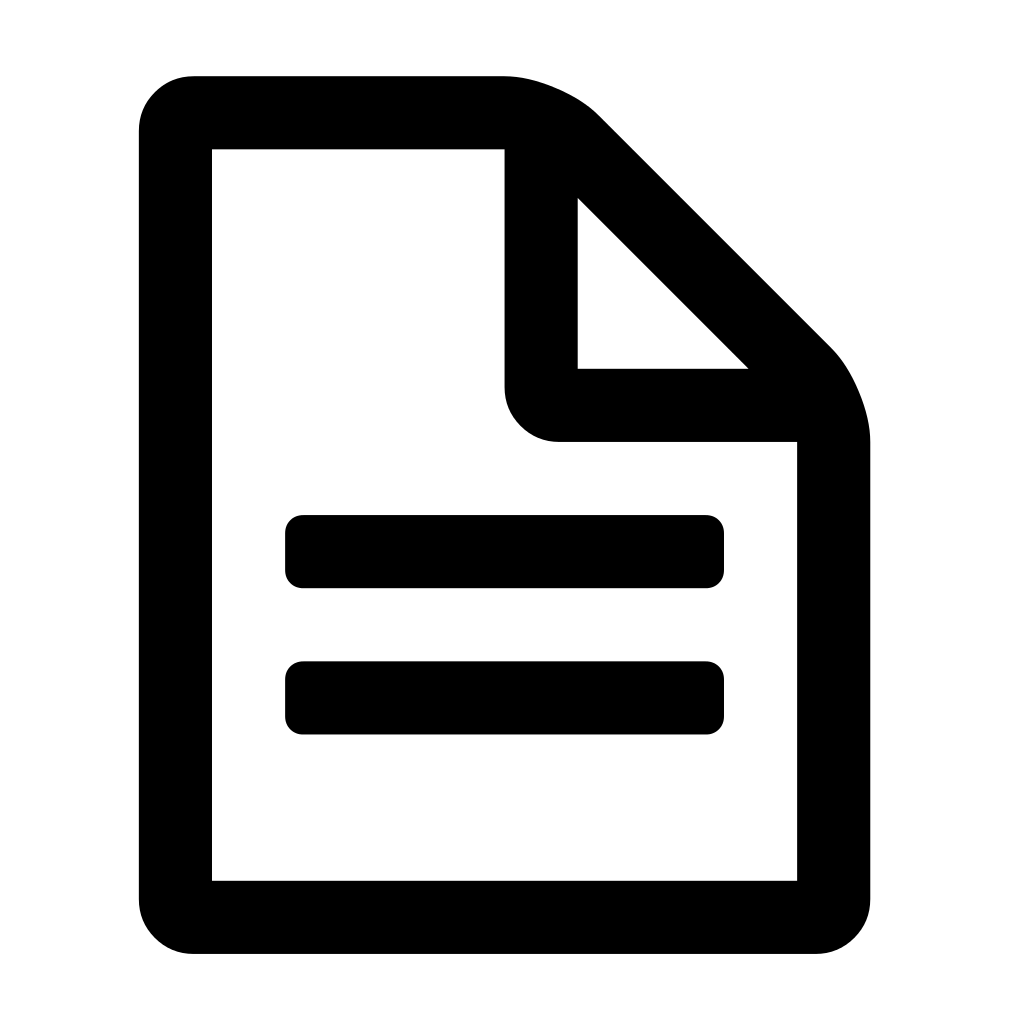 7. Compute intermediary results
6. Launch Map tasks in container
7. Compute intermediary results
Introduction to Data Science https://sherbold.github.io/intro-to-data-science
Execution of Word Count with Hadoop
Users
Resource Manager
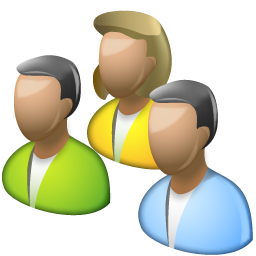 9.2. Free container for map
9.1. Free container for map
8. Report tasks
    as finished
NodeManager
DataNode
NodeManager
DataNode
NodeManager
DataNode
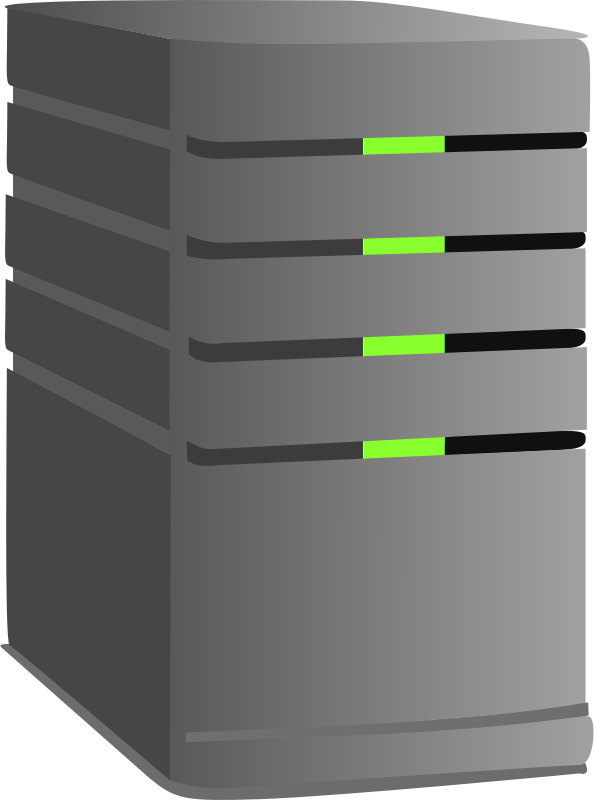 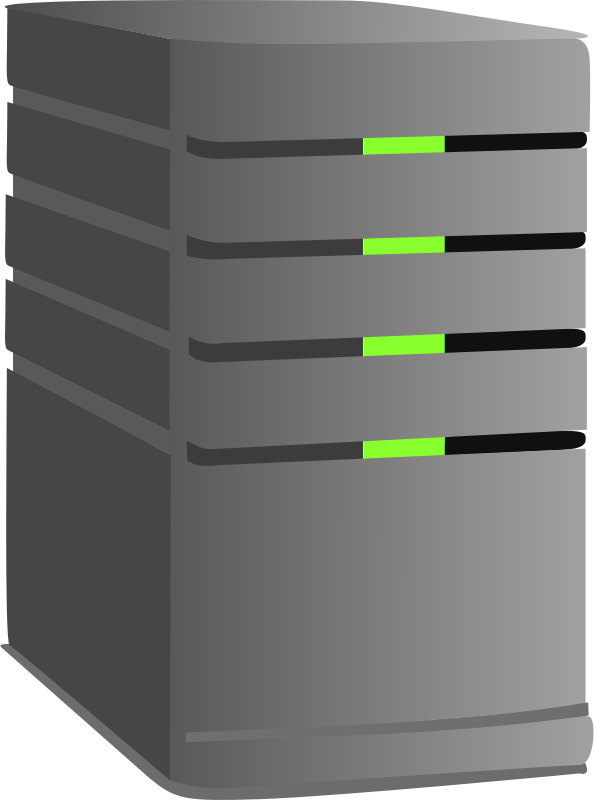 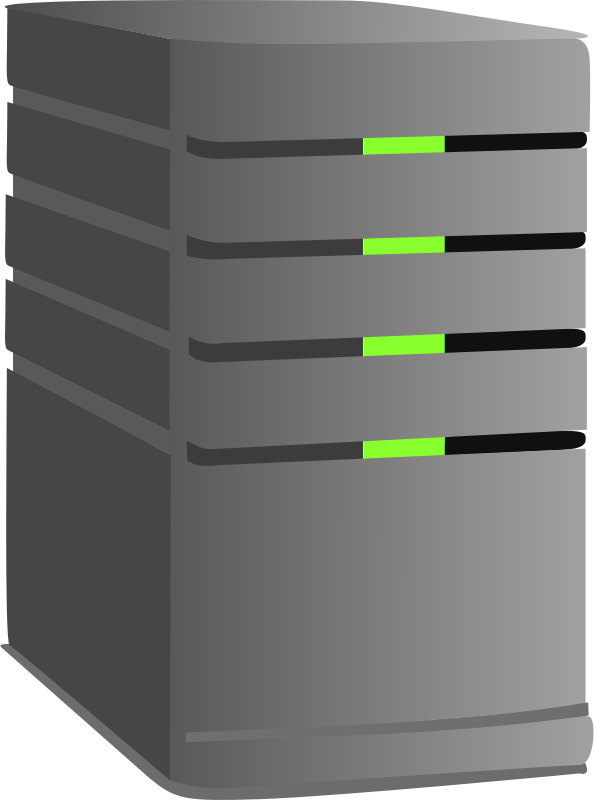 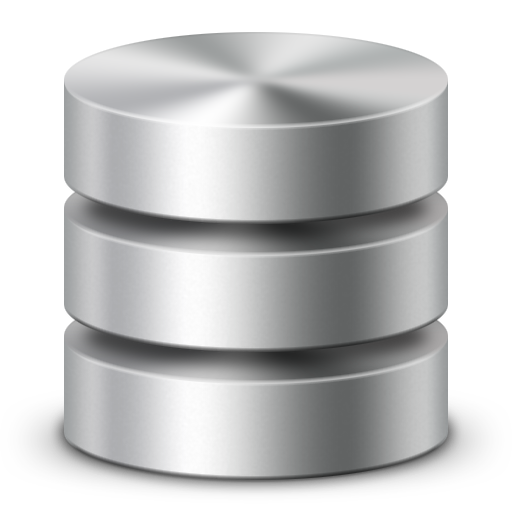 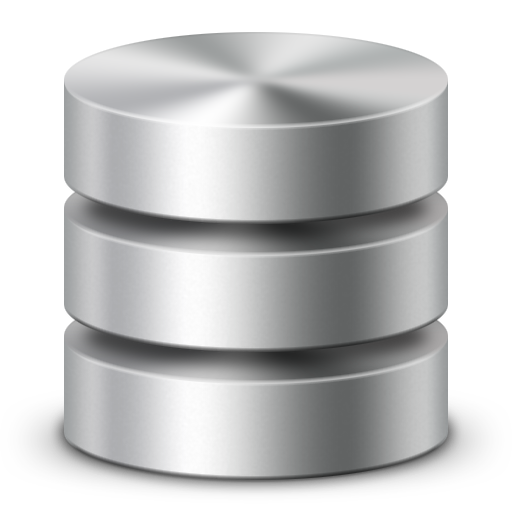 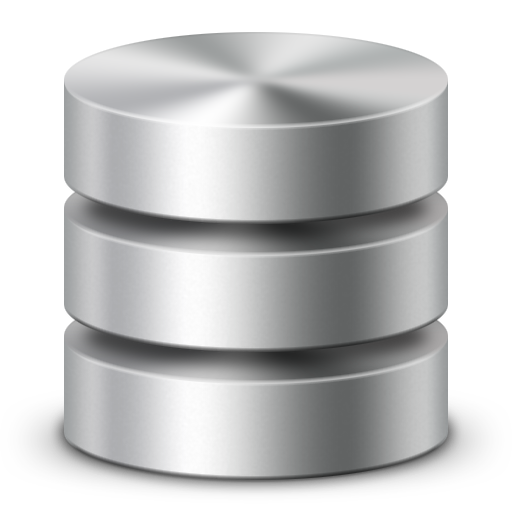 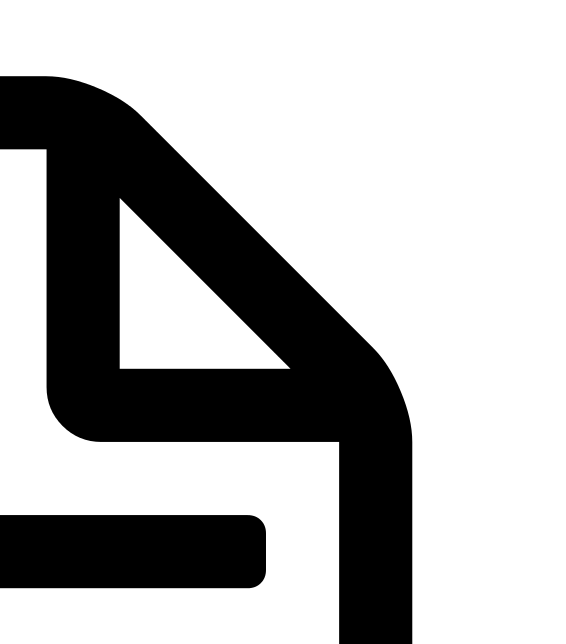 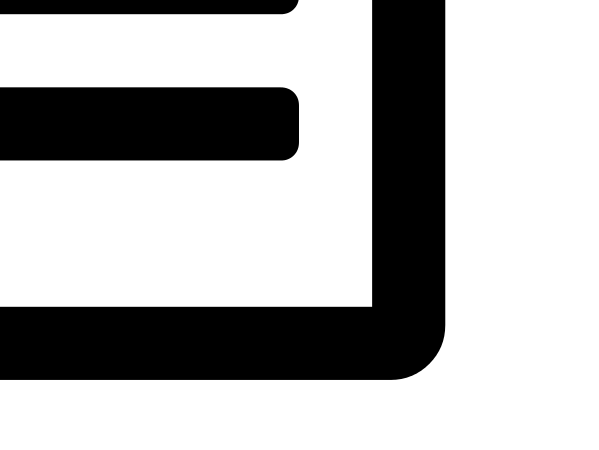 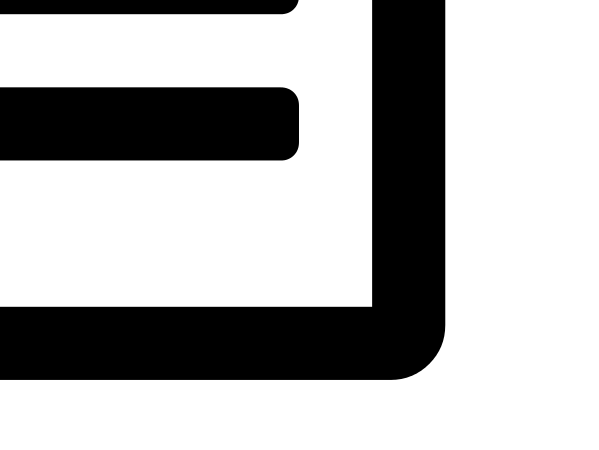 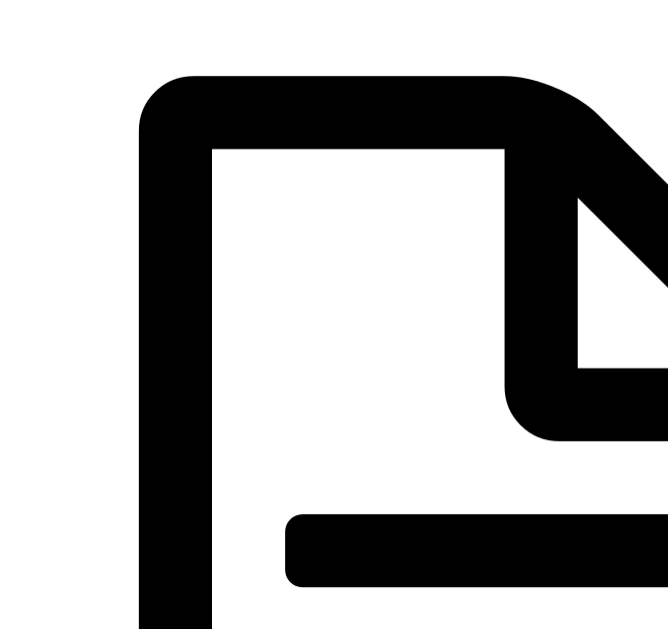 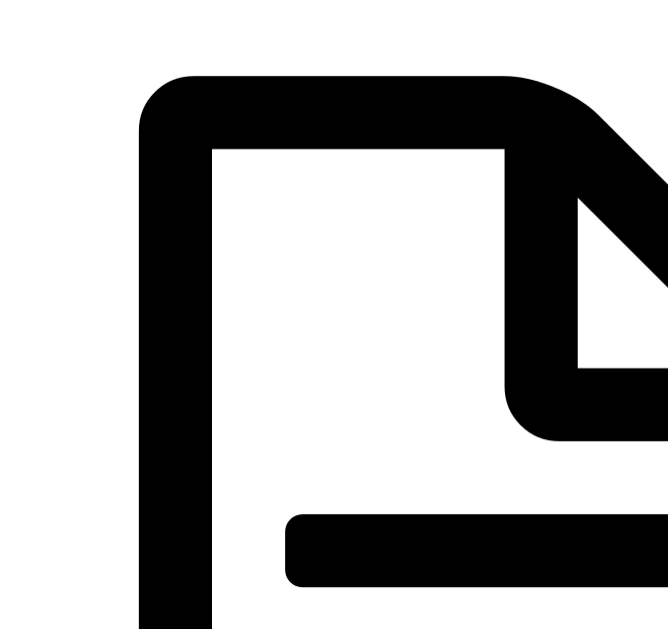 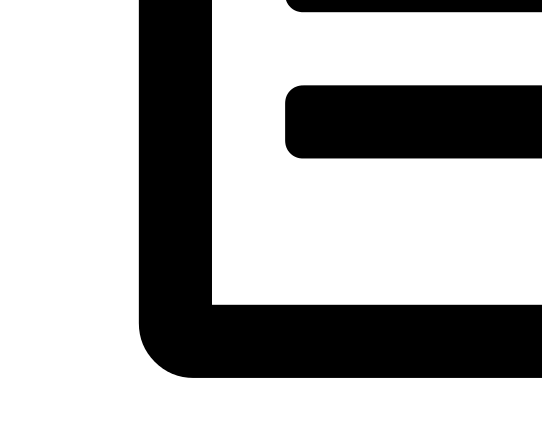 MRAppMaster
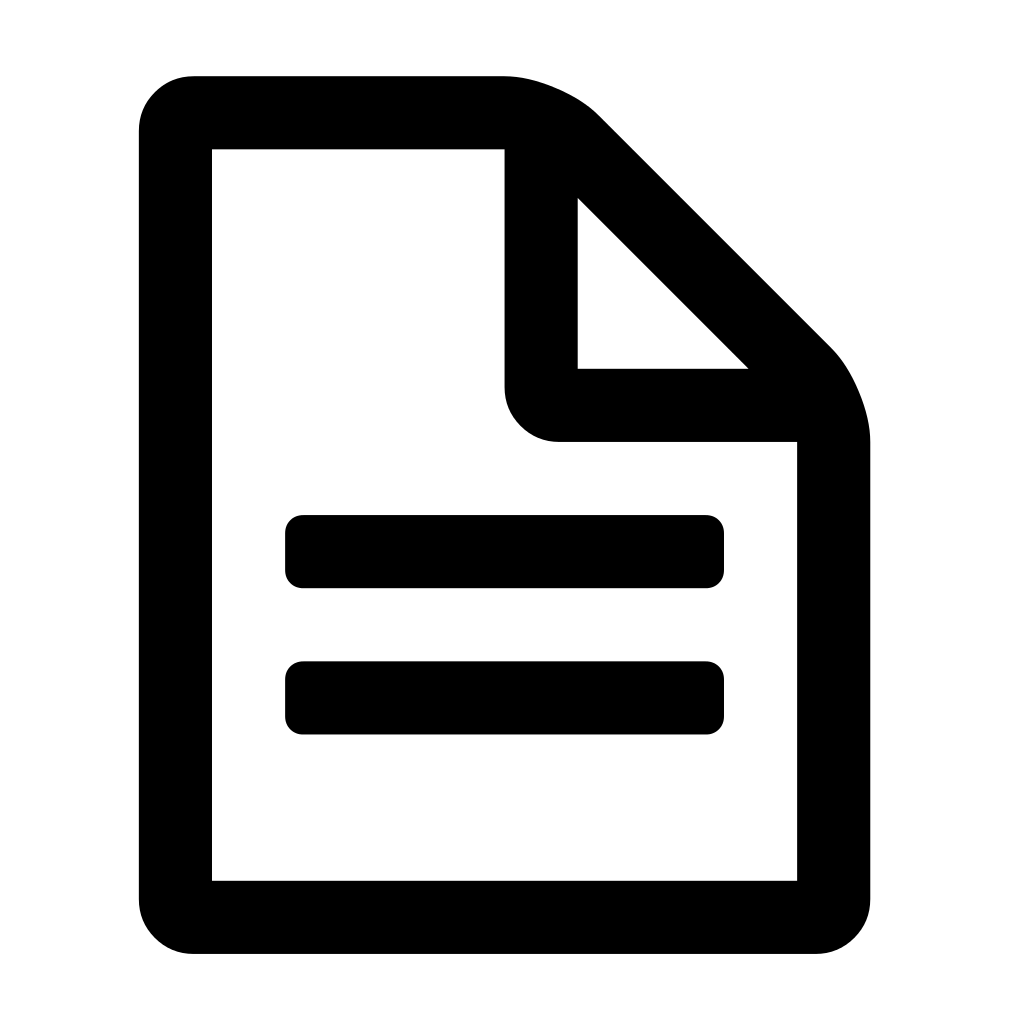 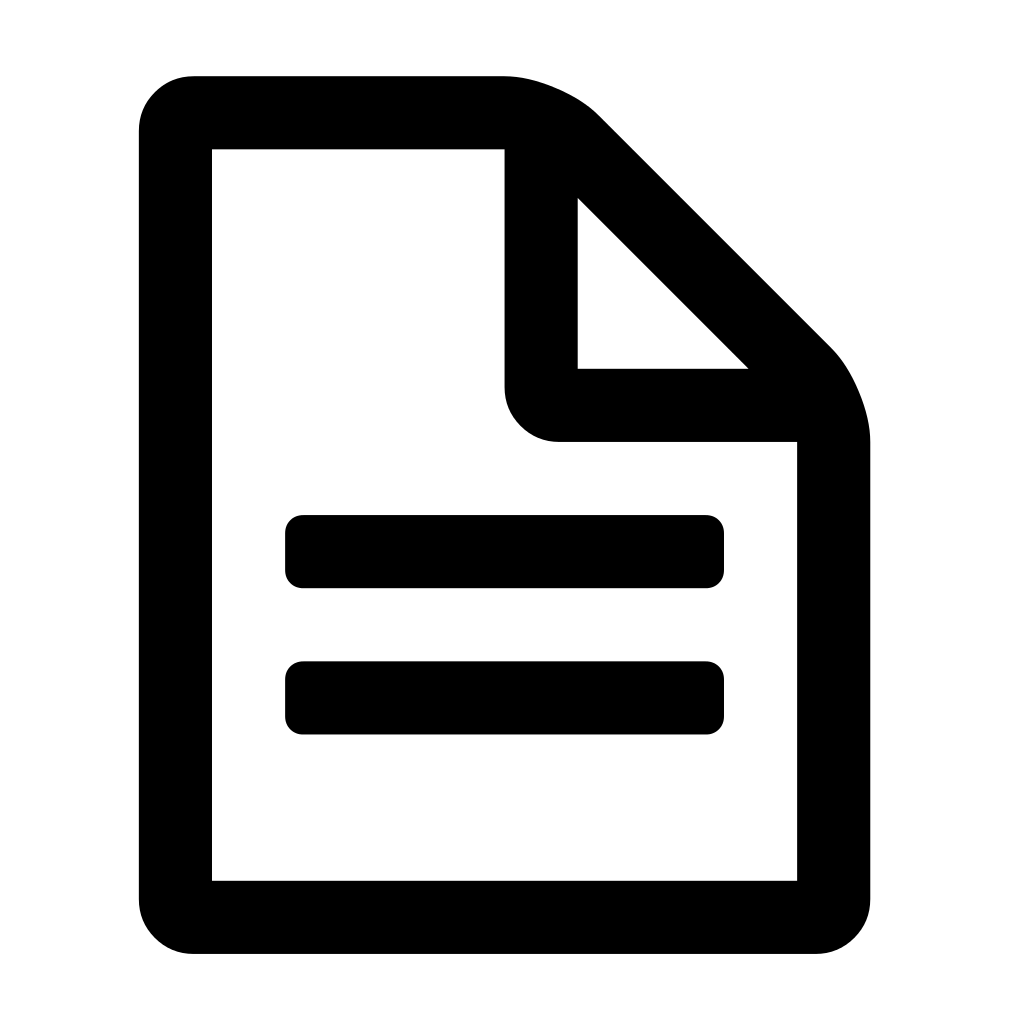 Introduction to Data Science https://sherbold.github.io/intro-to-data-science
Execution of Word Count with Hadoop
Shuffle is an automated service running in the NodeManager
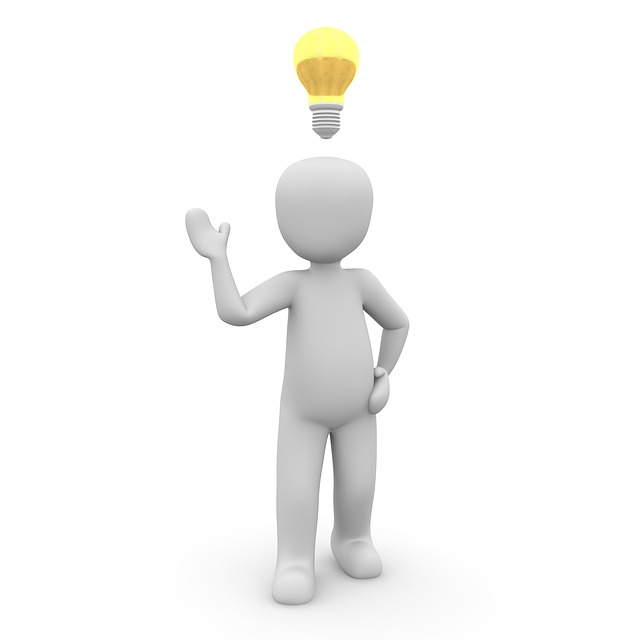 Users
Resource Manager
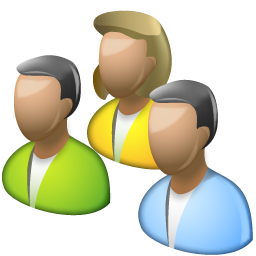 12. Provide
    resources
11. Allocate container for reduce
10. Request resources
    for Reduce tasks
15. Write output
NodeManager
DataNode
NodeManager
DataNode
NodeManager
DataNode
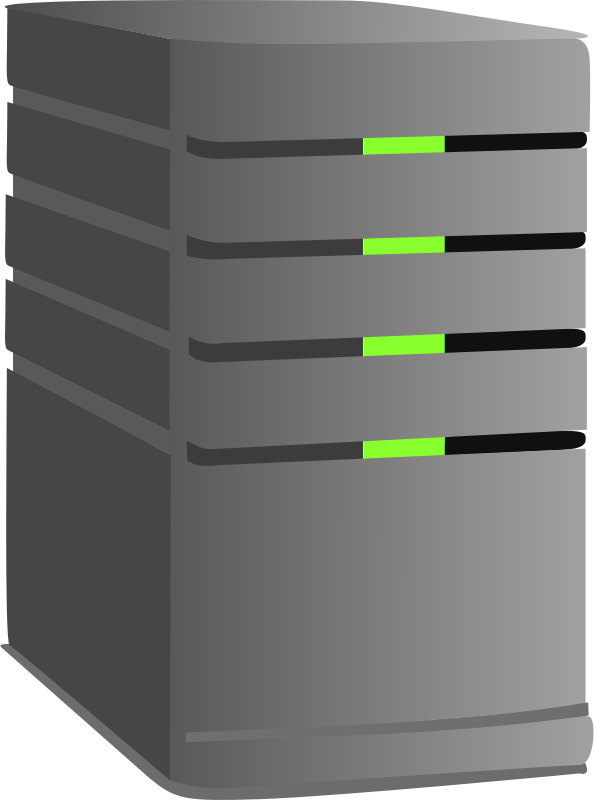 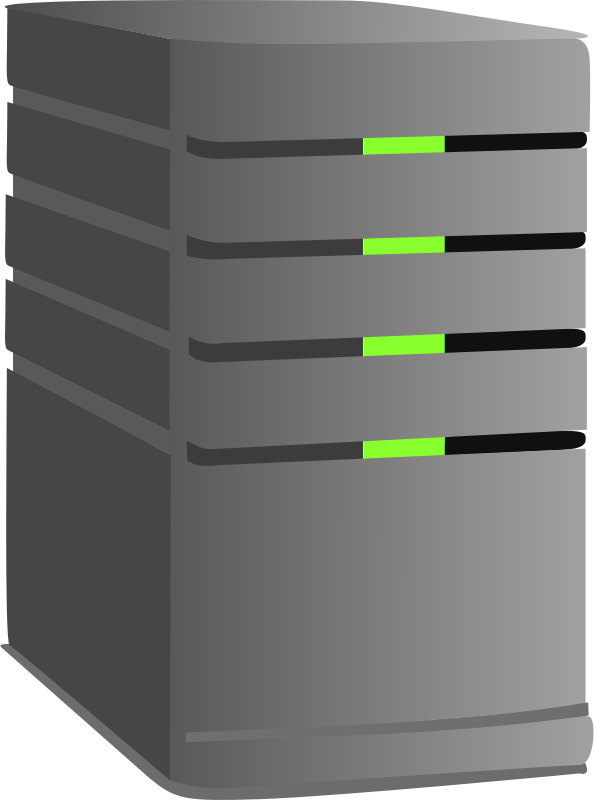 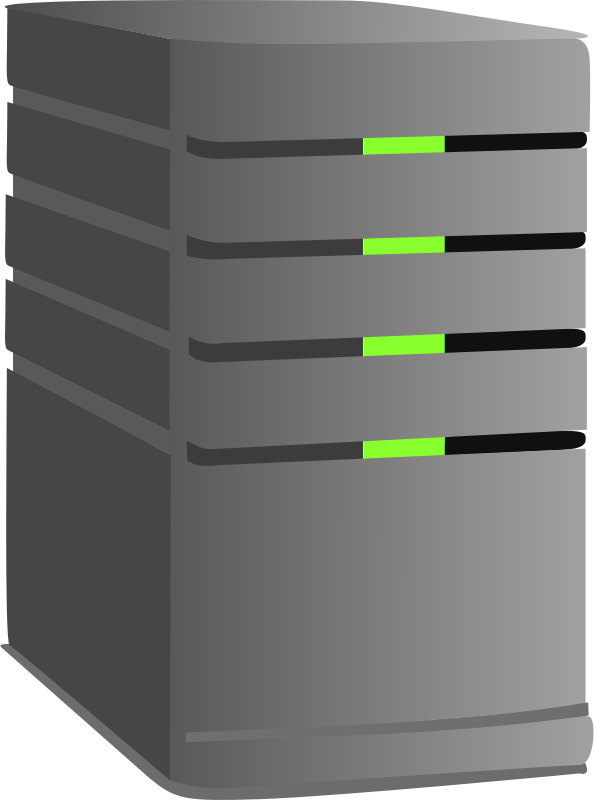 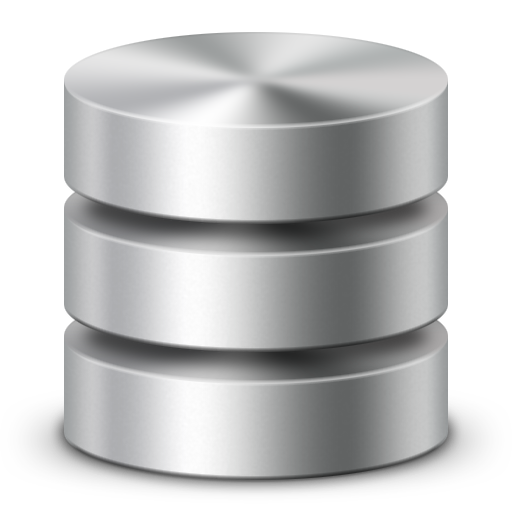 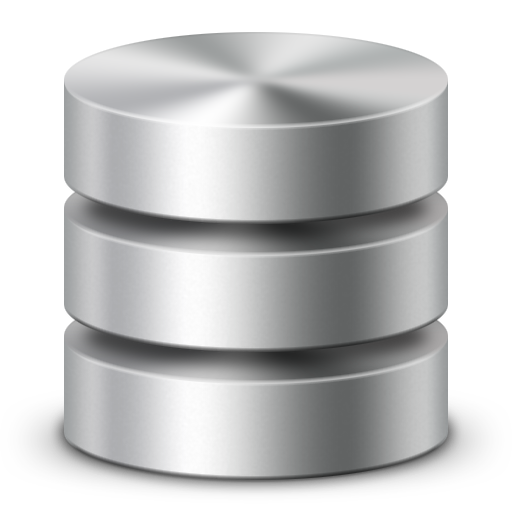 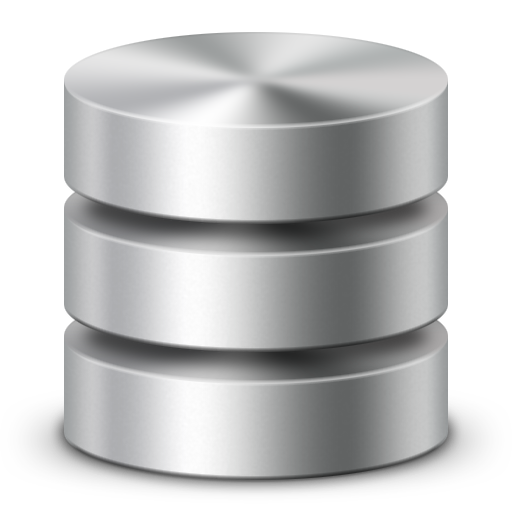 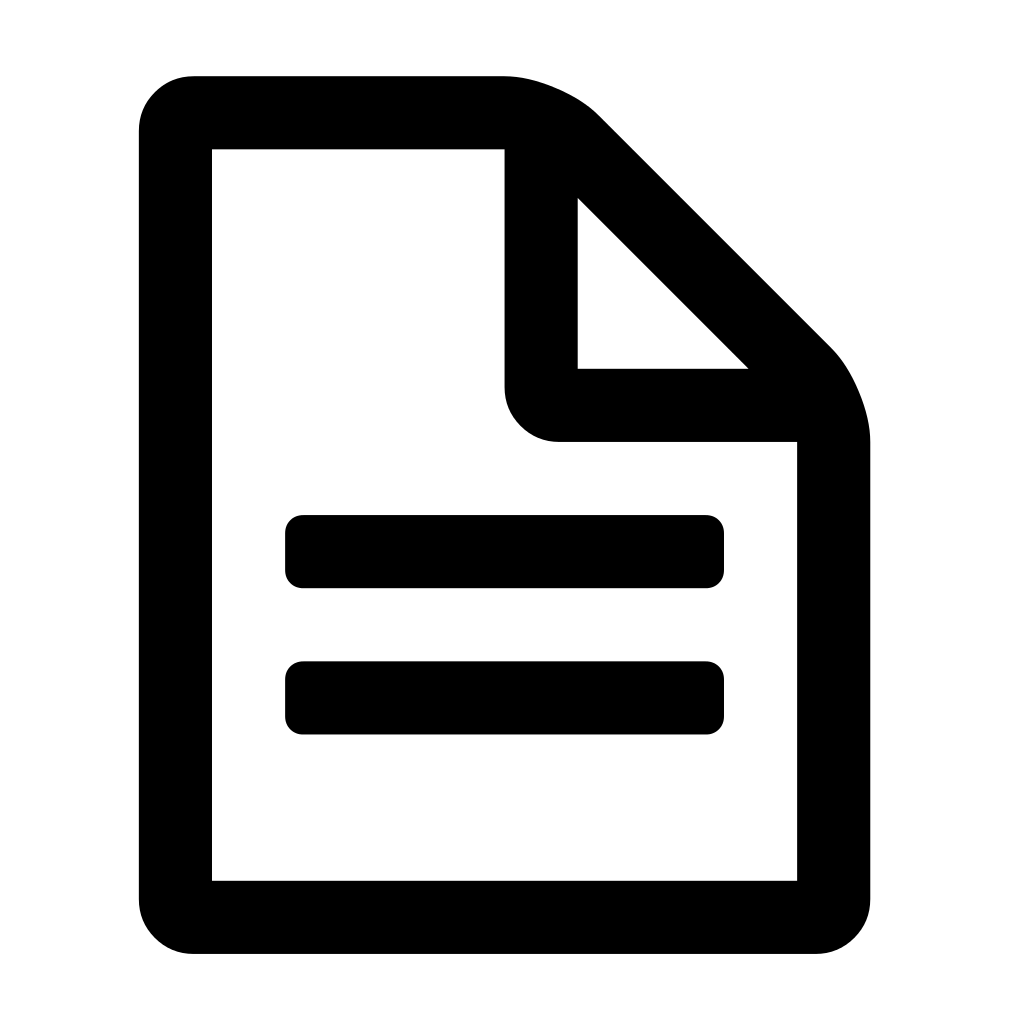 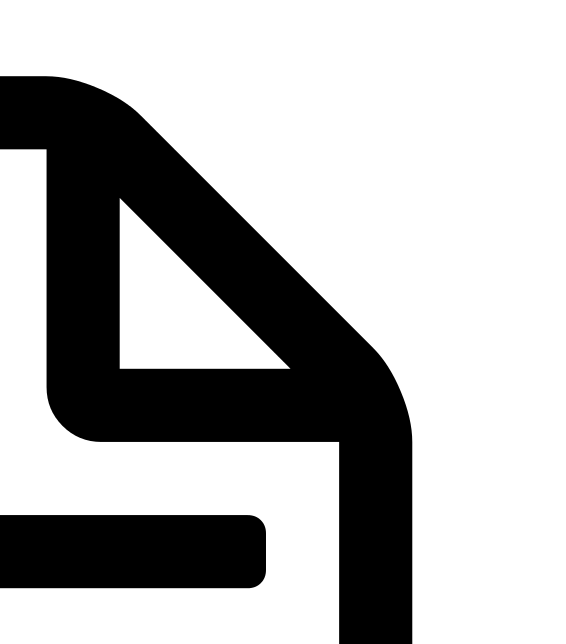 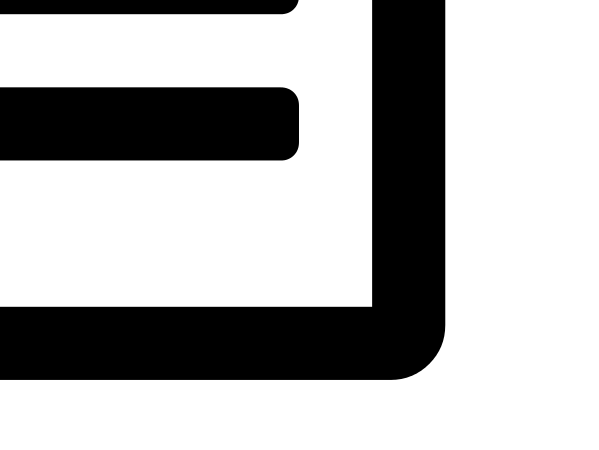 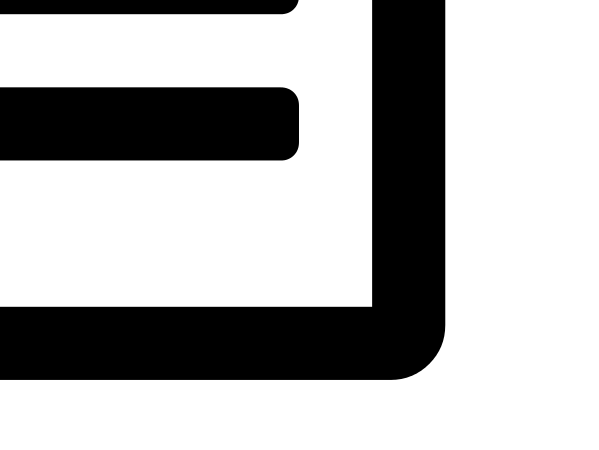 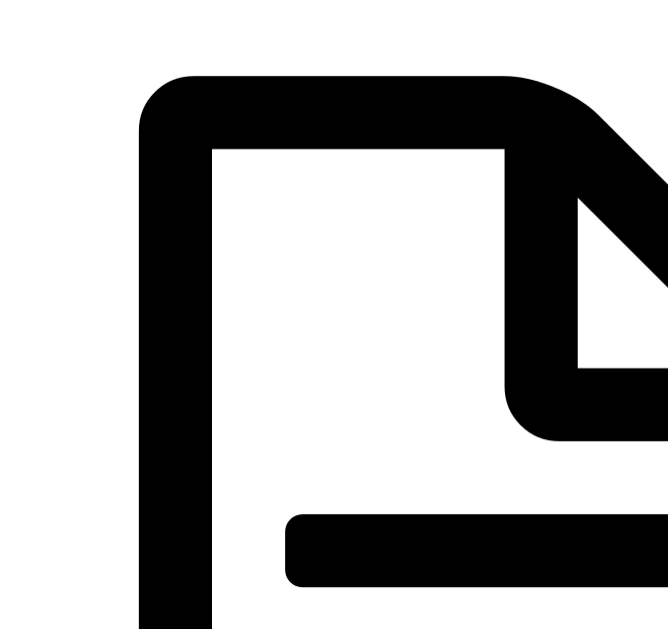 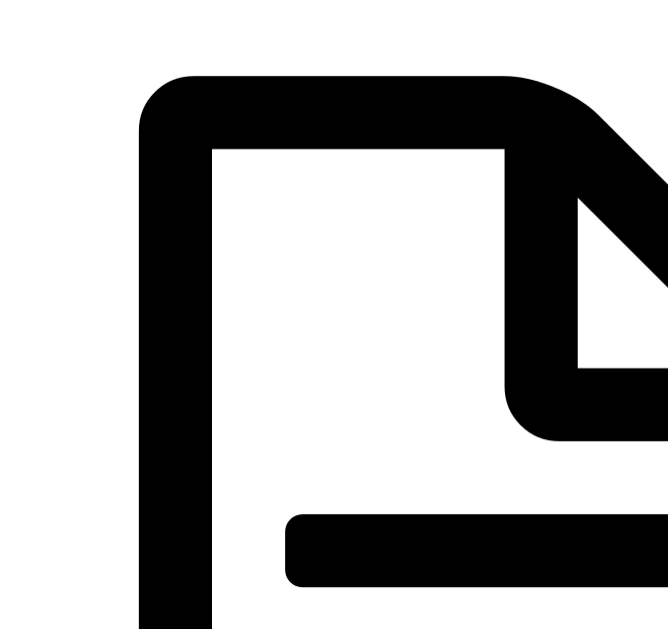 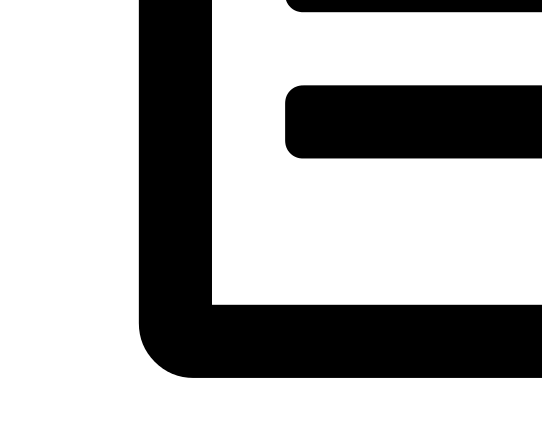 MRAppMaster
WordCount
Reduce Task
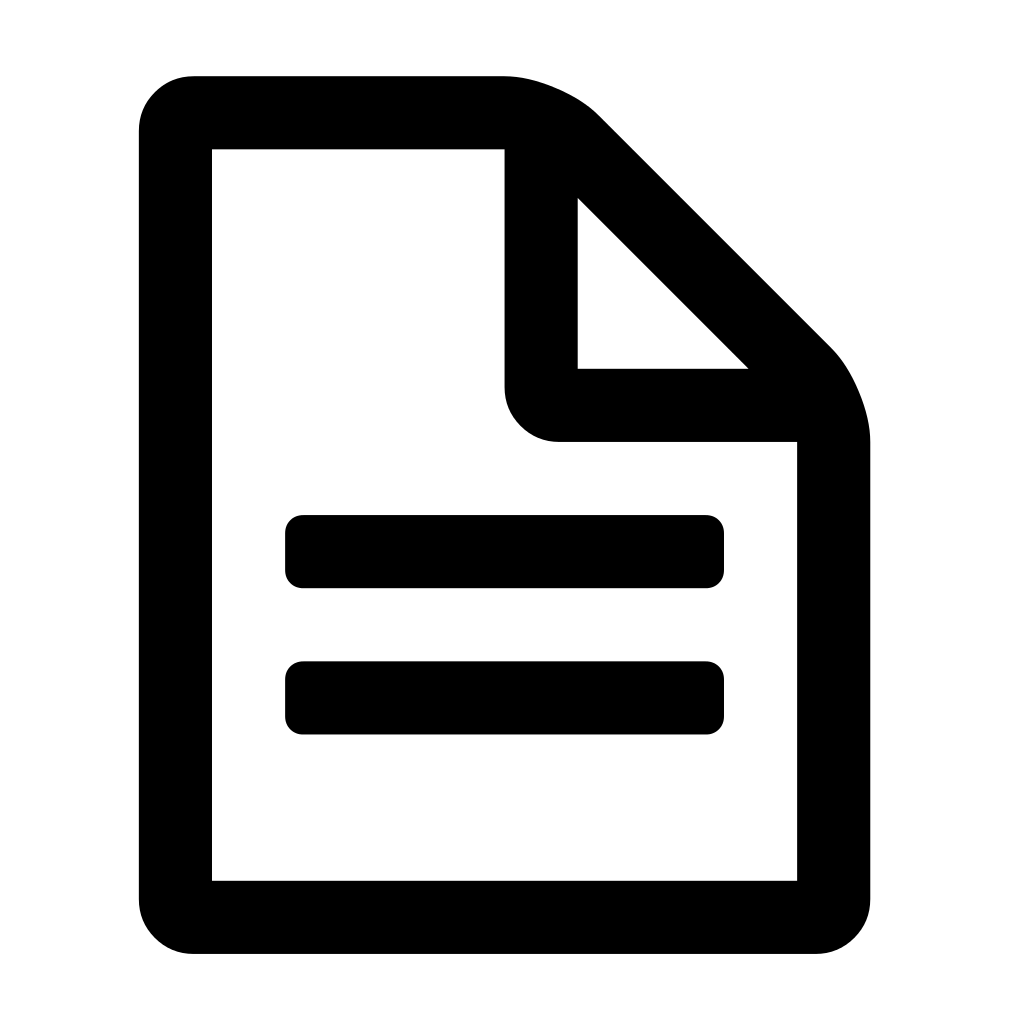 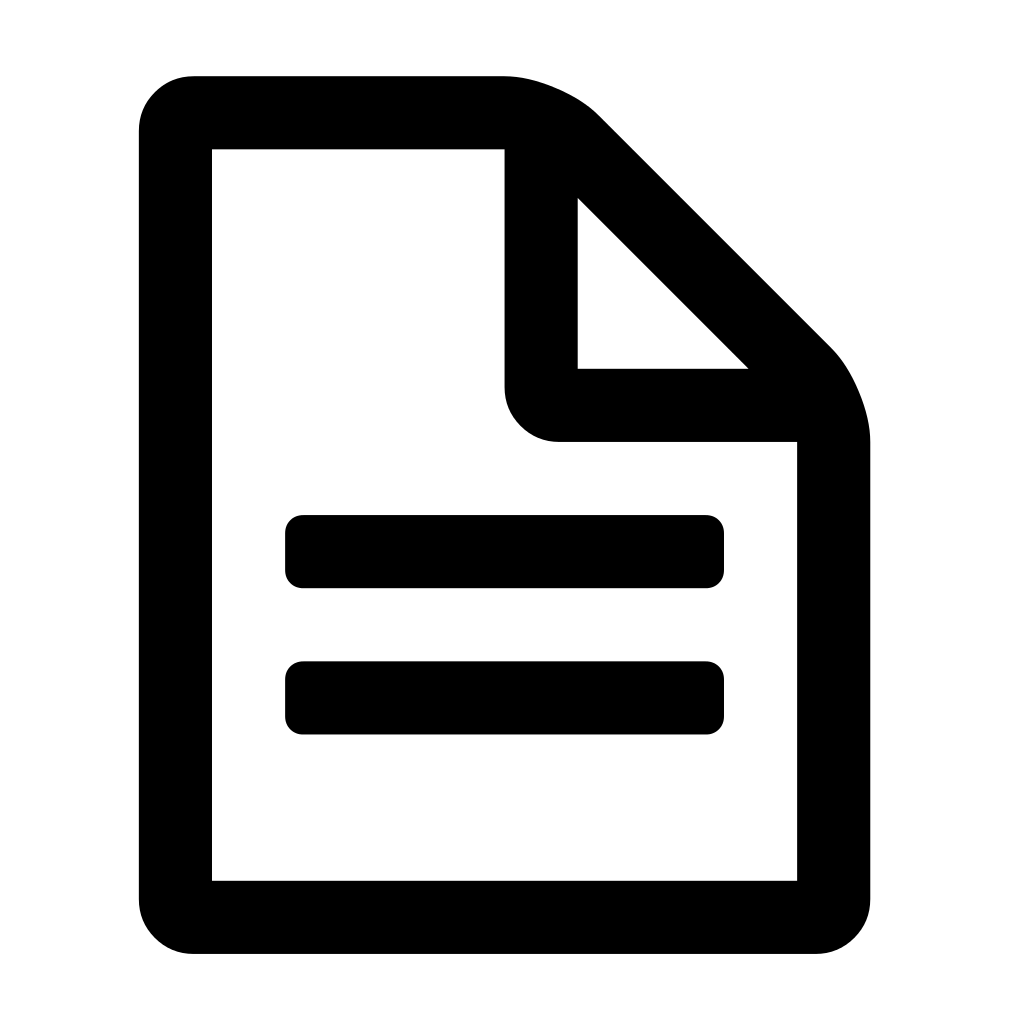 14.2. Shuffle intermediary data
13. Launch Reduce tasks in container
14.1. Shuffle intermediary data
Introduction to Data Science https://sherbold.github.io/intro-to-data-science
Execution of Word Count with Hadoop
Users
Resource Manager
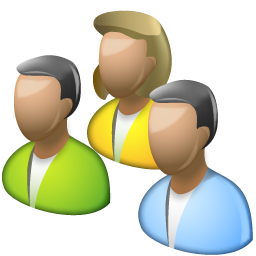 16. Report job
      as finished
Node Manager
DataNode
Node Manager
DataNode
Node Manager
DataNode
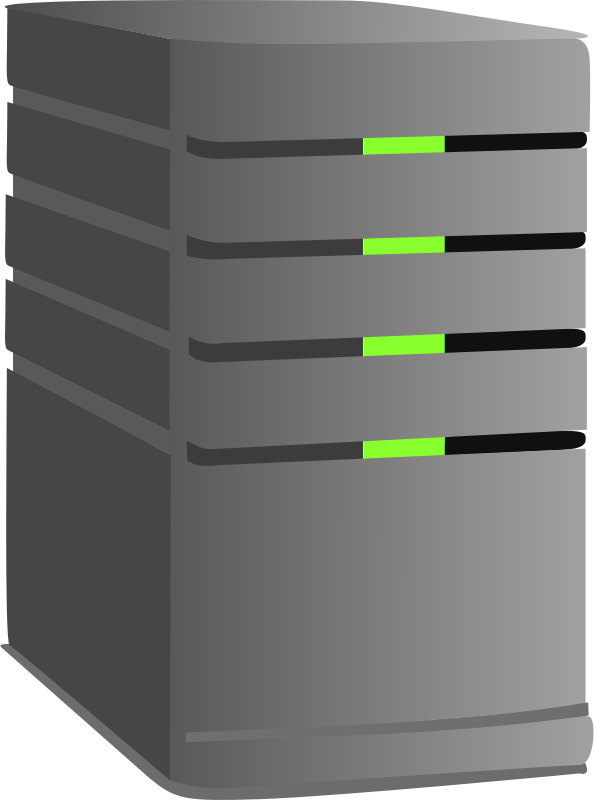 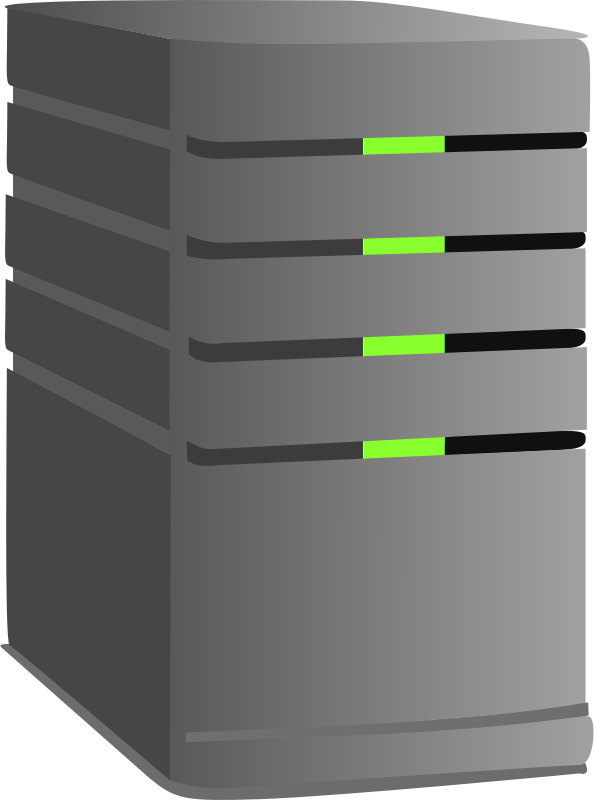 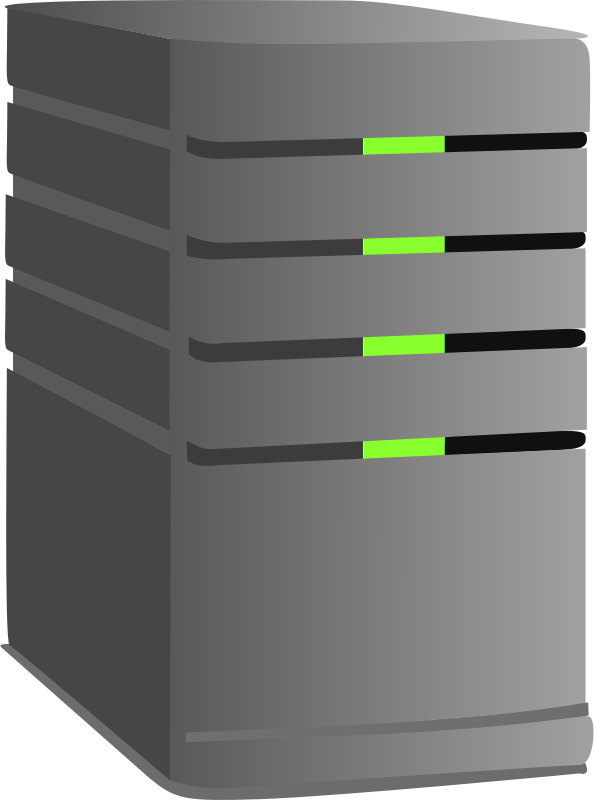 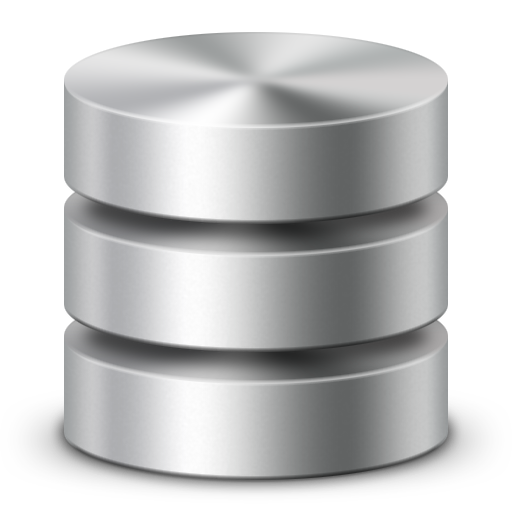 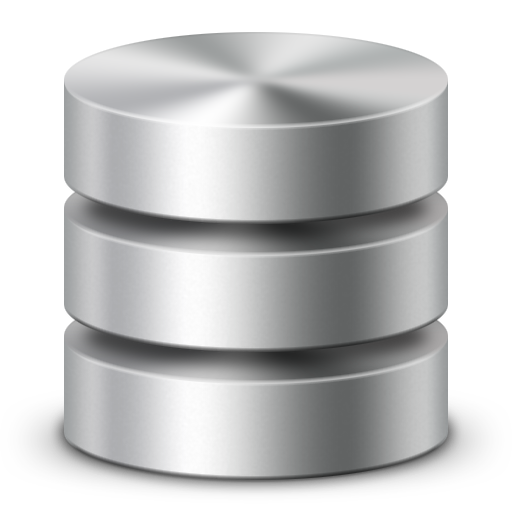 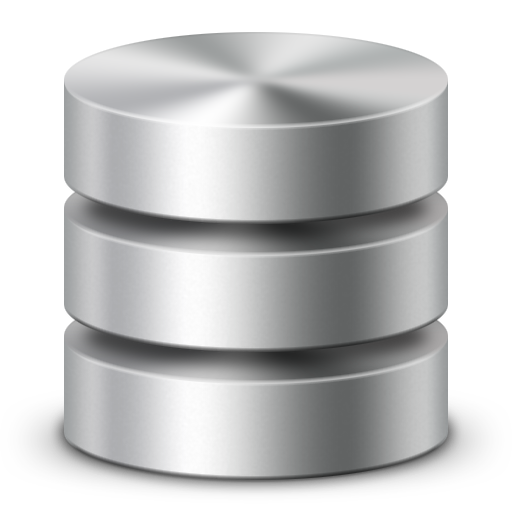 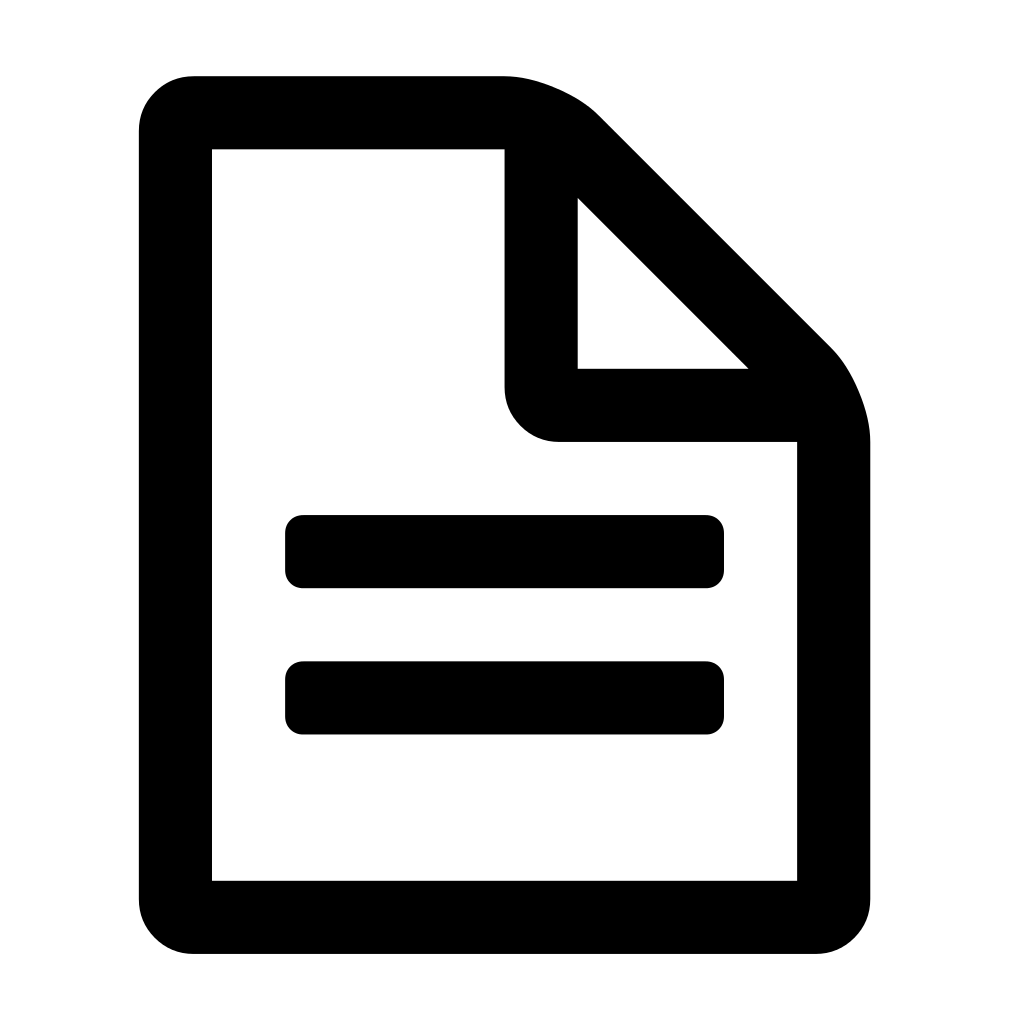 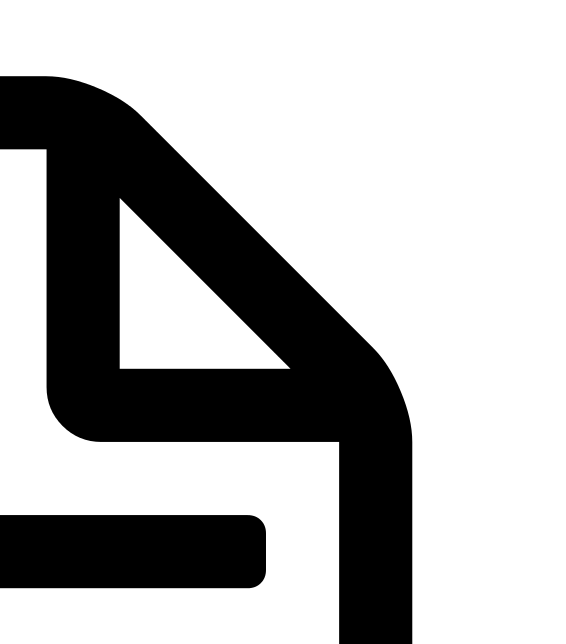 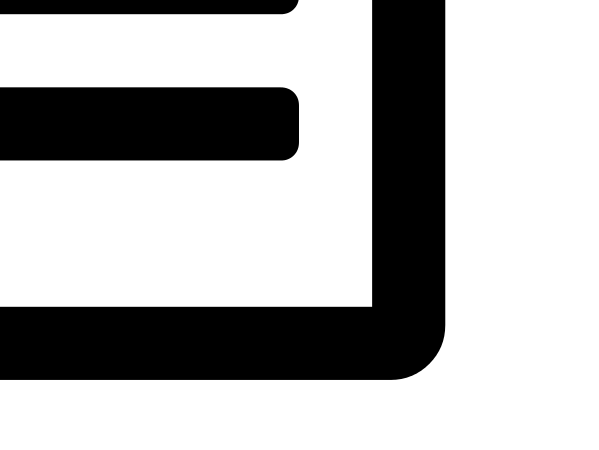 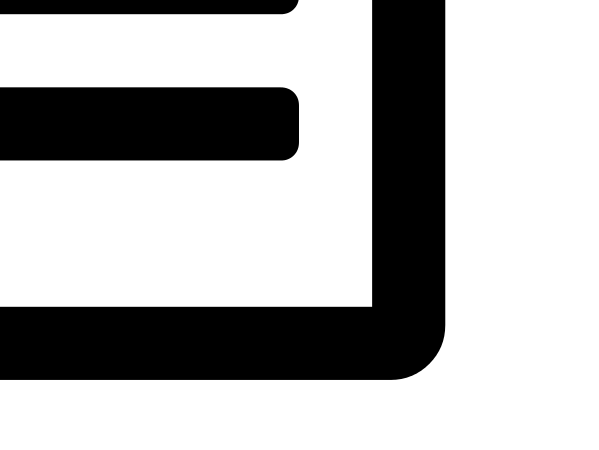 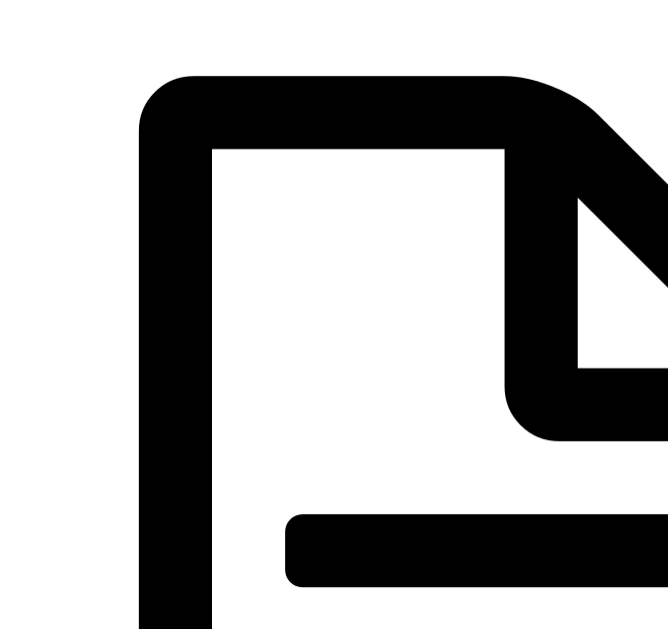 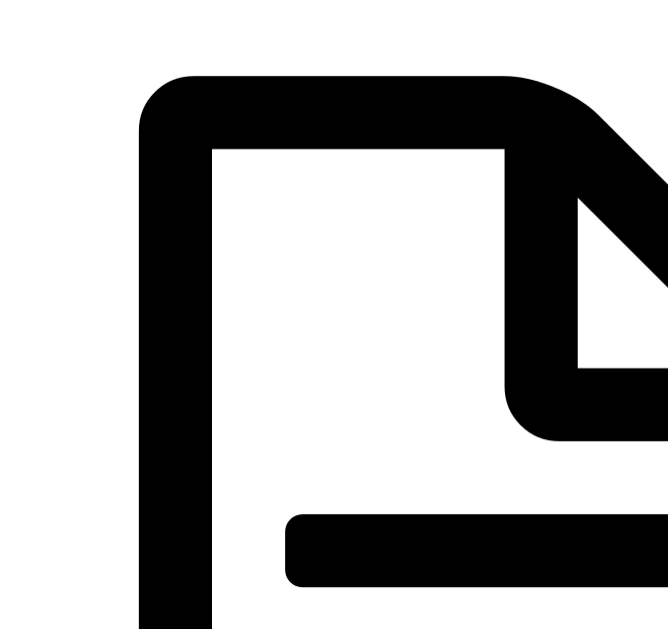 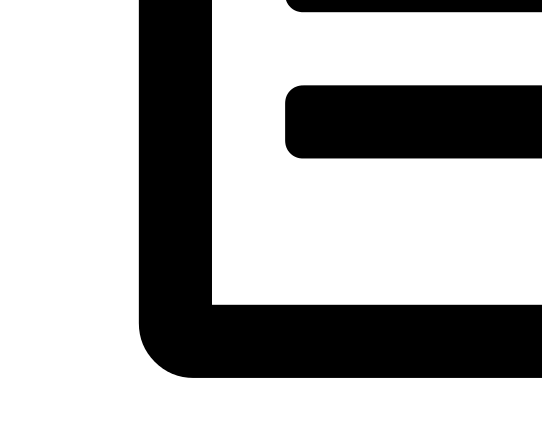 MRAppMaster
Introduction to Data Science https://sherbold.github.io/intro-to-data-science
Execution of Word Count with Hadoop
Users
Resource Manager
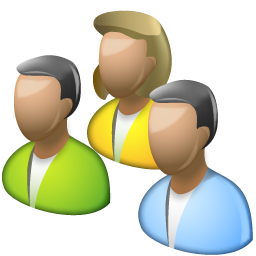 17.1. Free
         App.
         Master
17.1. Free container for reduce
NodeManager
DataNode
NodeManager
DataNode
NodeManager
DataNode
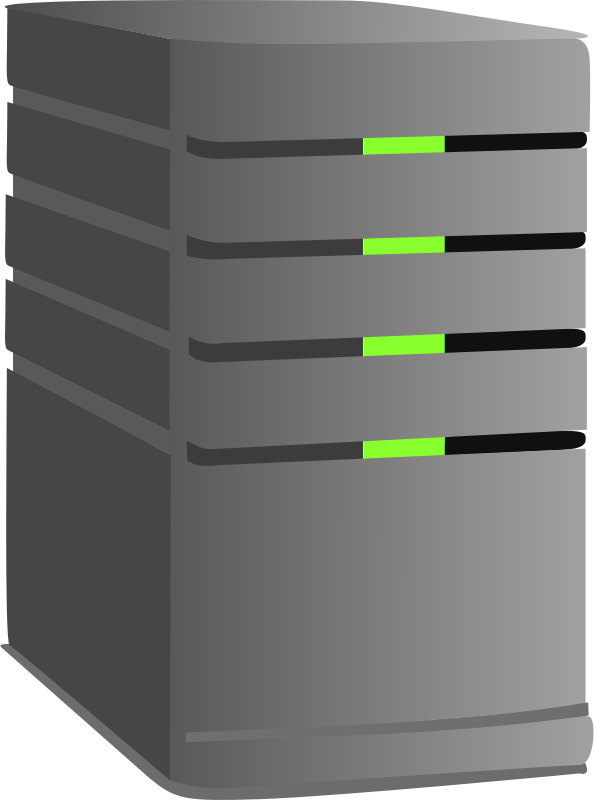 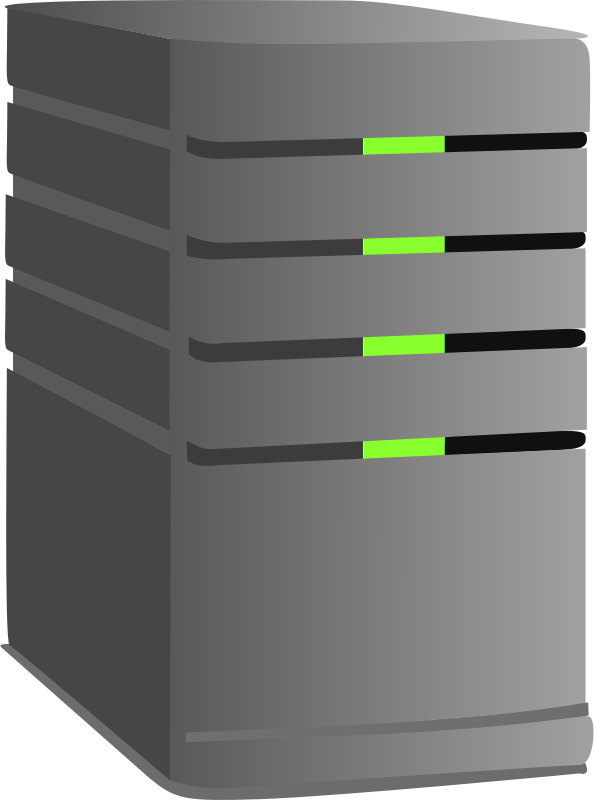 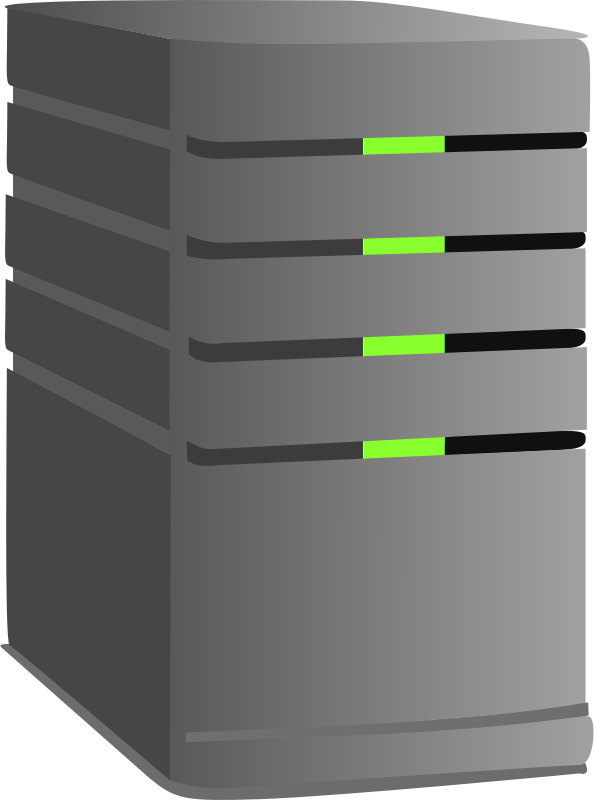 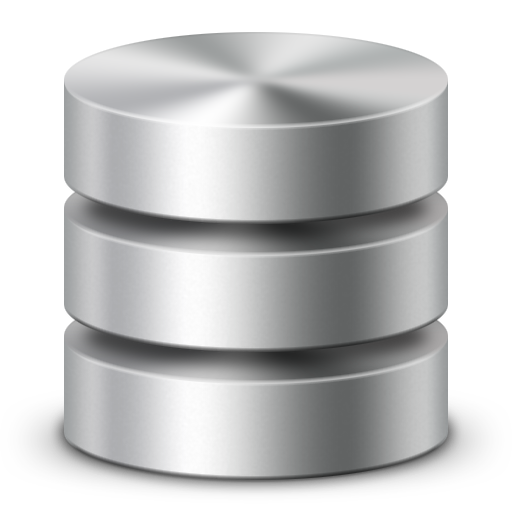 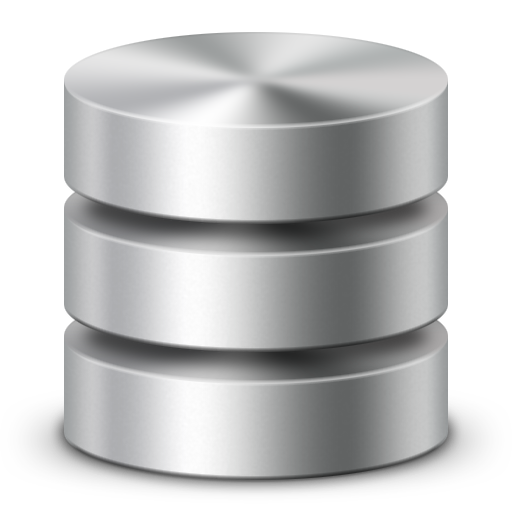 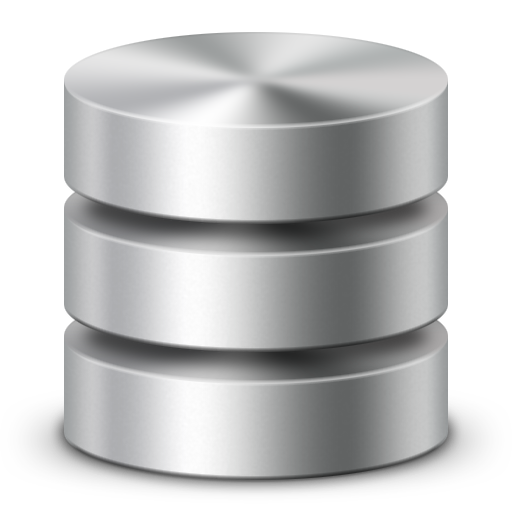 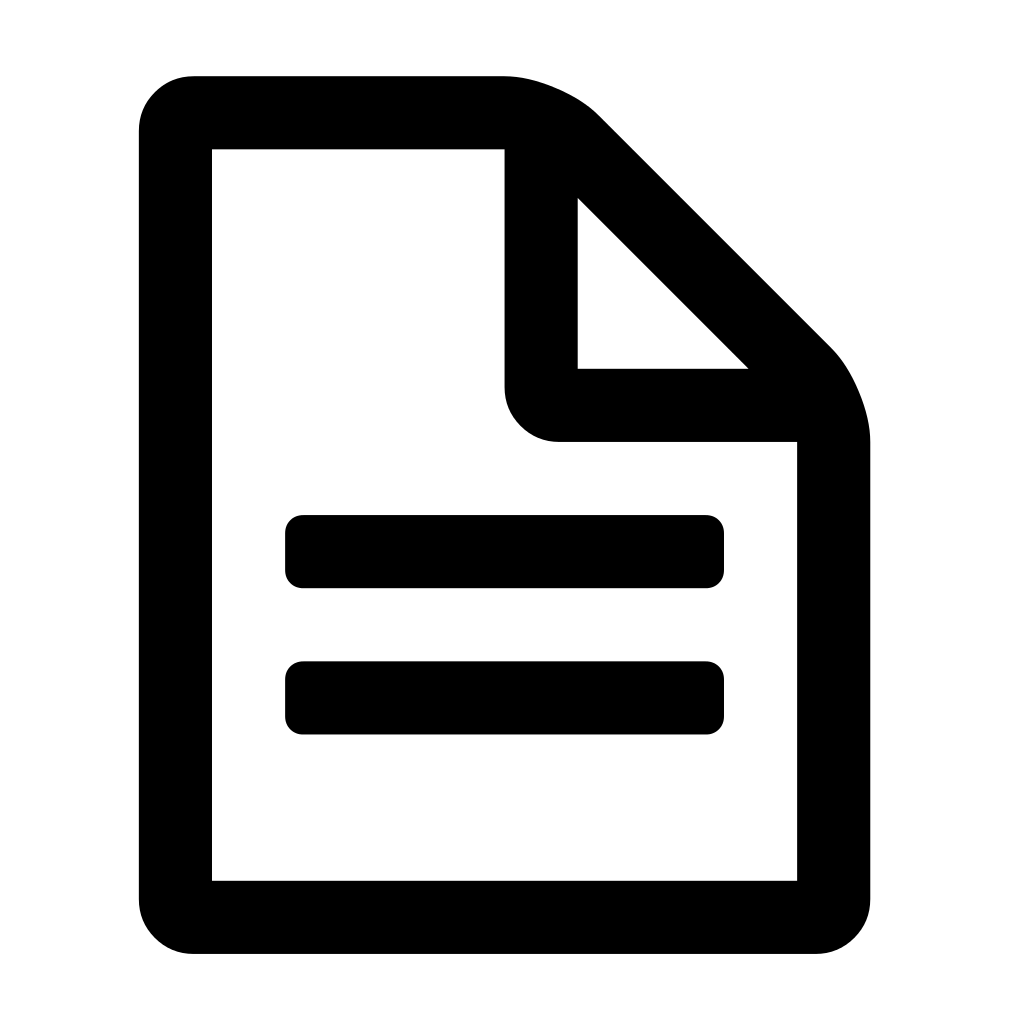 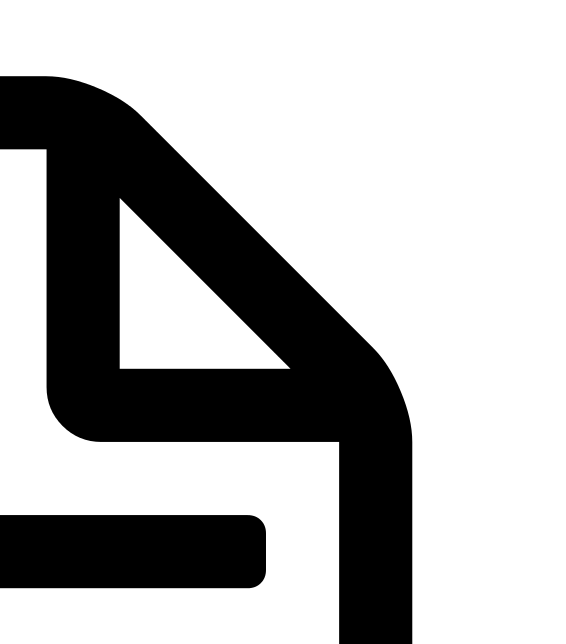 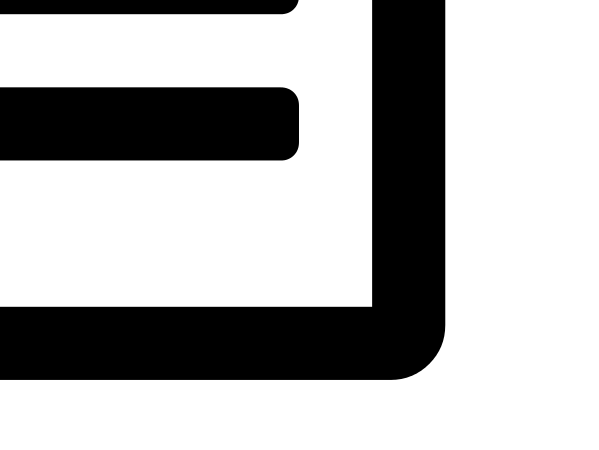 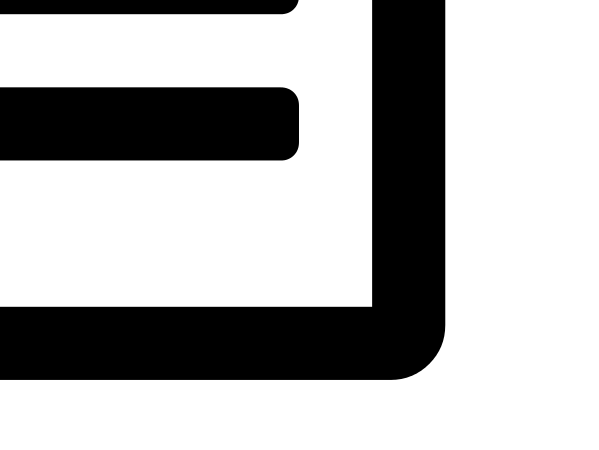 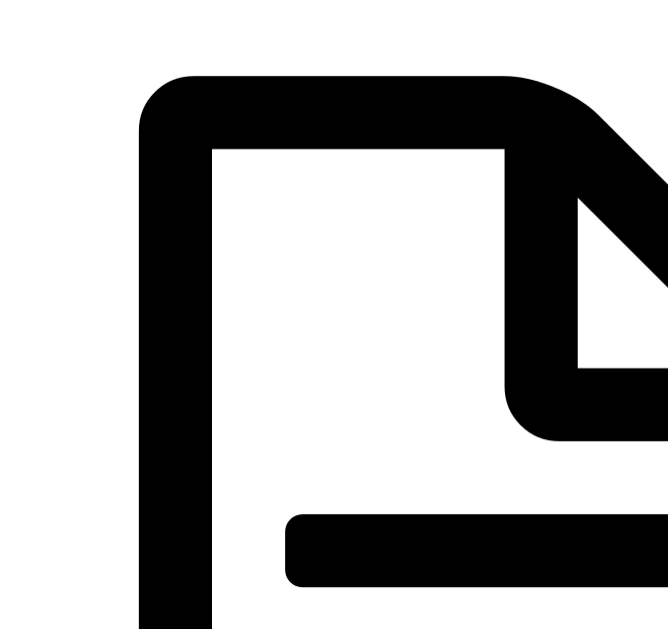 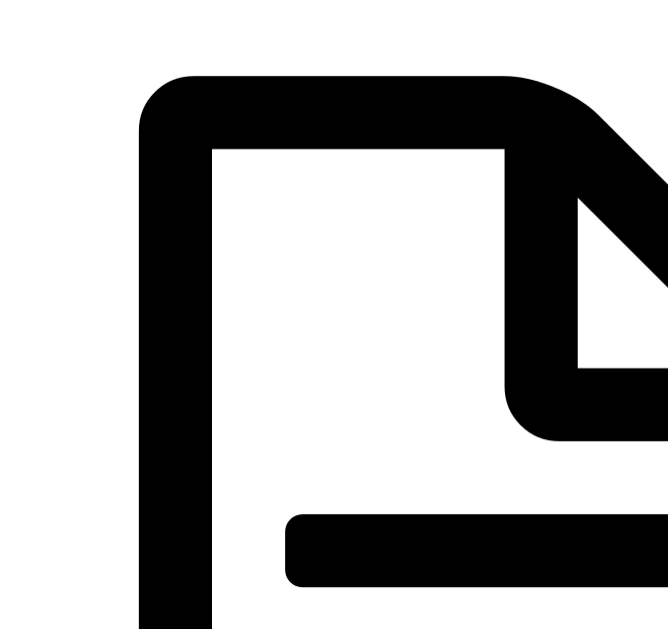 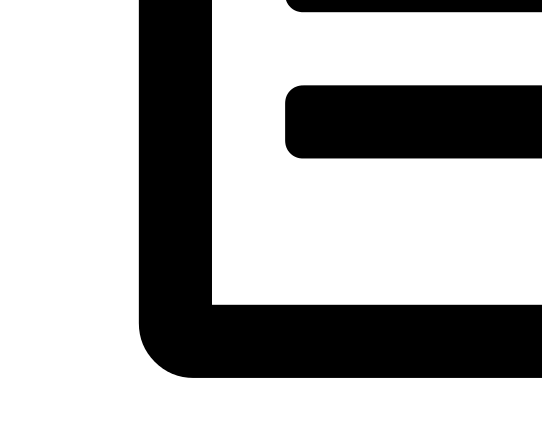 Introduction to Data Science https://sherbold.github.io/intro-to-data-science
Streaming Mode of Hadoop
Provided Java Application that implements Hadoop MapReduce

Input and output by line-wise file processing
Same as the handler we showed in the word count example
Formats can be defined using command line parameters

Mapper/Reducer can be any executable application
Java Application that implements Hadoop MapReduce
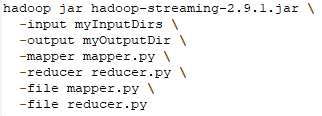 Input and output locations
Executables used as mapper/reducer
Copies local files to compute nodes
Introduction to Data Science https://sherbold.github.io/intro-to-data-science
Word Count with Python
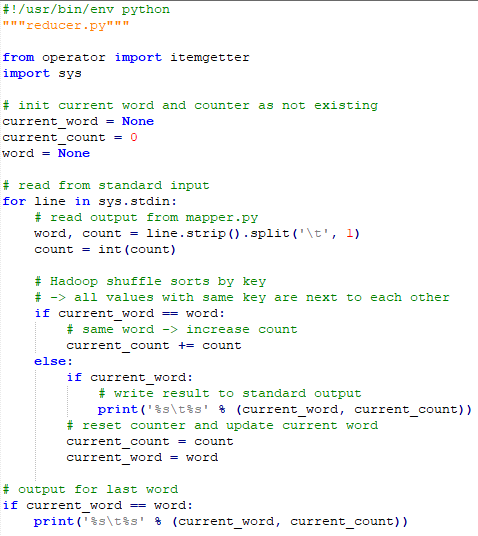 Introduction to Data Science https://sherbold.github.io/intro-to-data-science
Additional Important Parts of Hadoop
Combiner
Reducer function that runs locally before shuffling the data to another node
Often same as reducer, but not always
Requires functions to be chainable / idempotent
Can reduce network traffic
Example:
Word count reducer can also be used as combiner
The shuffled pairs would not all have a count of 1 anymore, but the word counts of the data of that node

MapReduce Job History Server
Collects information about the history of MapReduce jobs
Log files, start/end times, job state
Can be used by users to see status ob their jobs
Introduction to Data Science https://sherbold.github.io/intro-to-data-science
Limitations of Hadoop
Multiple Map and/or Reduce steps require multiple jobs
Can still be defined in a single Java file
Output of one job can be input of another job
Jobs can have dependencies, e.g., one waiting for the completion of other jobs
Dependencies must be modeled by the programmer

All communication between jobs via the file system
Bad for multiple computations on the same data, e.g., chained map functions
Introduction to Data Science https://sherbold.github.io/intro-to-data-science
Outline
Overview

MapReduce

Apache Hadoop

Apache Spark

Summary
Introduction to Data Science https://sherbold.github.io/intro-to-data-science
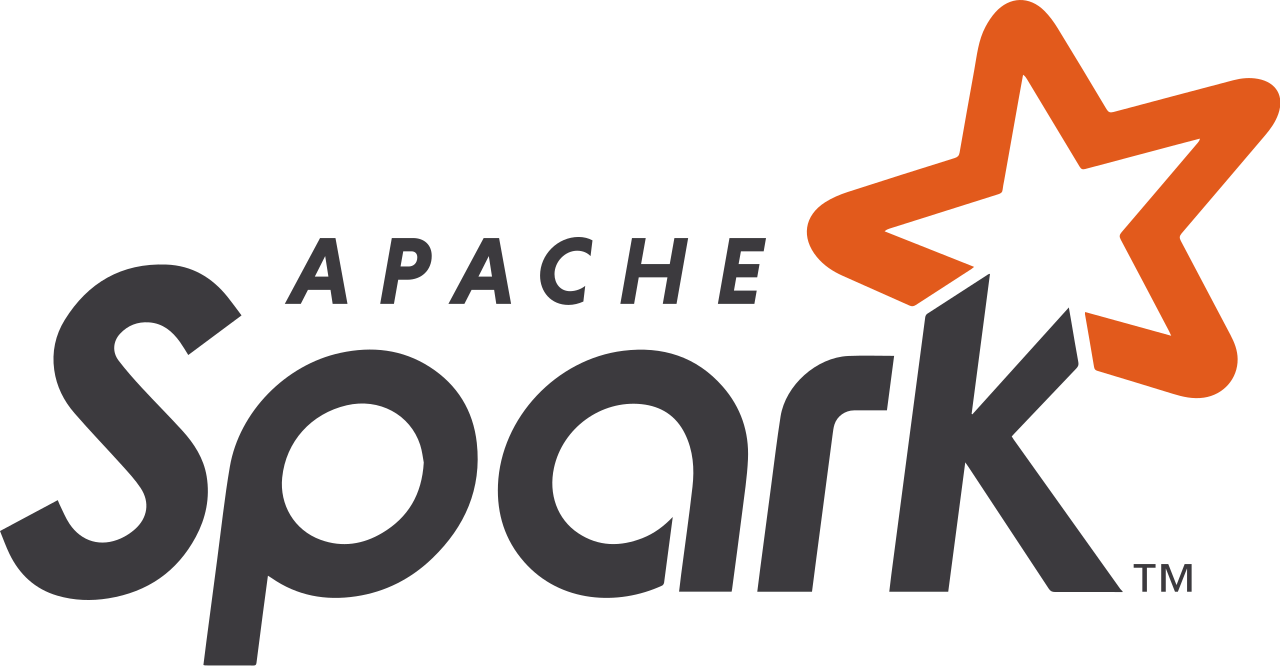 Apache Spark
Engine for large-scale data processing

Designed to resolve limitations of Hadoop for data analysis

Supports in-memory analysis
Good support for iterative algorithms

Supports arbitrary combinations of Map and Reduce tasks
Users do not need to care about specific jobs and their dependencies
Introduction to Data Science https://sherbold.github.io/intro-to-data-science
Spark Stack (I)
SparkSQL for SQL-like queries and data frame generation

Spark Streaming for live processing of streaming data
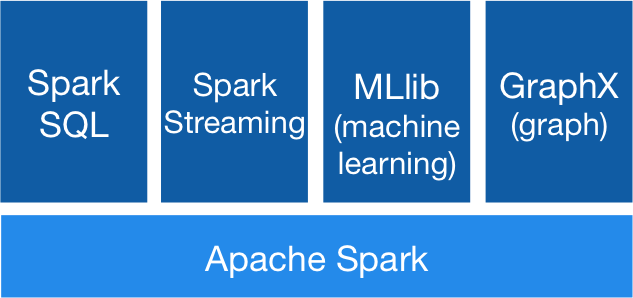 Introduction to Data Science https://sherbold.github.io/intro-to-data-science
Spark Stack (II)
MLlib for machine learning algorithms
> 20 algorithms for clustering, regression, and classification
GraphX for graph algorithms
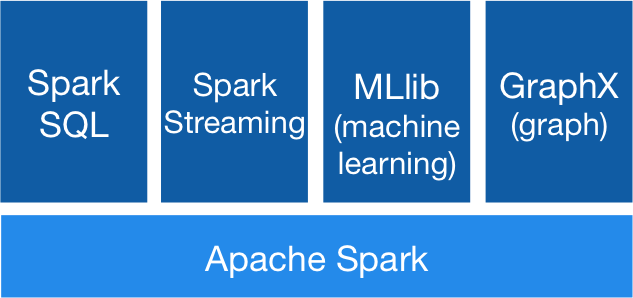 Introduction to Data Science https://sherbold.github.io/intro-to-data-science
Data Structures used by Spark
Not a file system like Hadoop, instead two important in-memory data structures
Resilient Distributed Dataset (RDD)
Abstraction layer for data operations
Immutable partitions of elements
All elements in a RDD can be processed in parallel
Support map, reduce, filtering, user-defined functions, and persistence

Data frame
Higher abstraction built on RDDs
Similar to R / pandas data frames
Usually generated using the SparkSQL API
Introduction to Data Science https://sherbold.github.io/intro-to-data-science
Infrastructures to Execute Apache Spark
Spark allows setup of clusters for computing
Not the standard way to use Spark

Compatible with many existing infrastructures instead

Computing
Hadoop/YARN and Apache Mesos

Storage
Hadoop/HDFS, Cassandra, HBase, MongoDB, …
Introduction to Data Science https://sherbold.github.io/intro-to-data-science
Programming with Apache Spark
Natively implemented in Scala
JVM language with type inference and functional programming concepts

Also provides APIs for
Java
Python (PySpark)
R (SparkR)
Introduction to Data Science https://sherbold.github.io/intro-to-data-science
Word Count with PySpark
flatMap can map input to multiple outputs
reduceByKey reduces the data set by merging (i.e. reducing) key-value pairs with the same key
Python lambda functions: anonymous function with parameters a,b that returns the result of the computation after the colon, i.e., a+b
Introduction to Data Science https://sherbold.github.io/intro-to-data-science
Two major differences to Hadoop
In-memory
RDDs and data frames are handled in-memory if possible
Vast speed-up
Example: Logistic Regression


Does not provide own distributed storage back-end
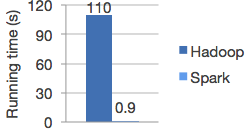 Introduction to Data Science https://sherbold.github.io/intro-to-data-science
Spark Ecosystem
Different execution modes

Large open source community

Many technologies on top of Spark
https://spark-packages.org/

Still rapidly developing
Core concepts stable
2.4.0 release this fall
3.0.0 release planned for next year
Introduction to Data Science https://sherbold.github.io/intro-to-data-science
Outline
Overview

MapReduce

Apache Hadoop

Apache Spark

Summary
Introduction to Data Science https://sherbold.github.io/intro-to-data-science
Summary
Big data processing requires dedicated infrastructures
Moving data not feasible
Move computation to data
MapReduce as programming model for big data processing

Apache Hadoop as big data framework
HDFS distributed and reliable file system
YARN for resource management
Provides a MapReduce framework
Apache Spark for in-memory computations with big data
Compatible with different infrastructures, including Hadoop
Provides API for machine learning
Introduction to Data Science https://sherbold.github.io/intro-to-data-science